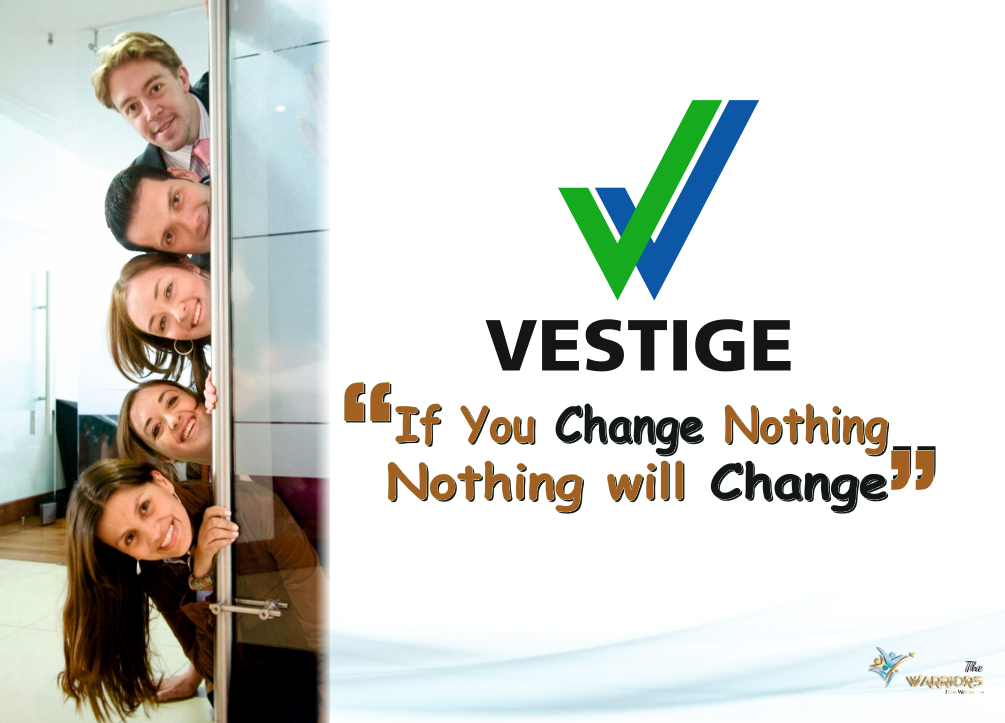 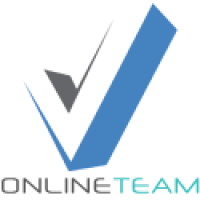 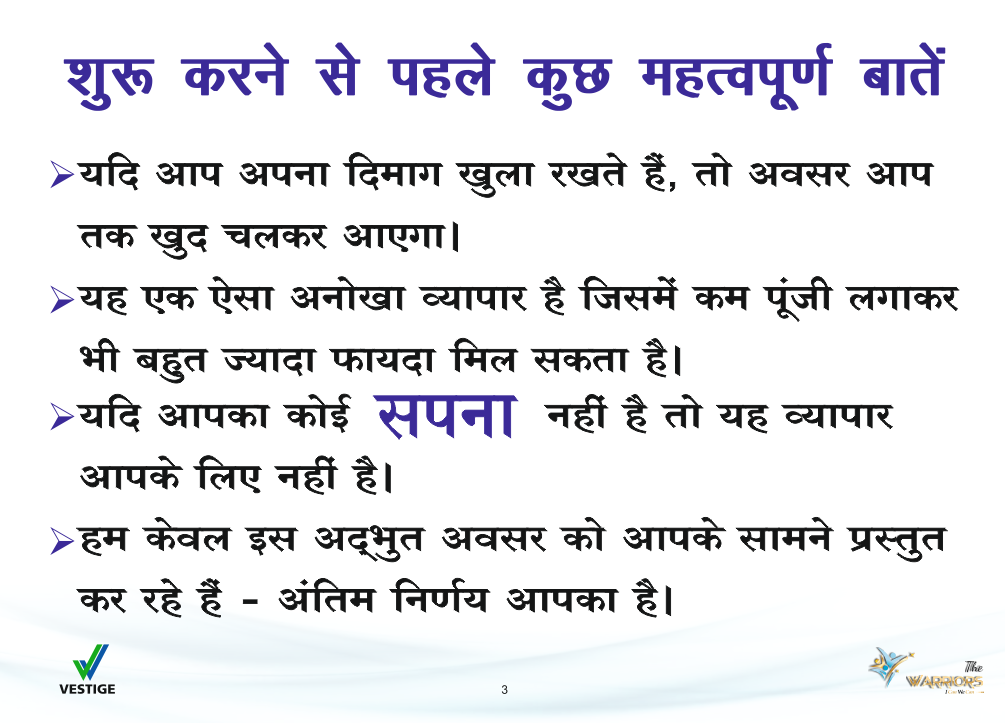 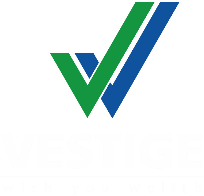 VESTIGE
GRAVITY
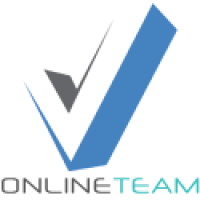 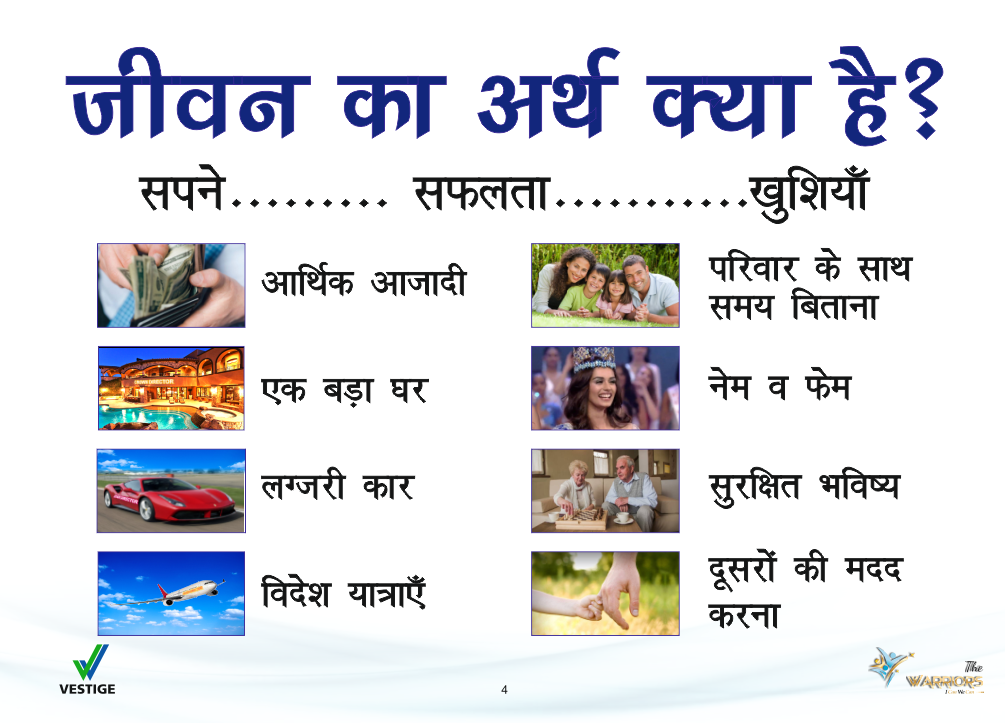 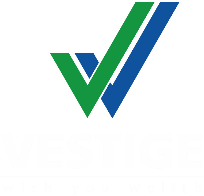 VESTIGE
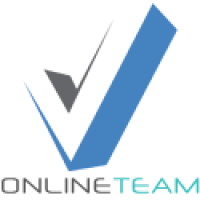 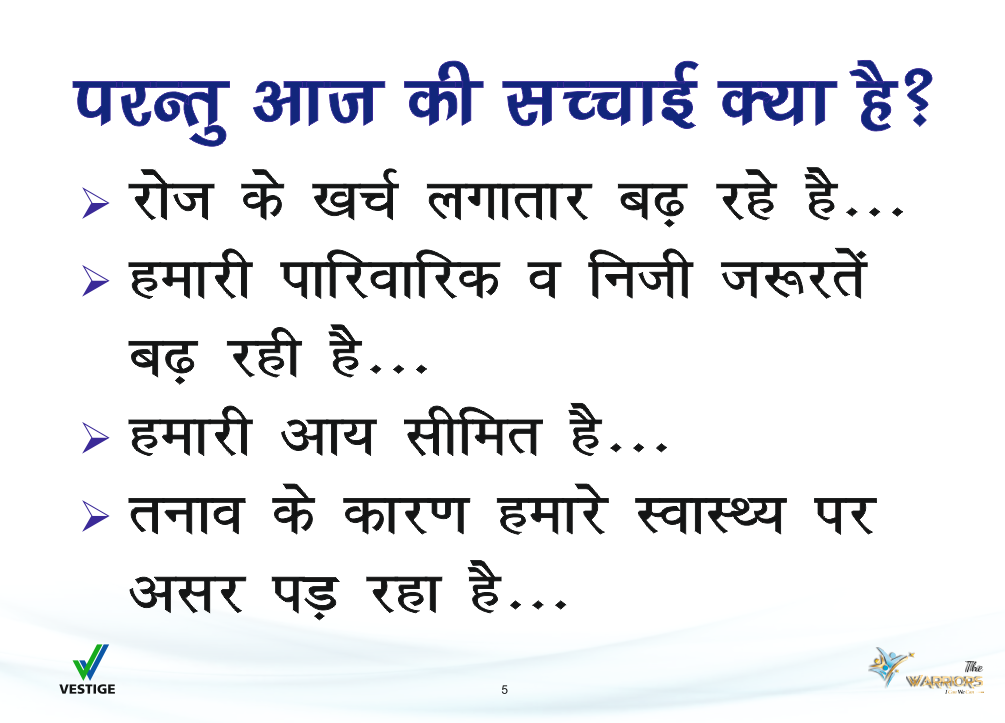 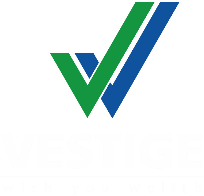 VESTIGE
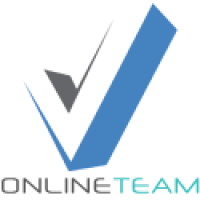 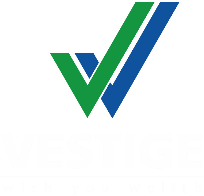 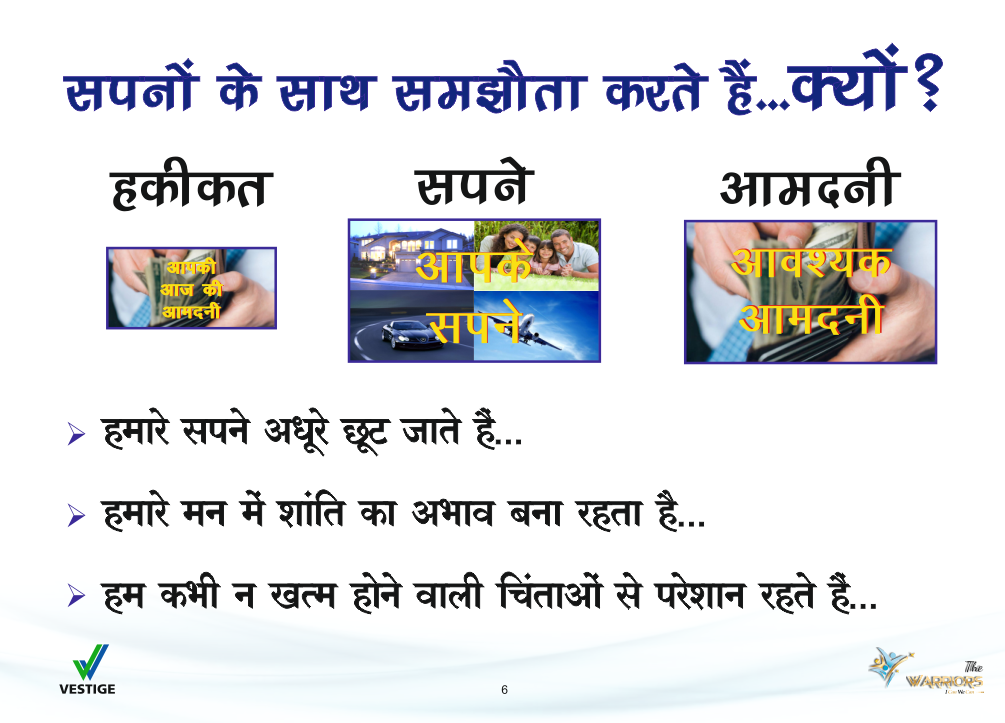 VESTIGE
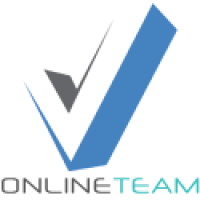 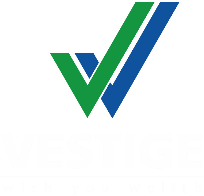 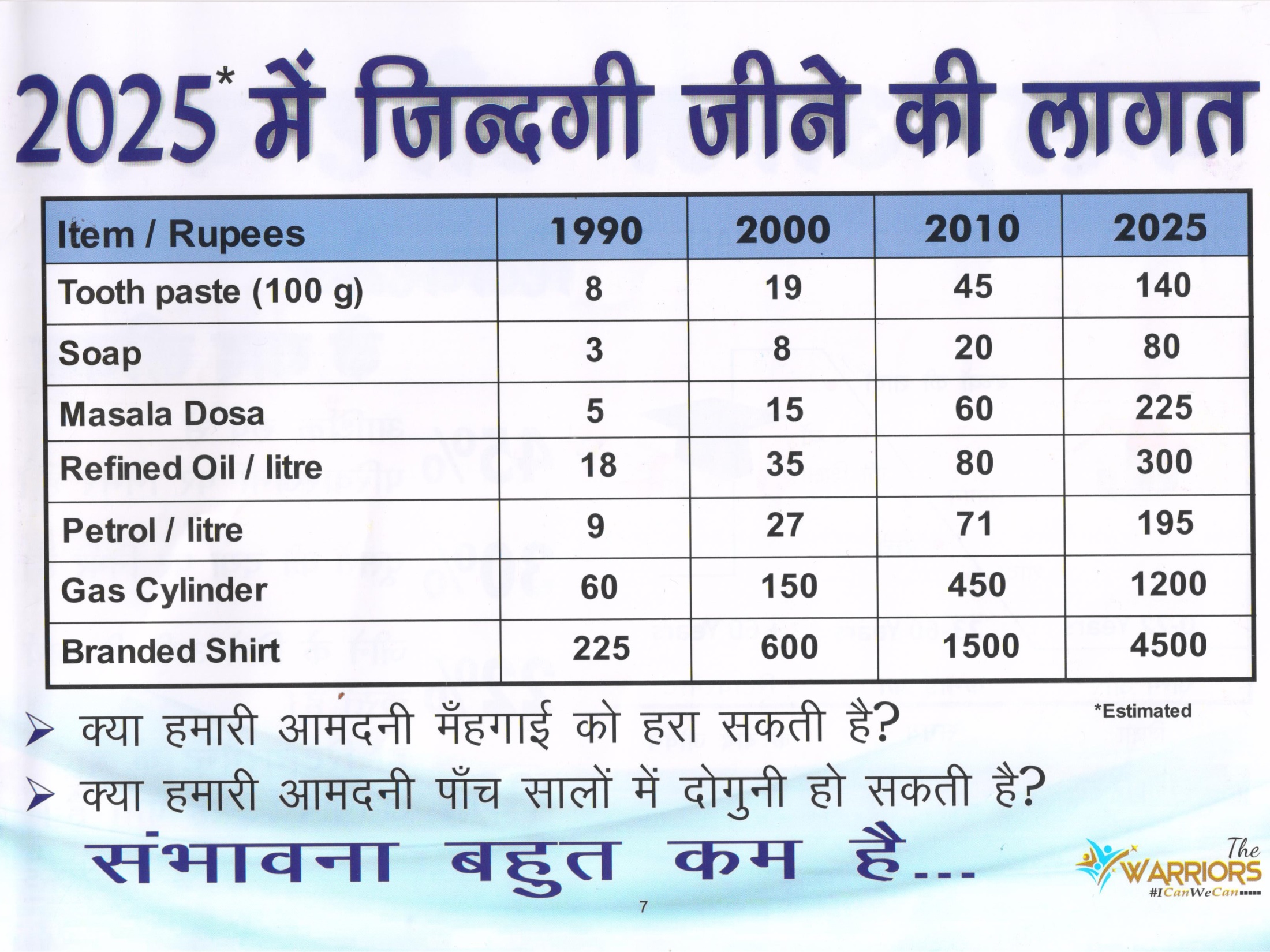 VESTIGE
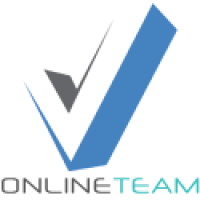 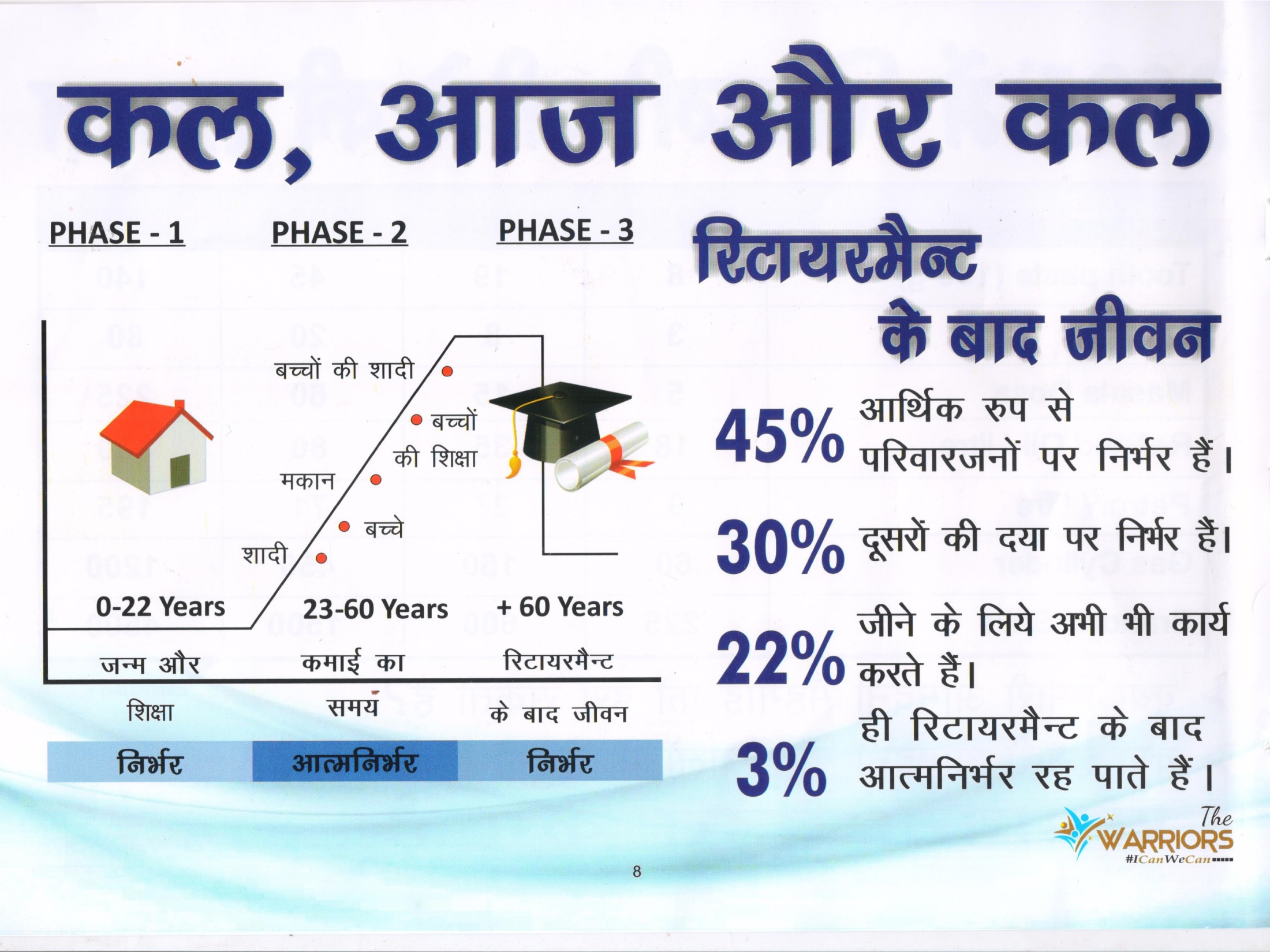 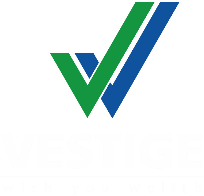 VESTIGE
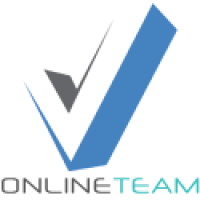 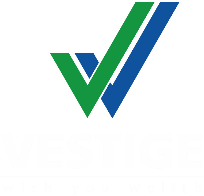 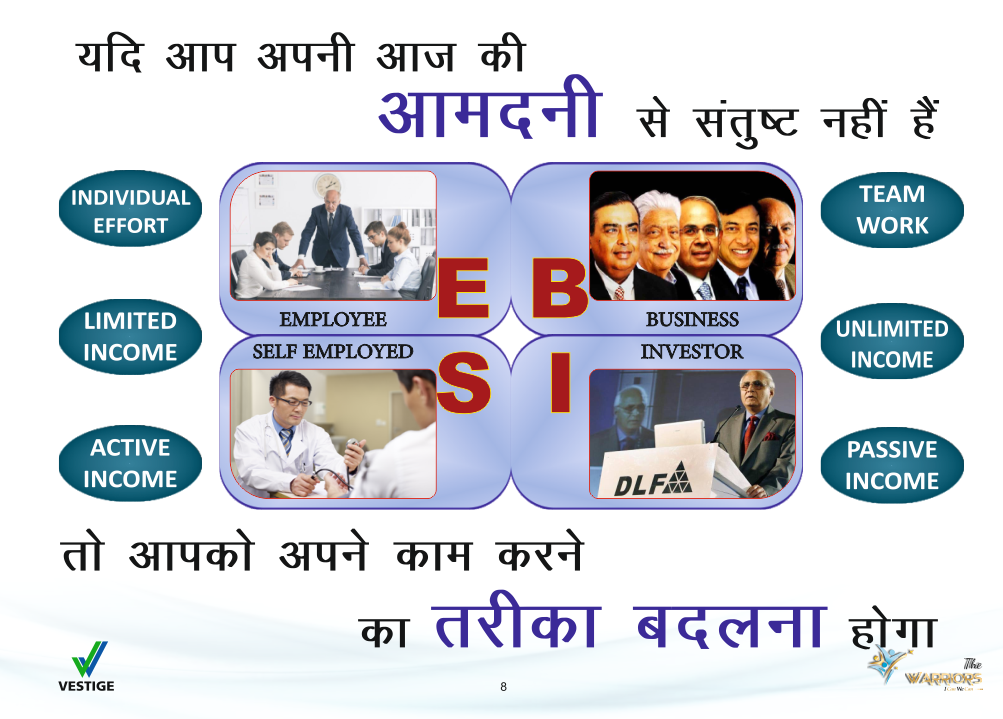 VESTIGE
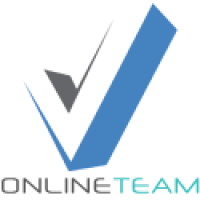 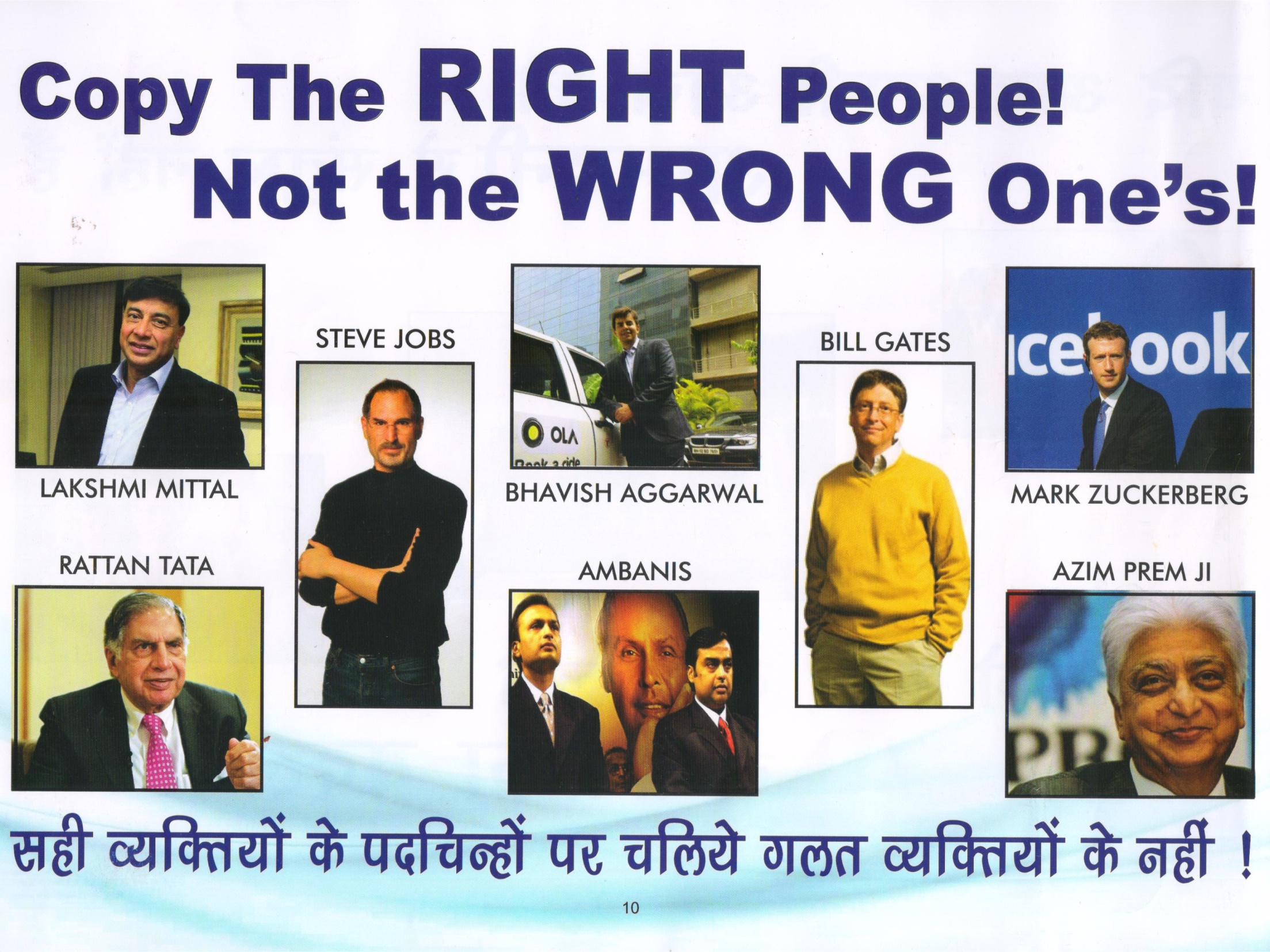 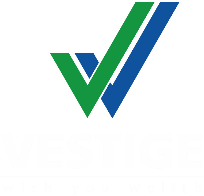 VESTIGE
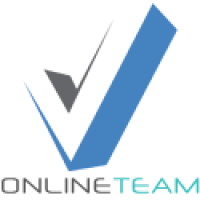 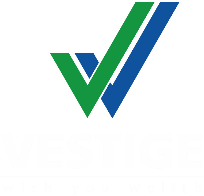 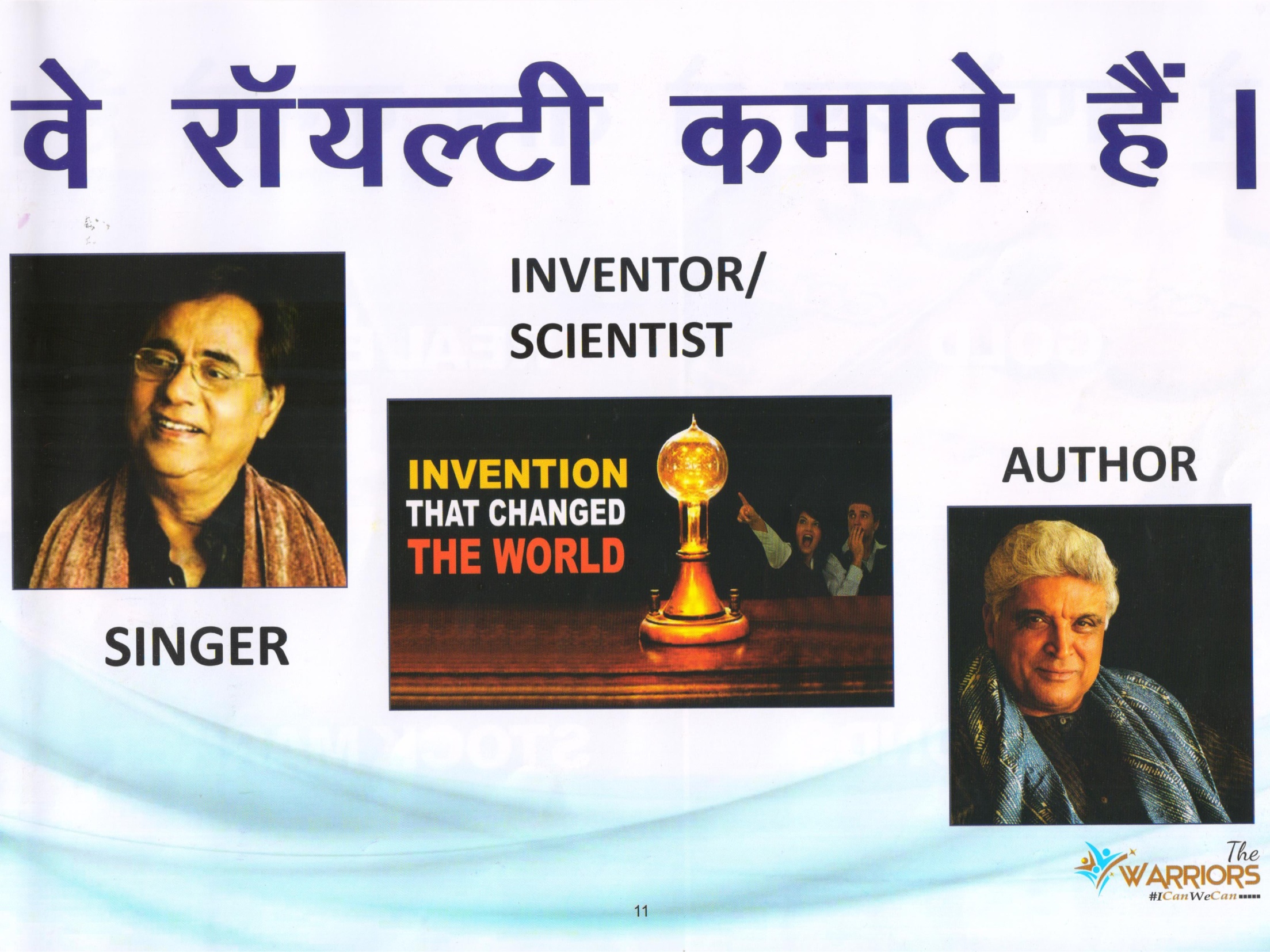 VESTIGE
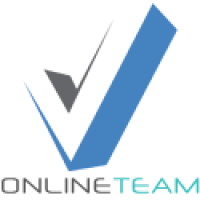 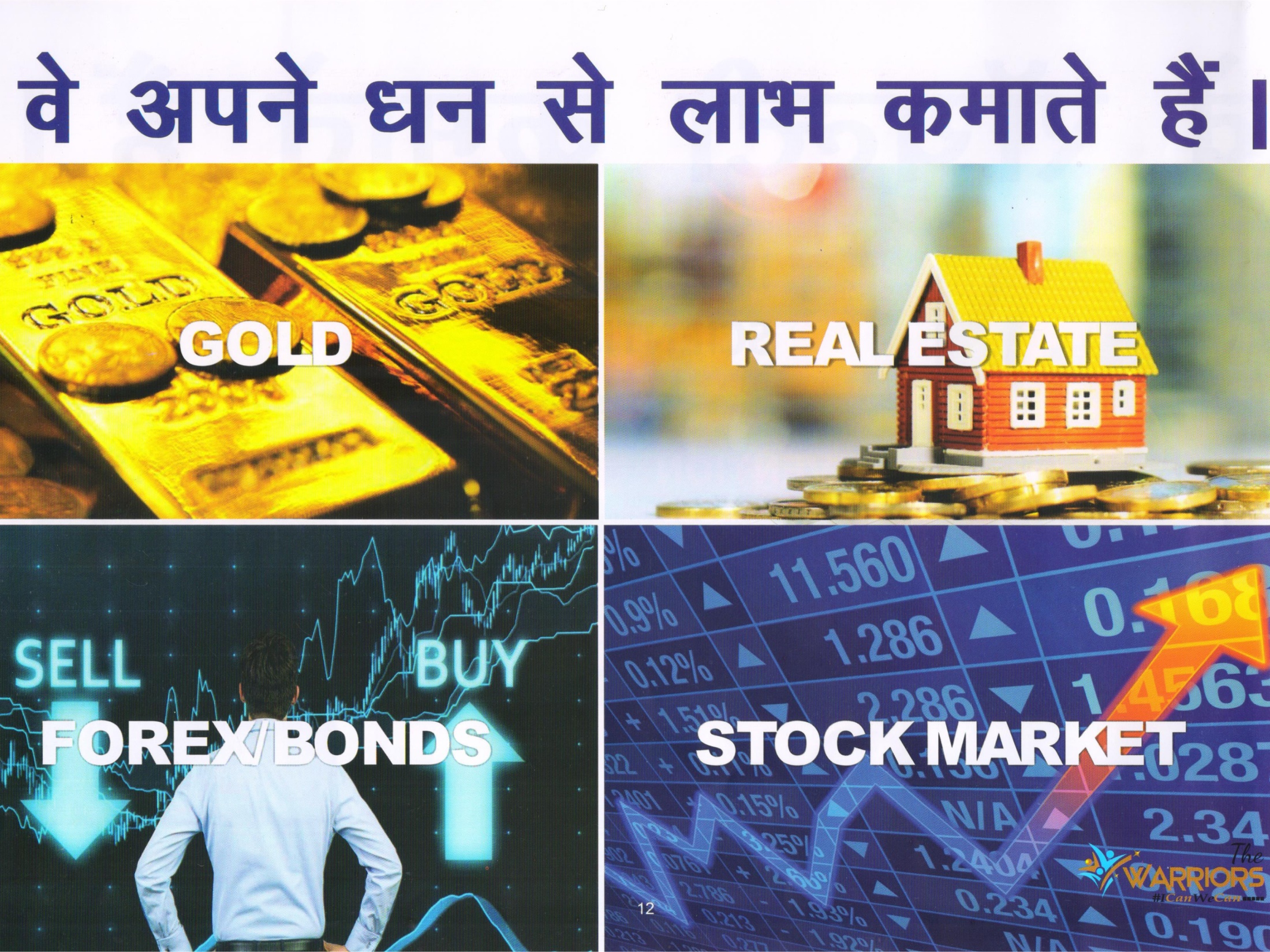 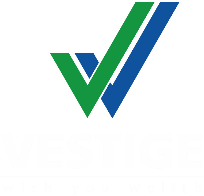 VESTIGE
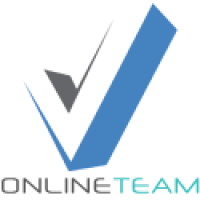 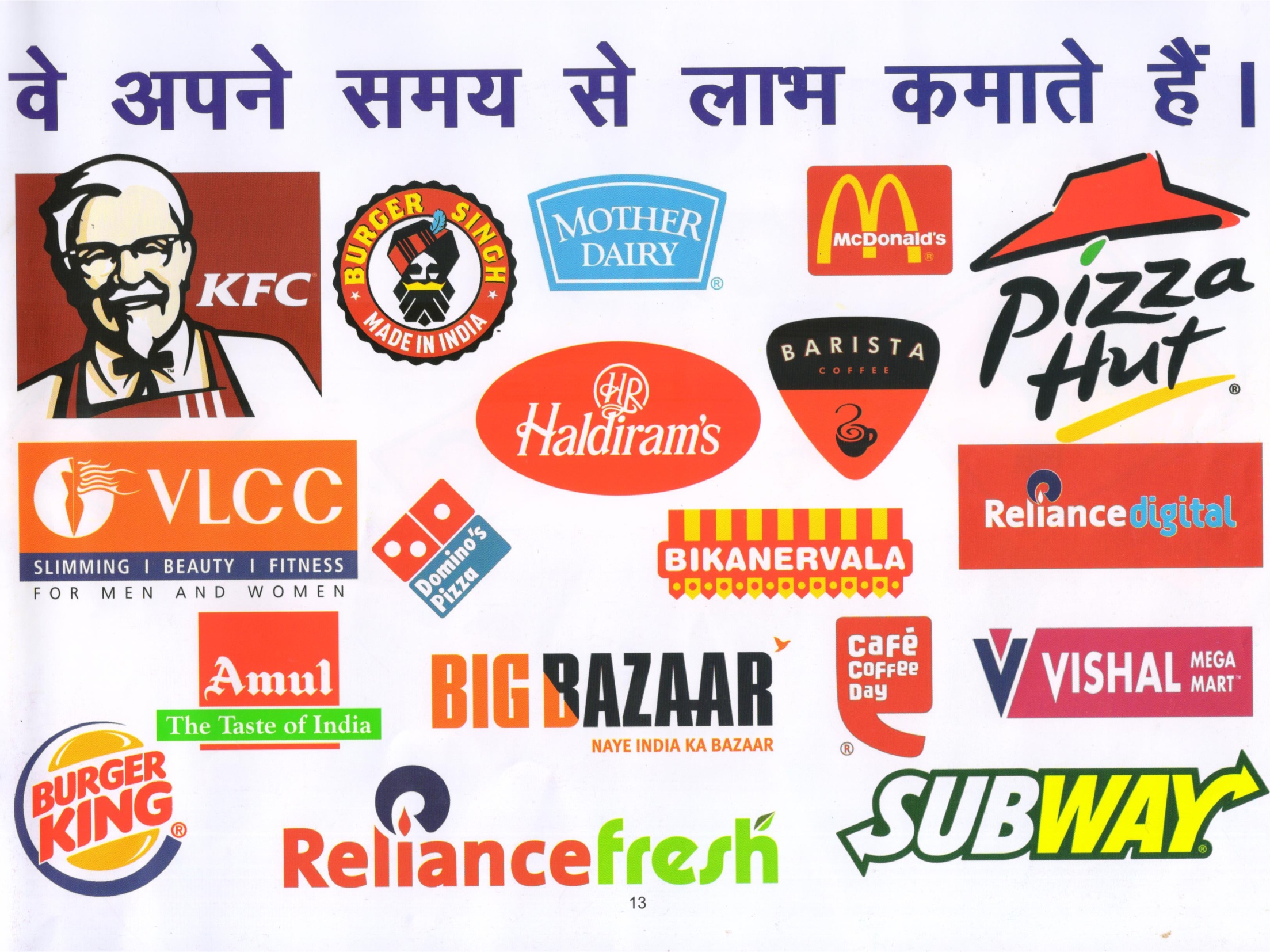 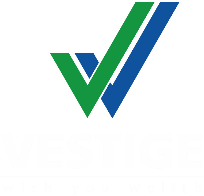 VESTIGE
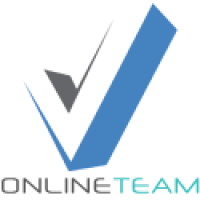 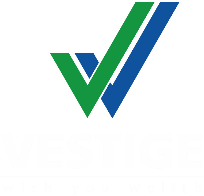 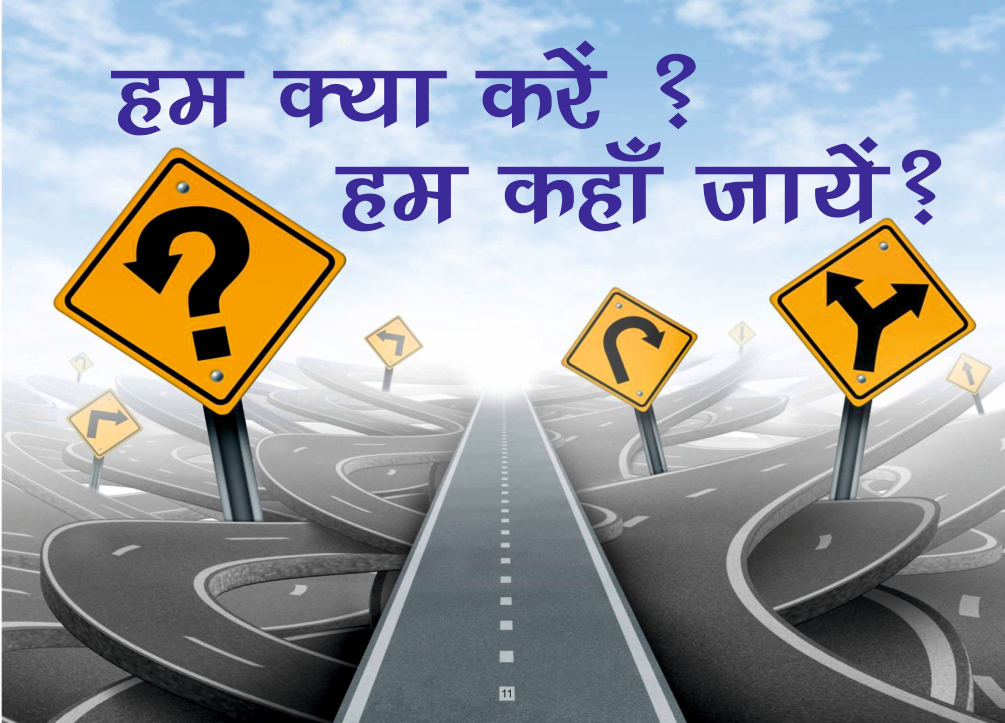 VESTIGE
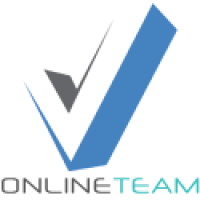 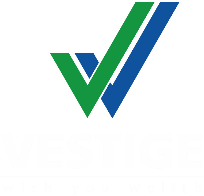 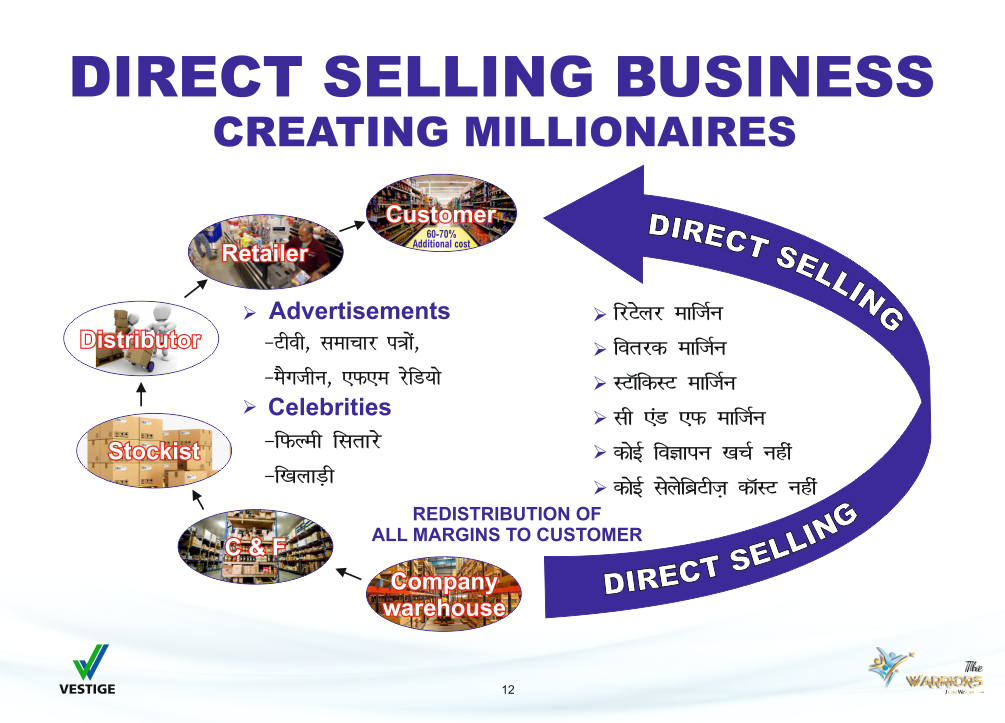 VESTIGE
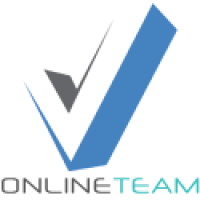 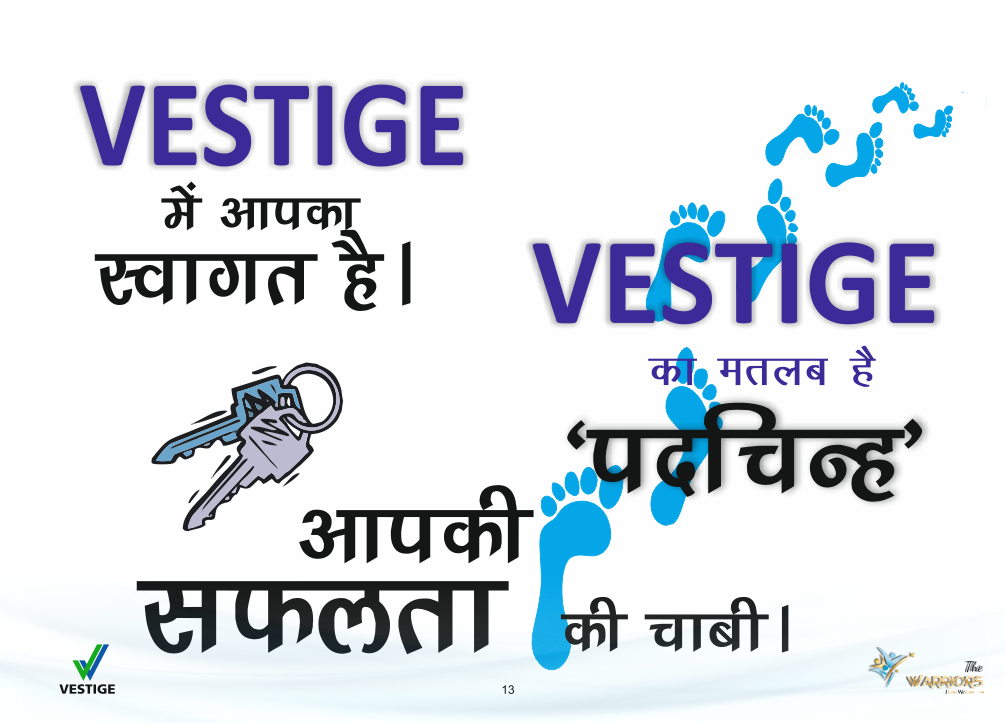 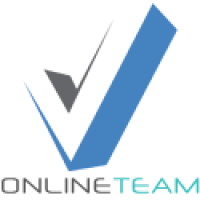 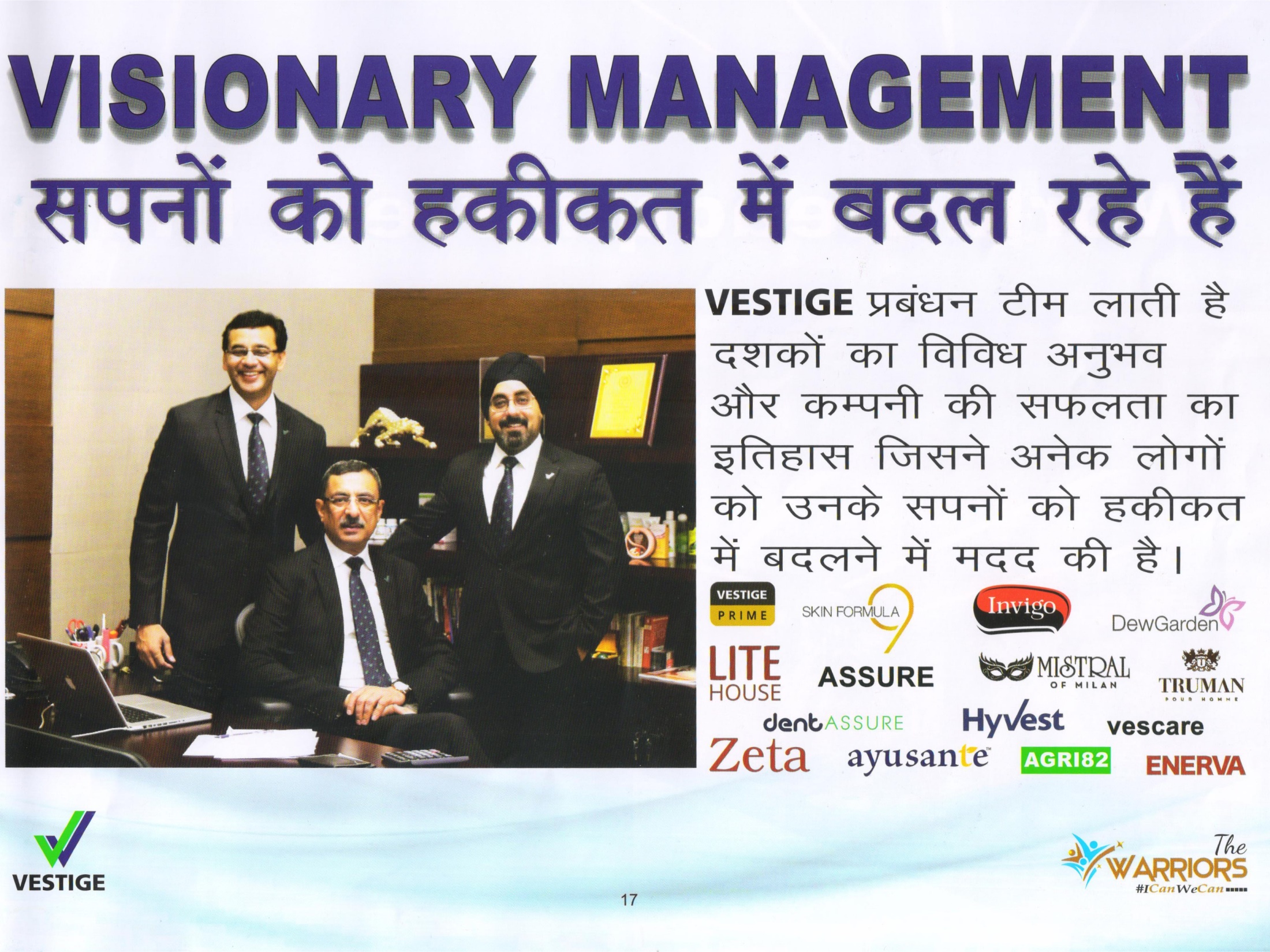 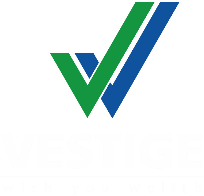 VESTIGE
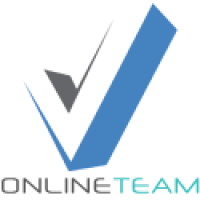 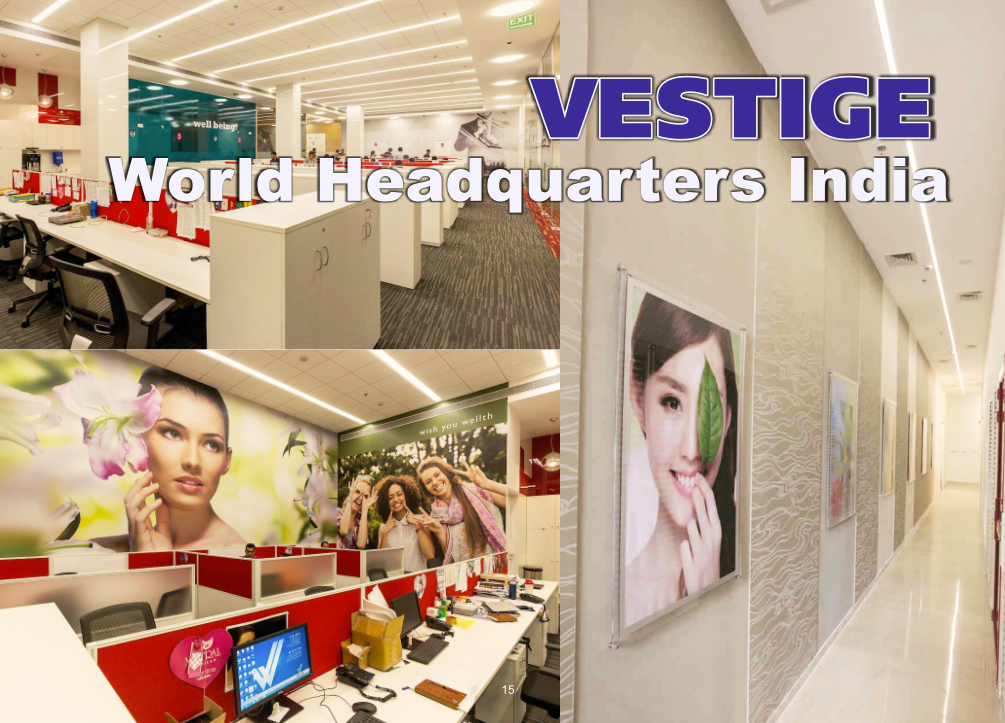 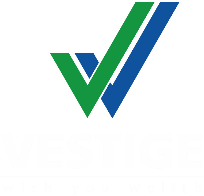 VESTIGE
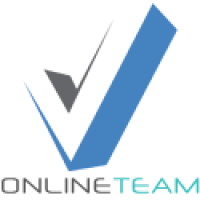 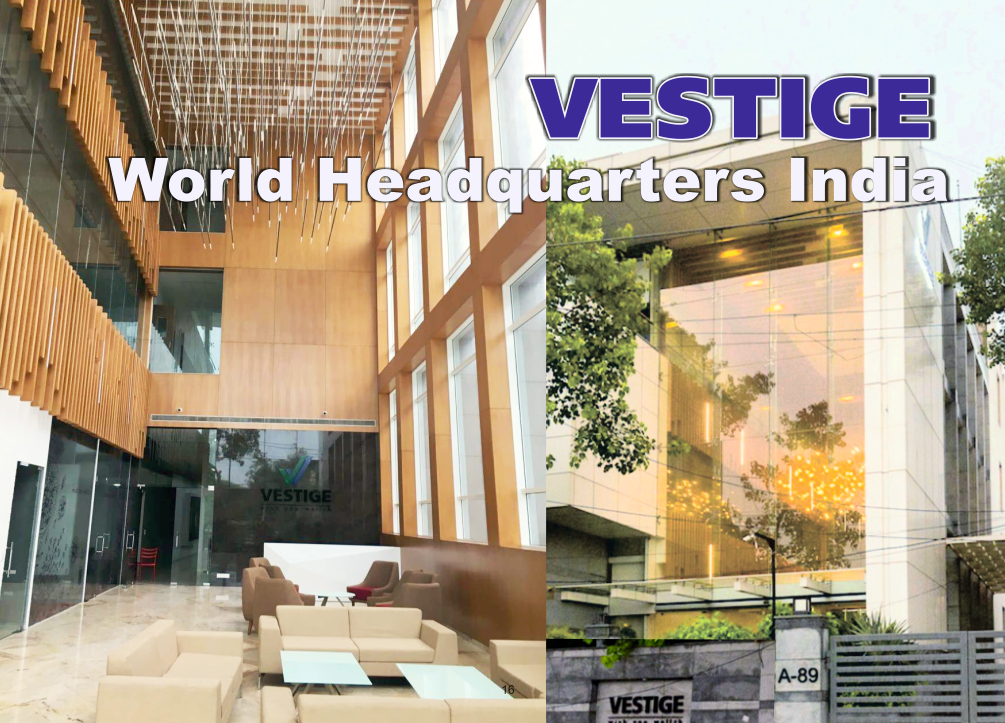 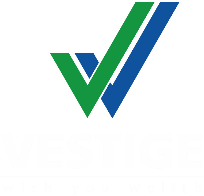 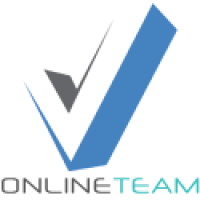 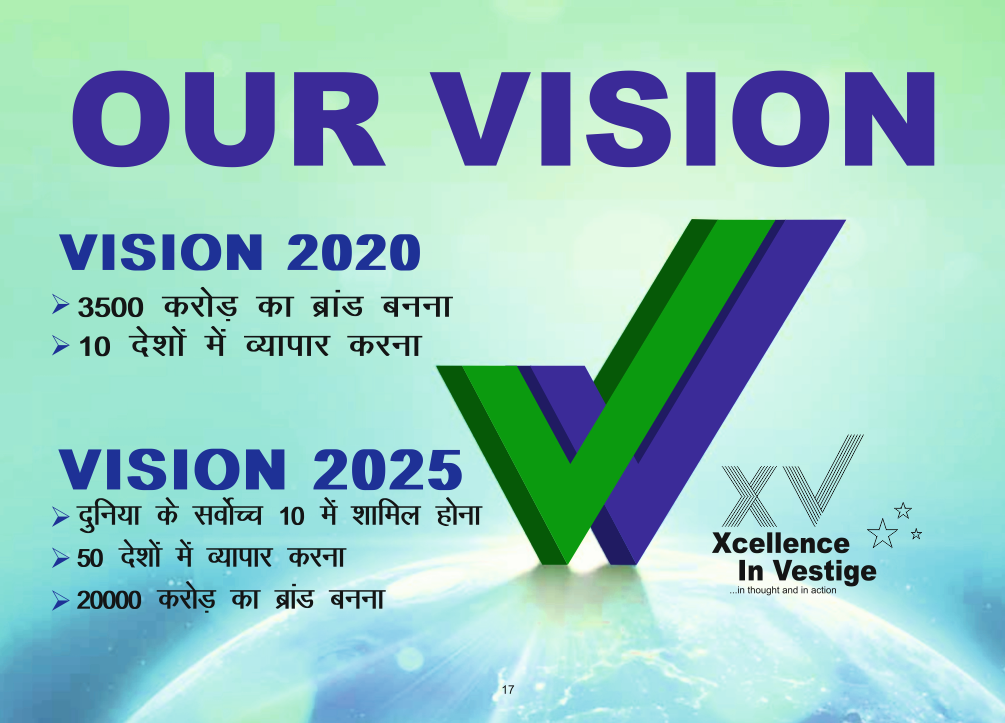 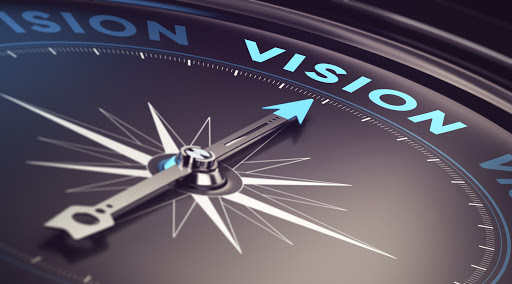 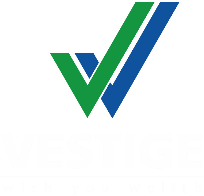 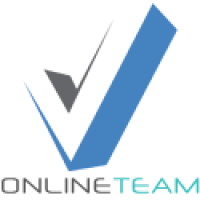 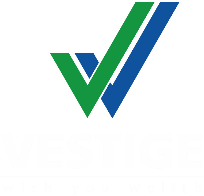 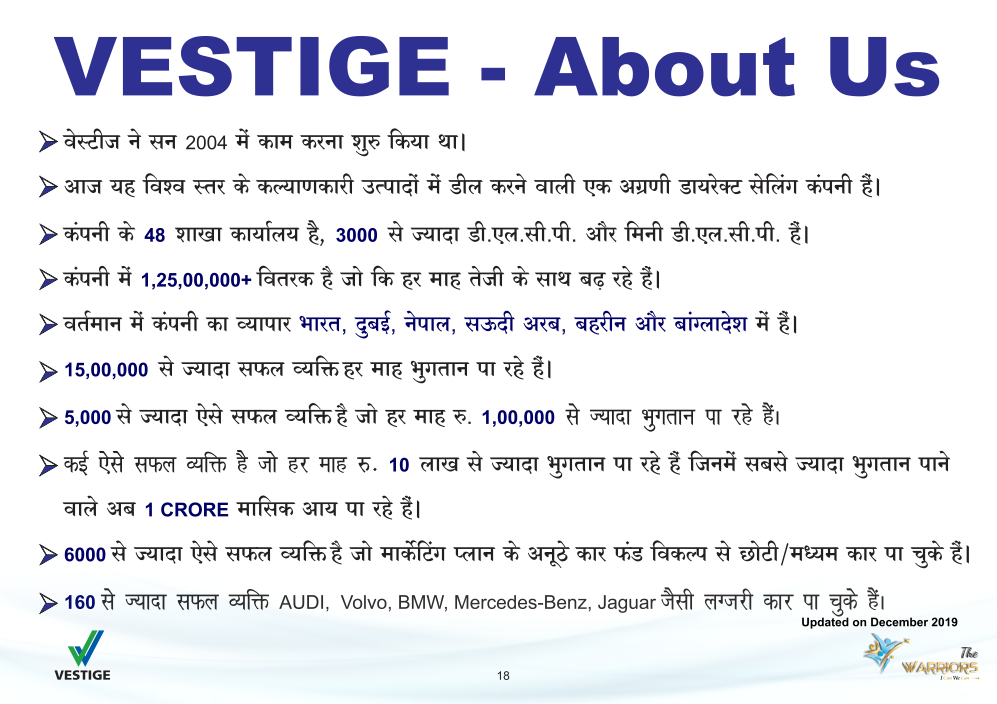 VESTIGE
56
2,00,00,000
180 +
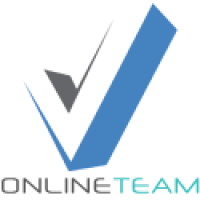 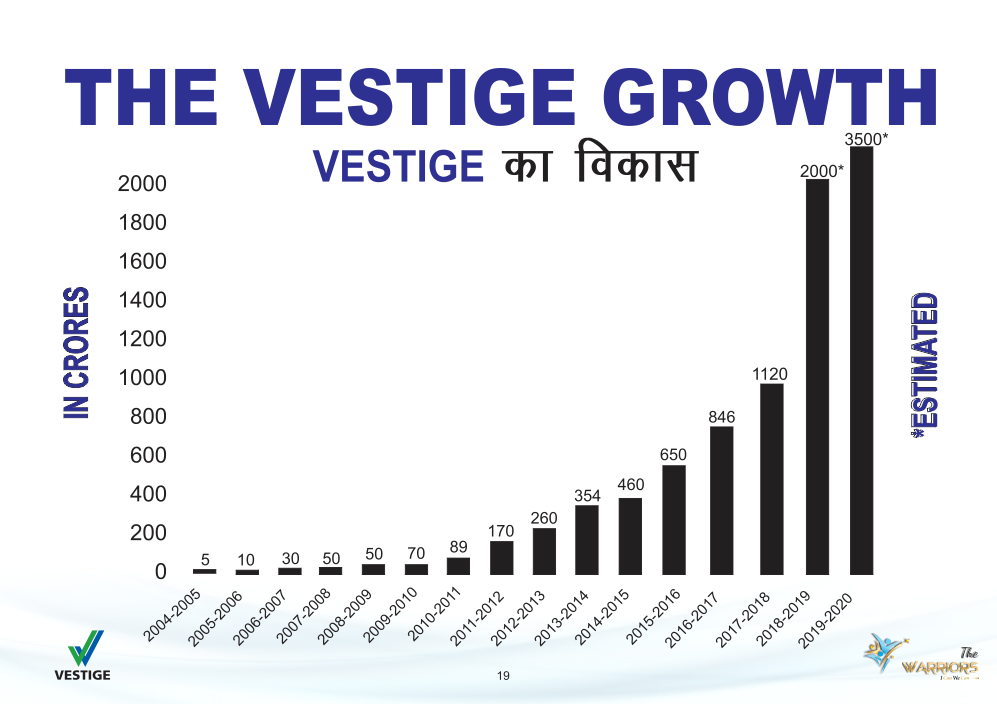 2750
Yr 20-2021
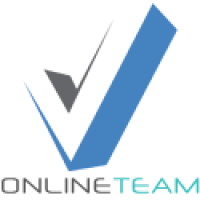 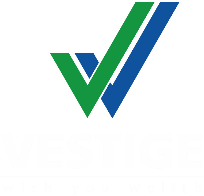 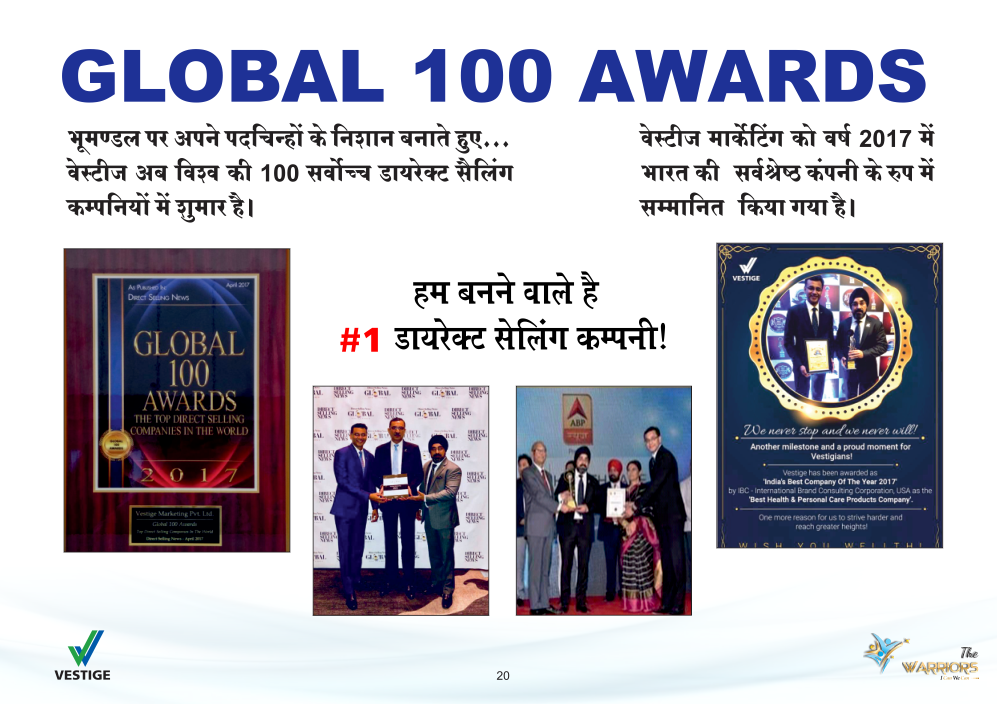 VESTIGE
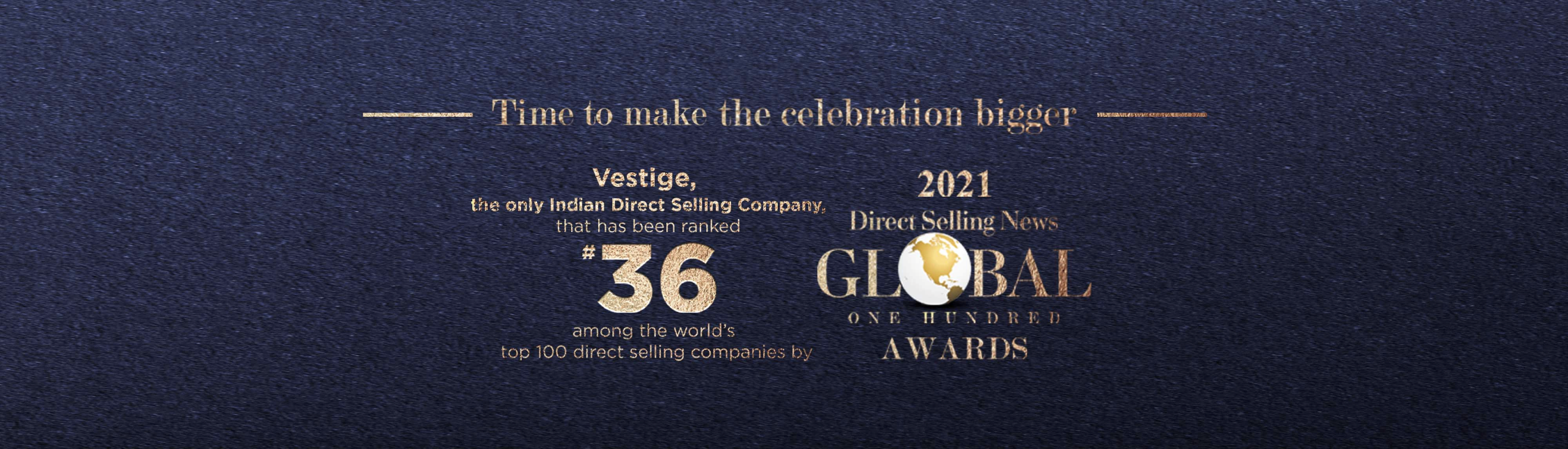 TOP 36 
IN THE WORLD
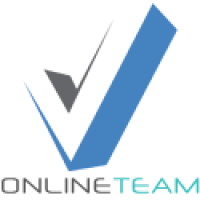 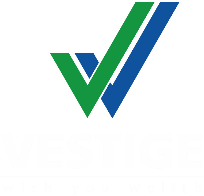 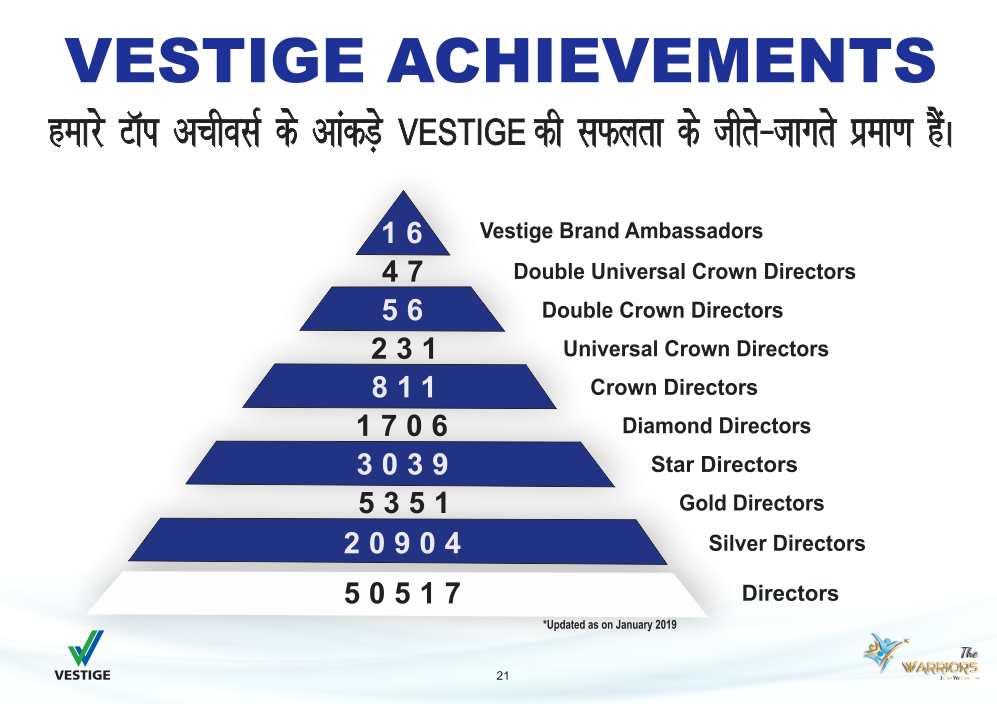 VESTIGE
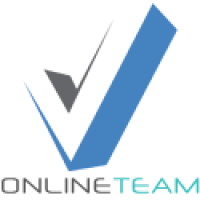 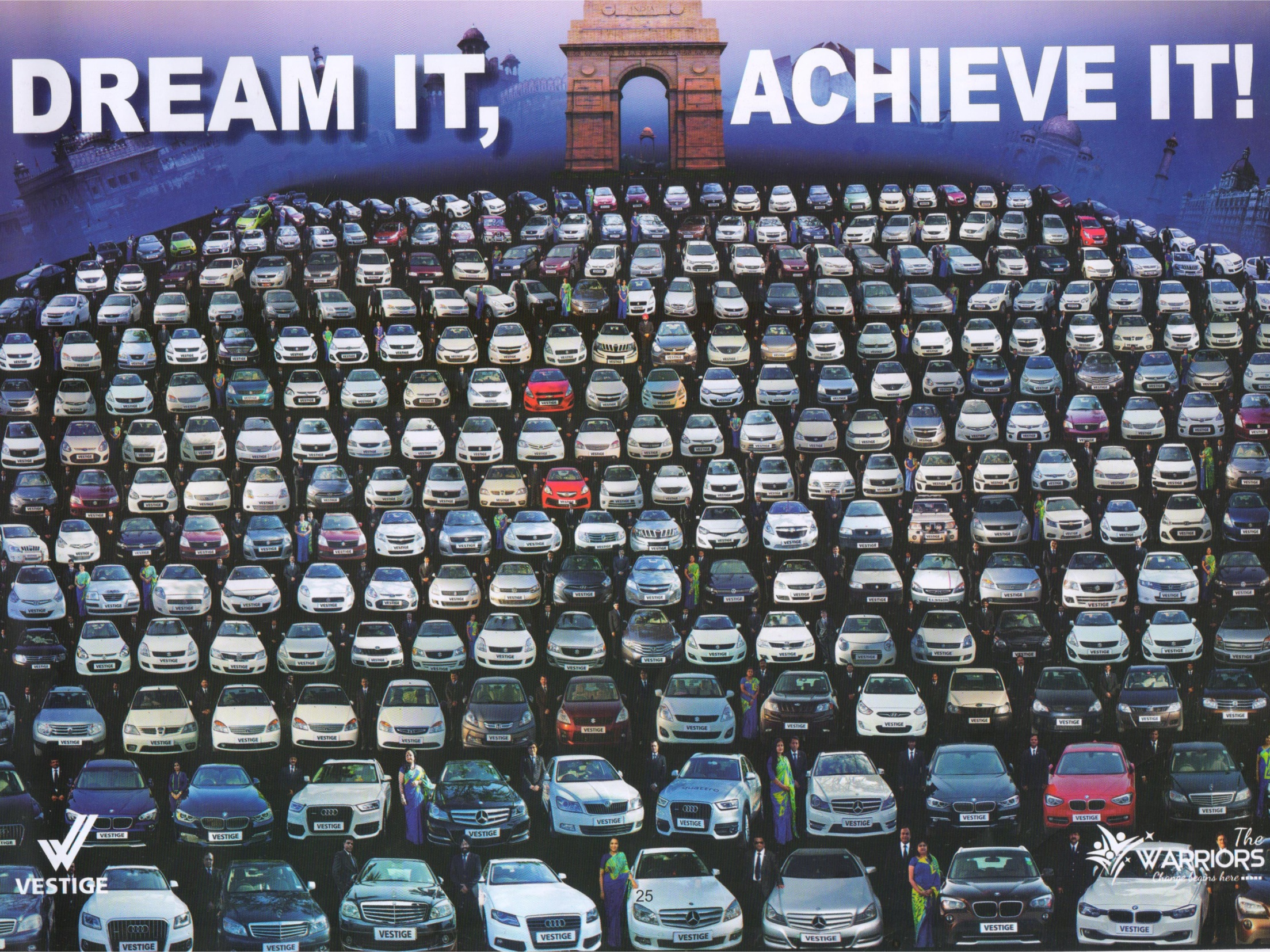 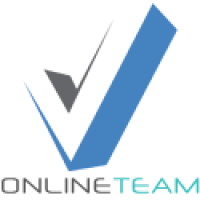 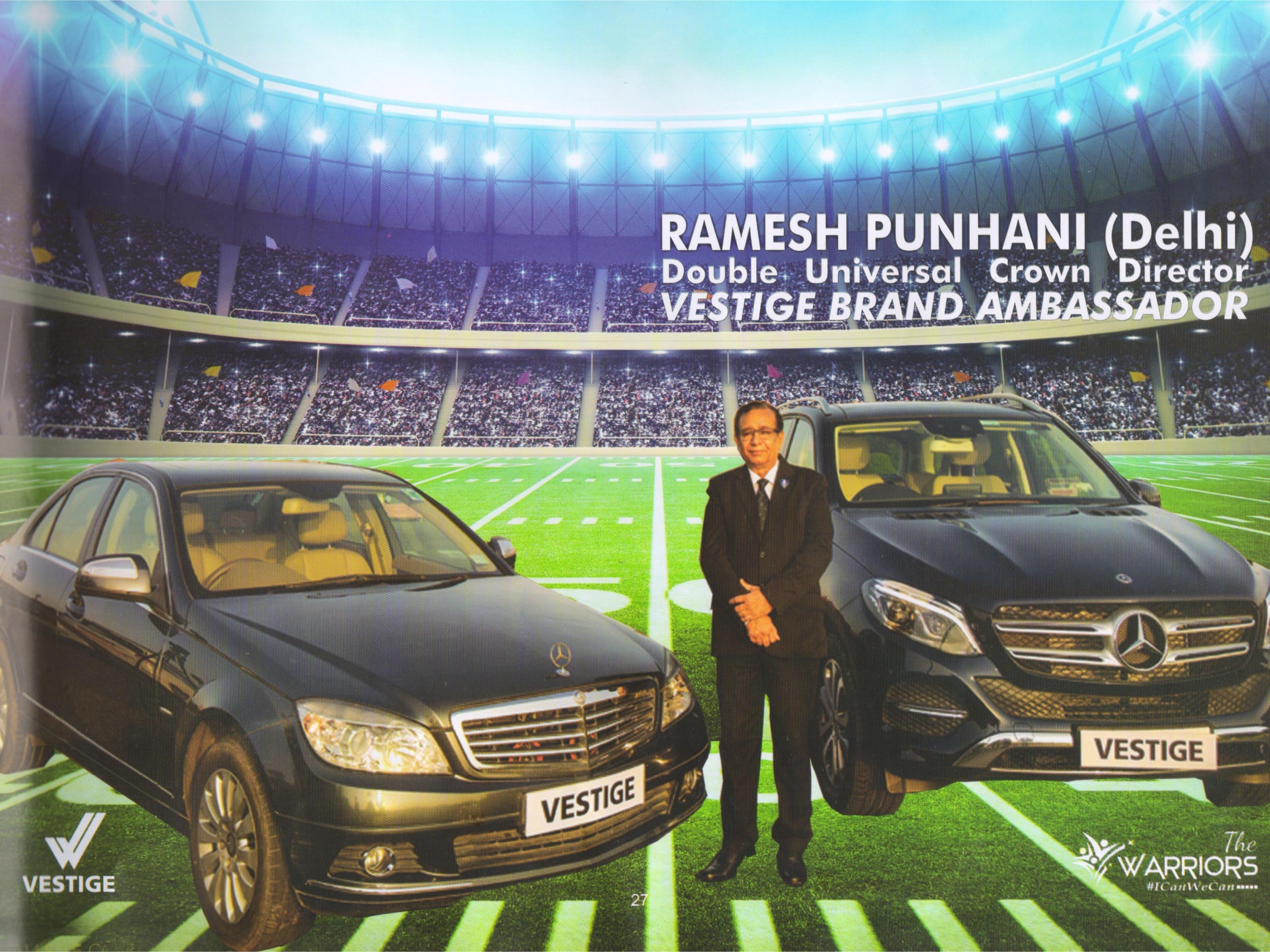 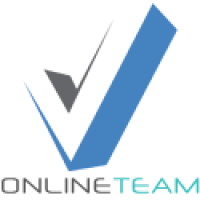 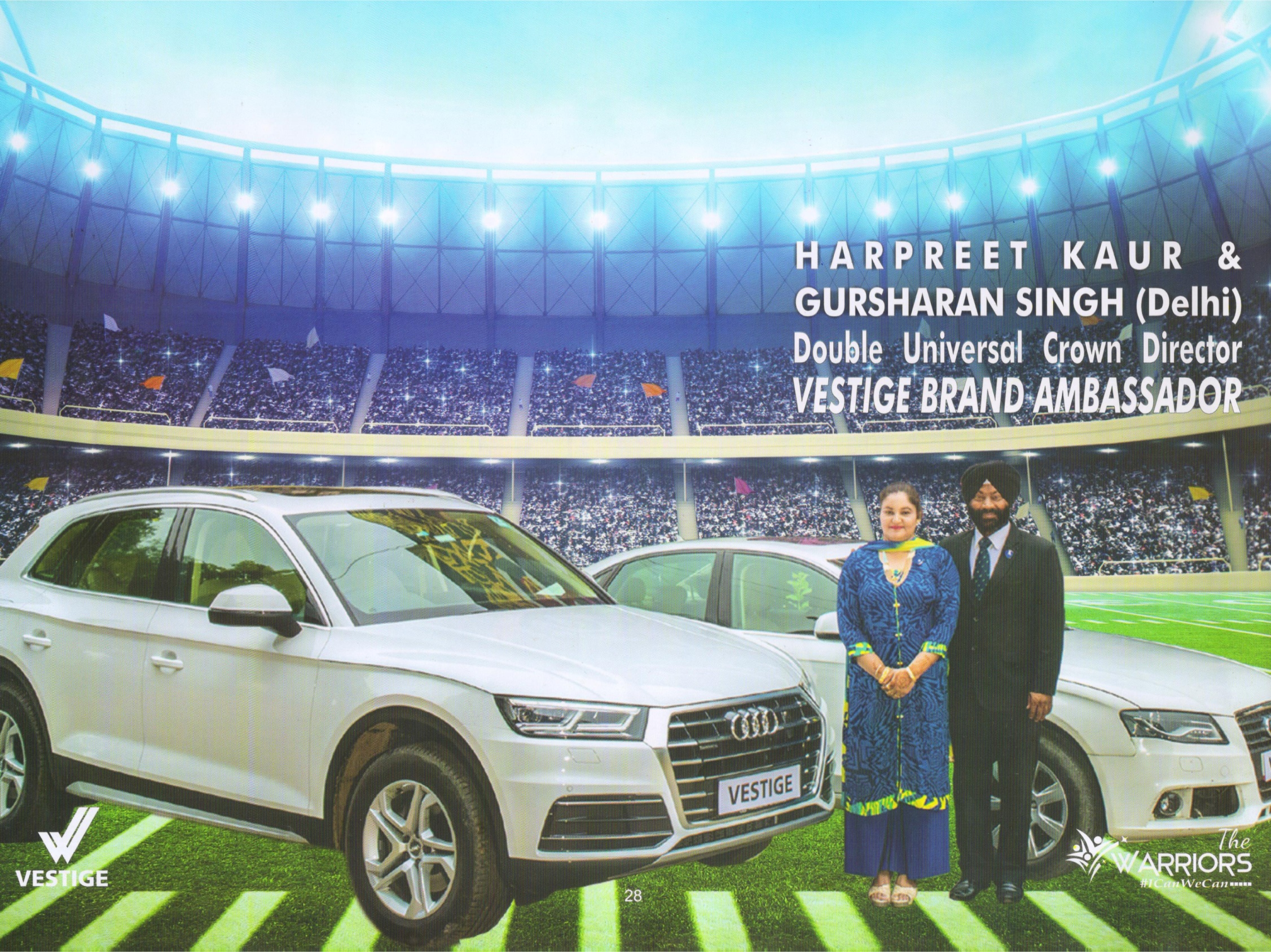 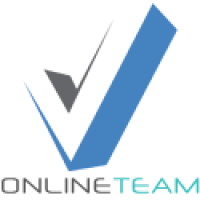 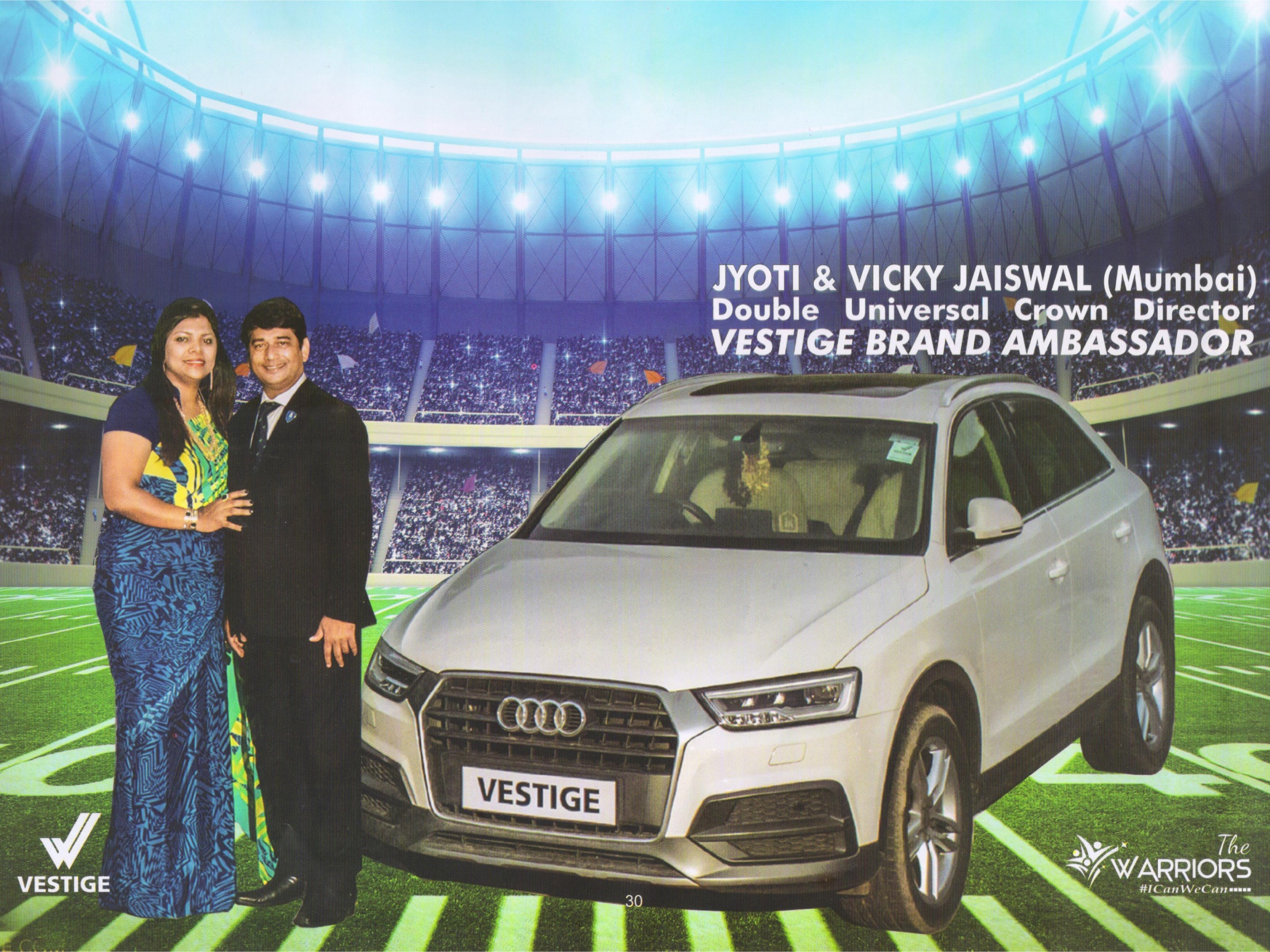 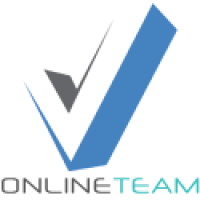 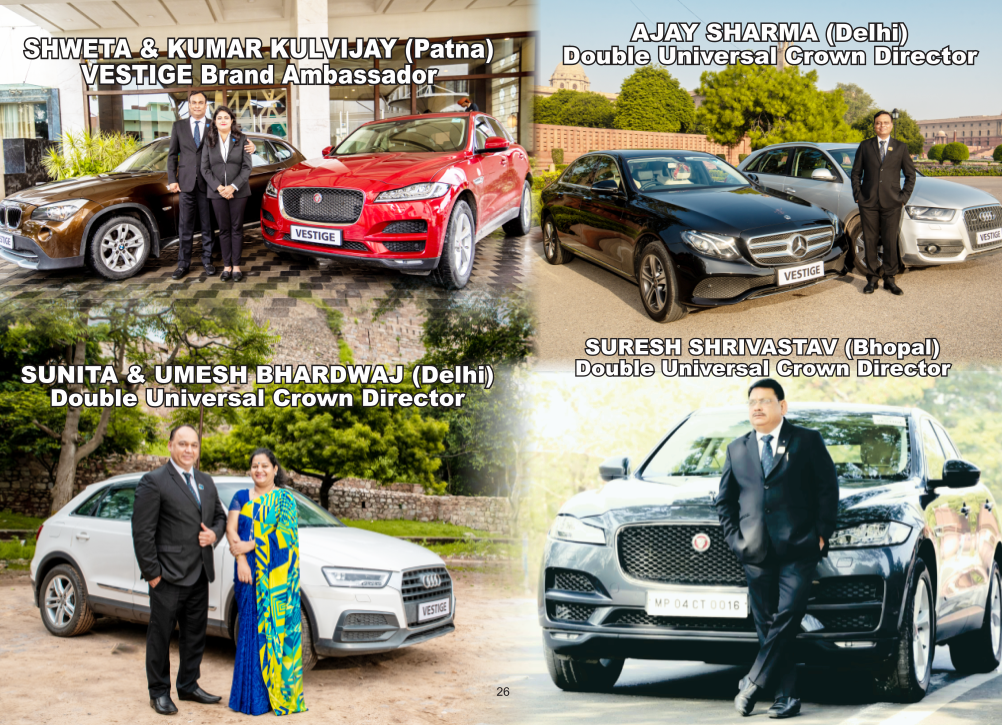 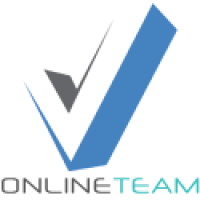 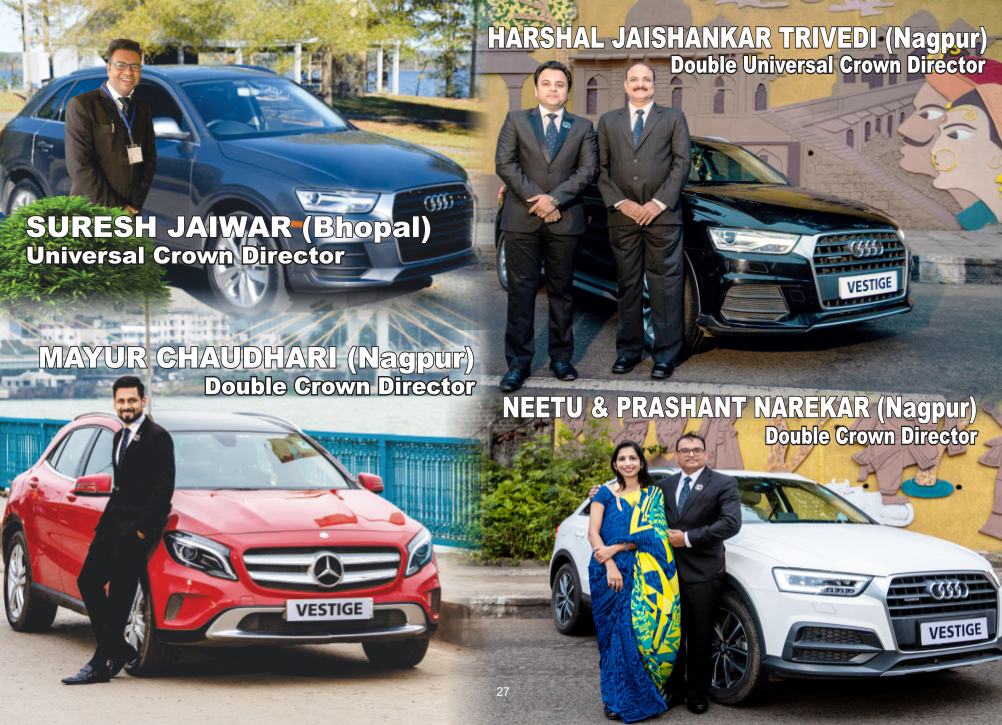 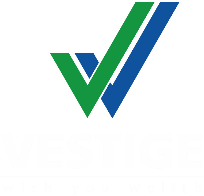 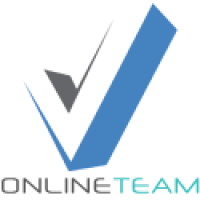 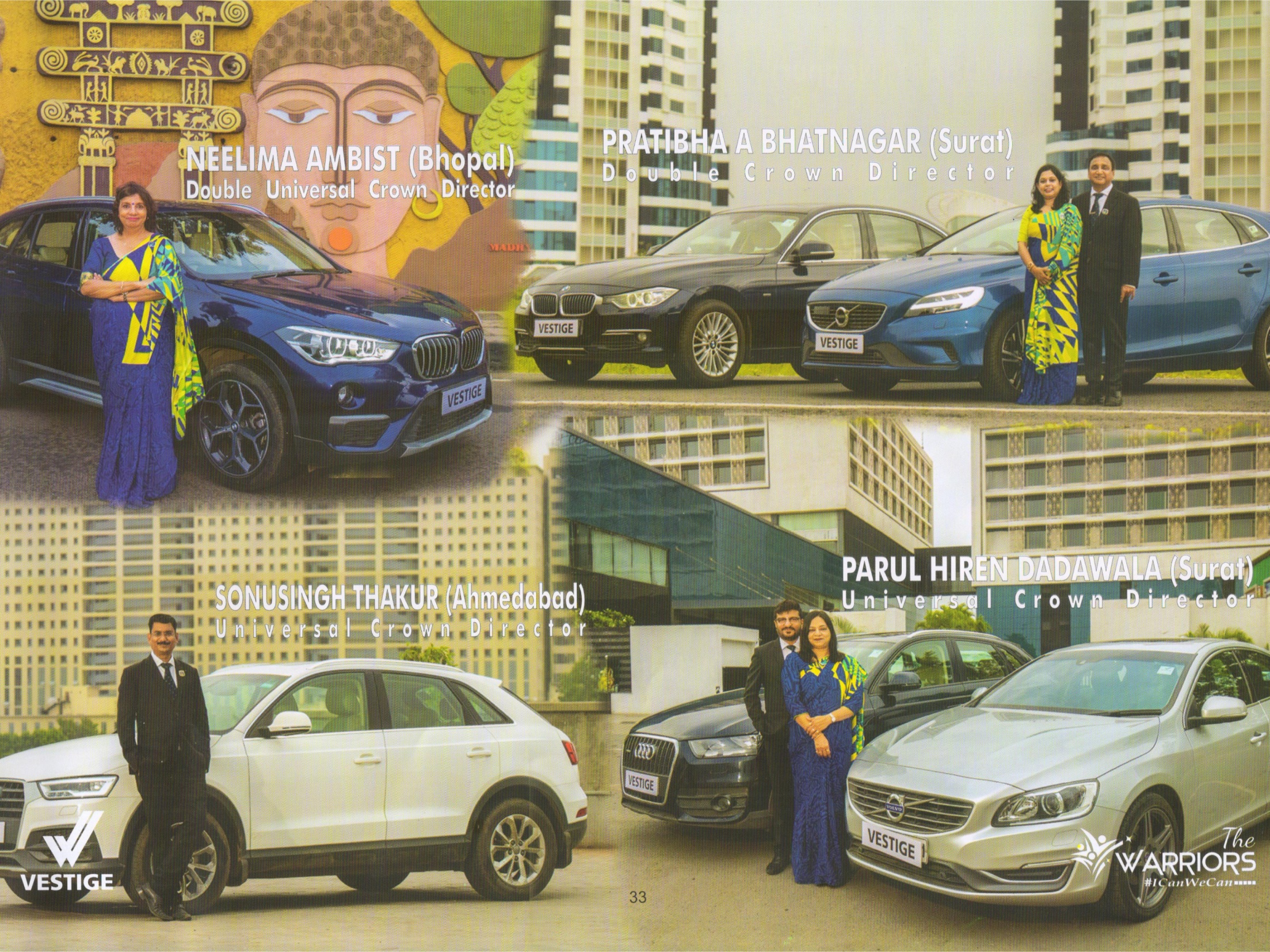 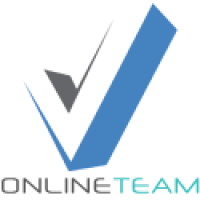 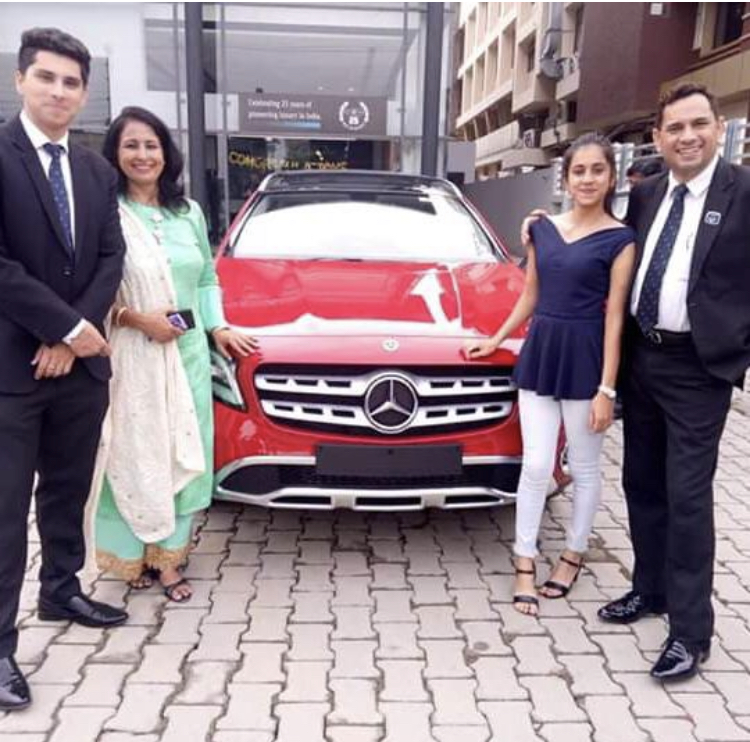 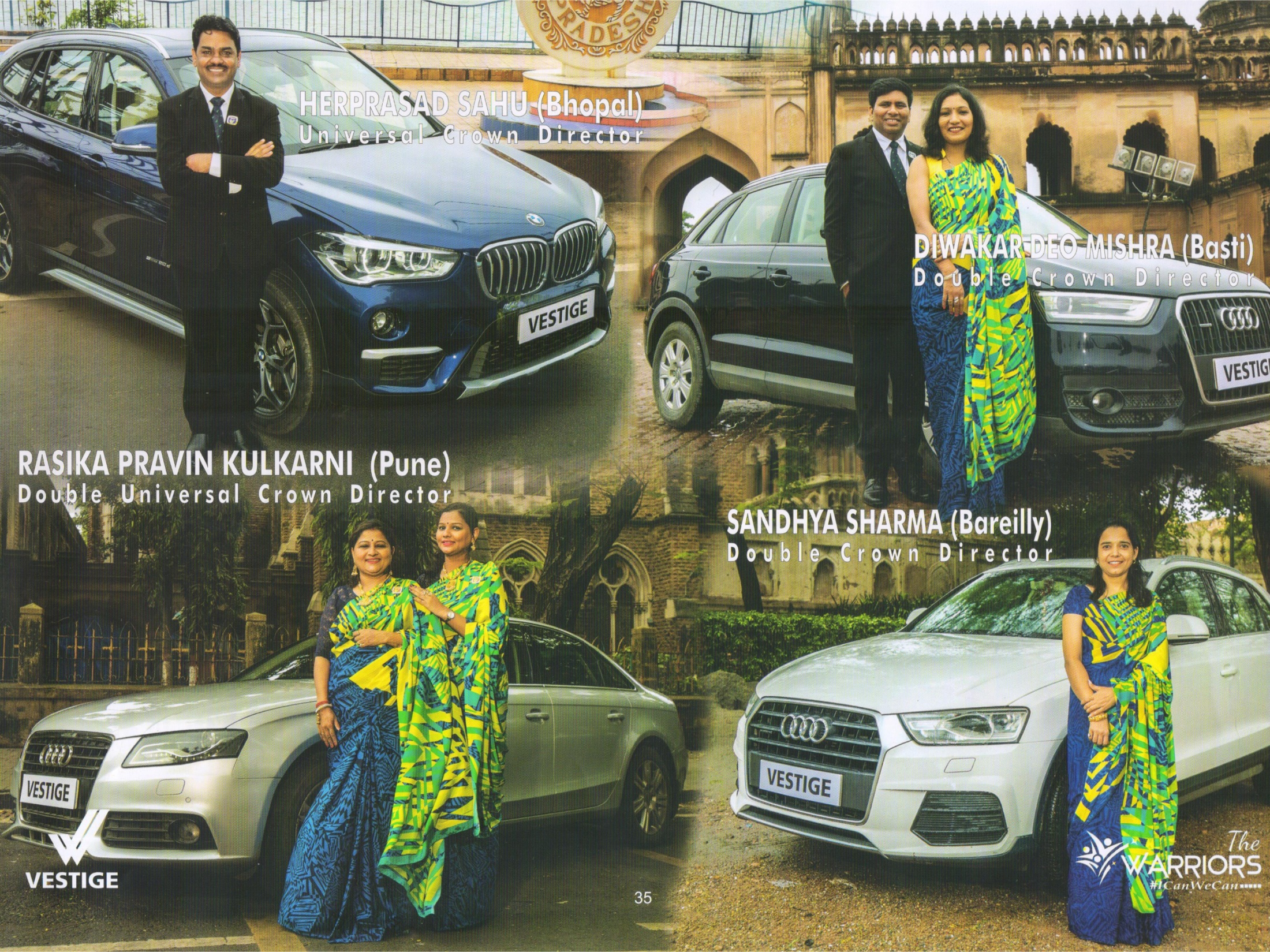 VIPIN & POONAM SHARMA (DEHRADUN)
Double Crown Director
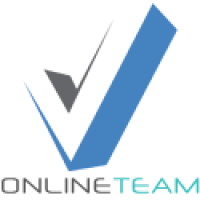 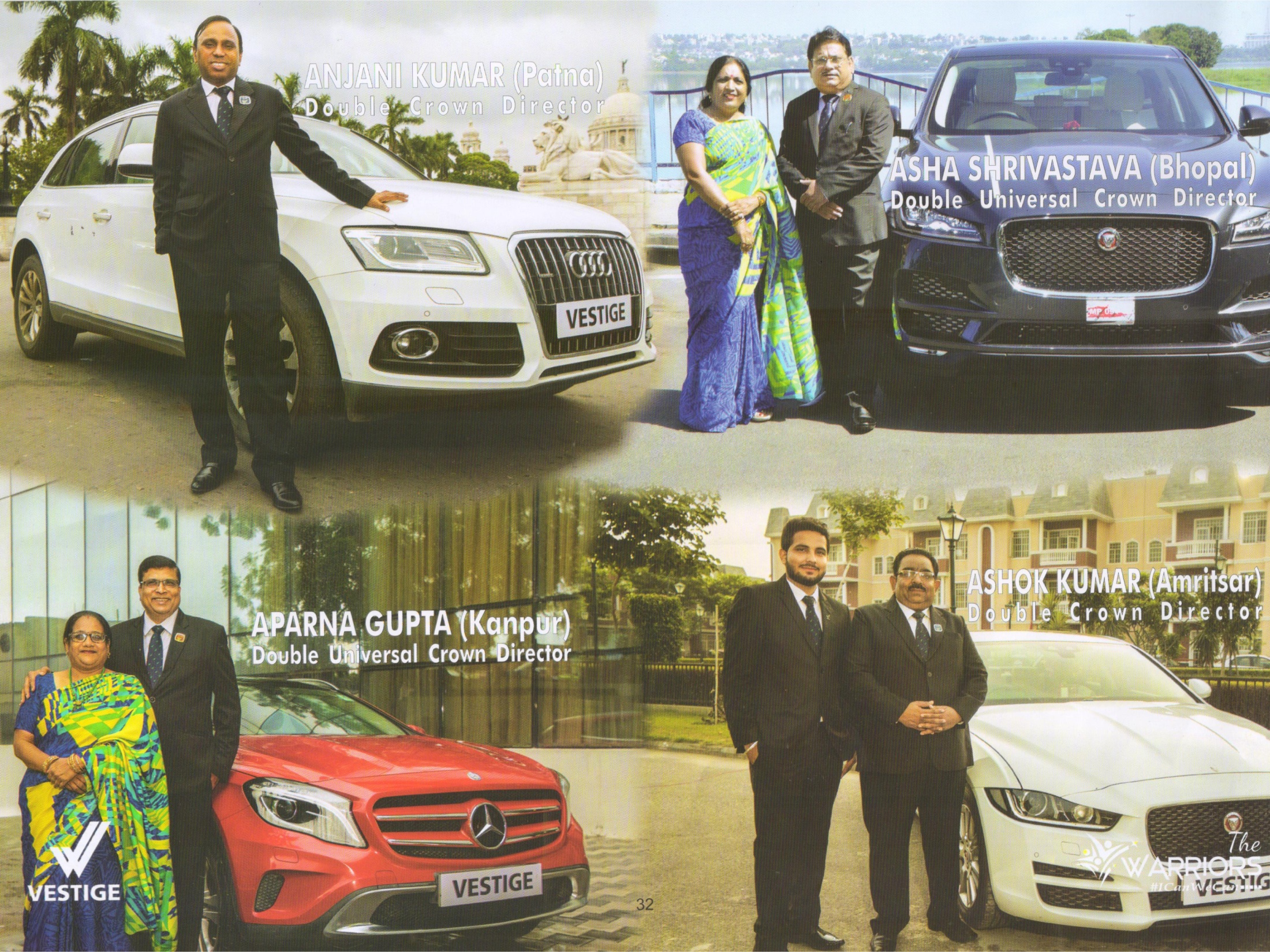 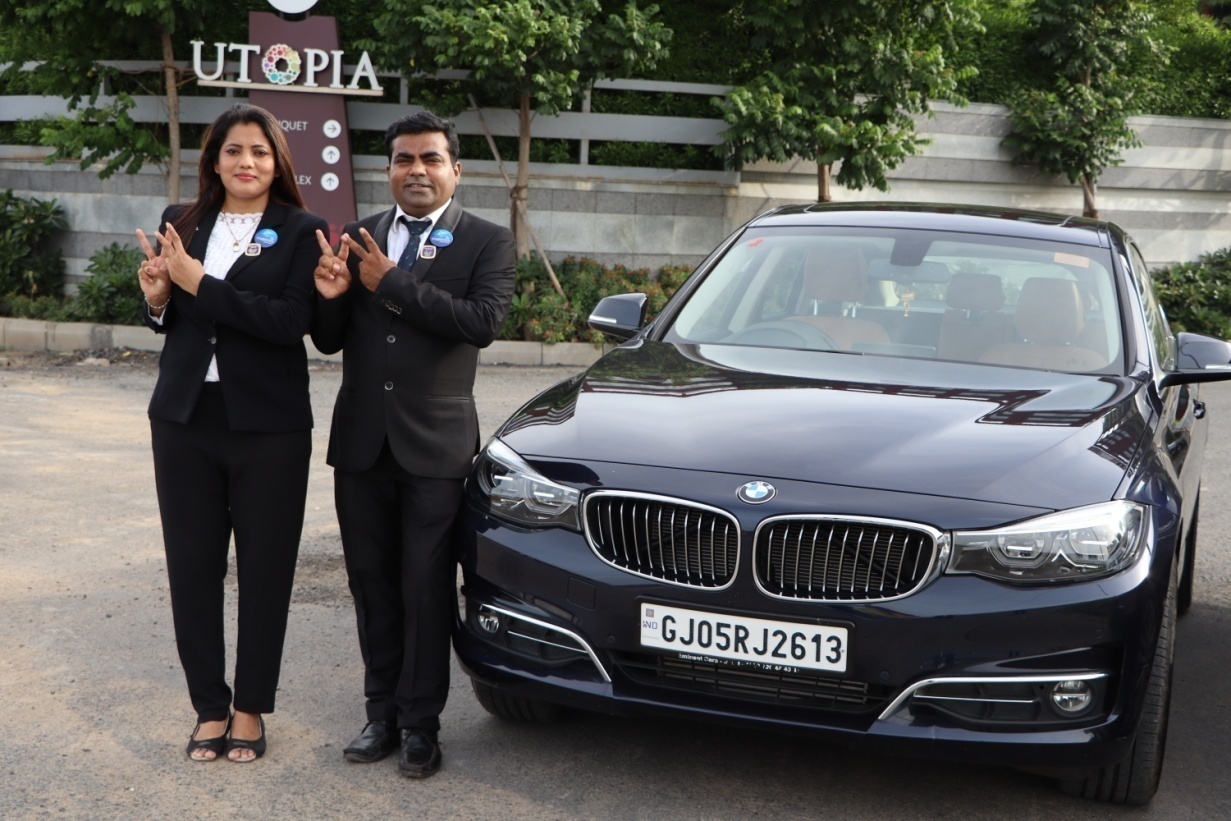 JIGNESH & POOJA KHENGAR (UCD)
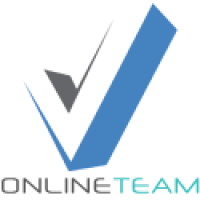 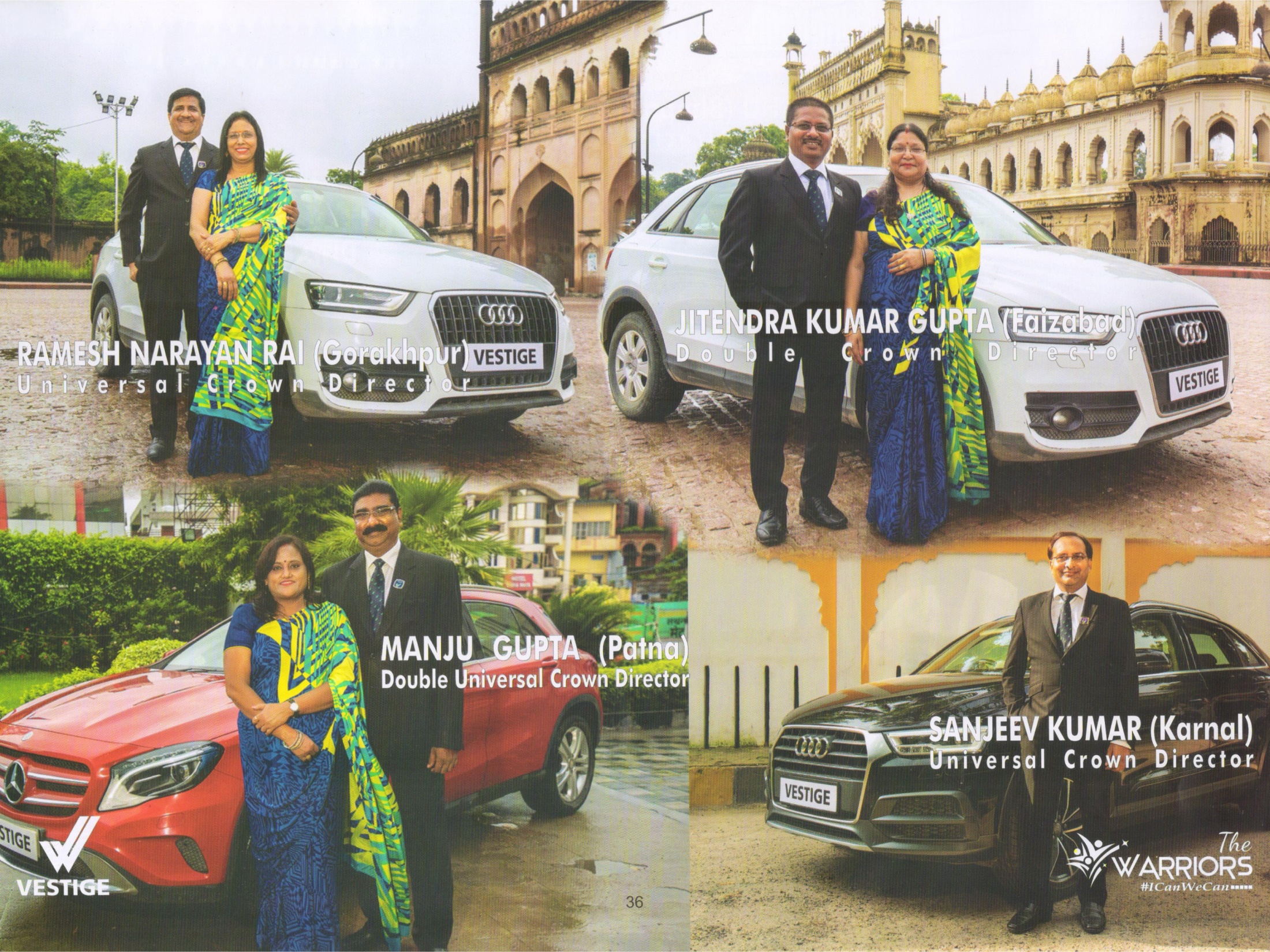 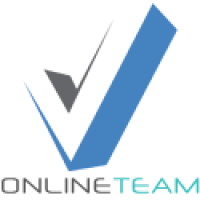 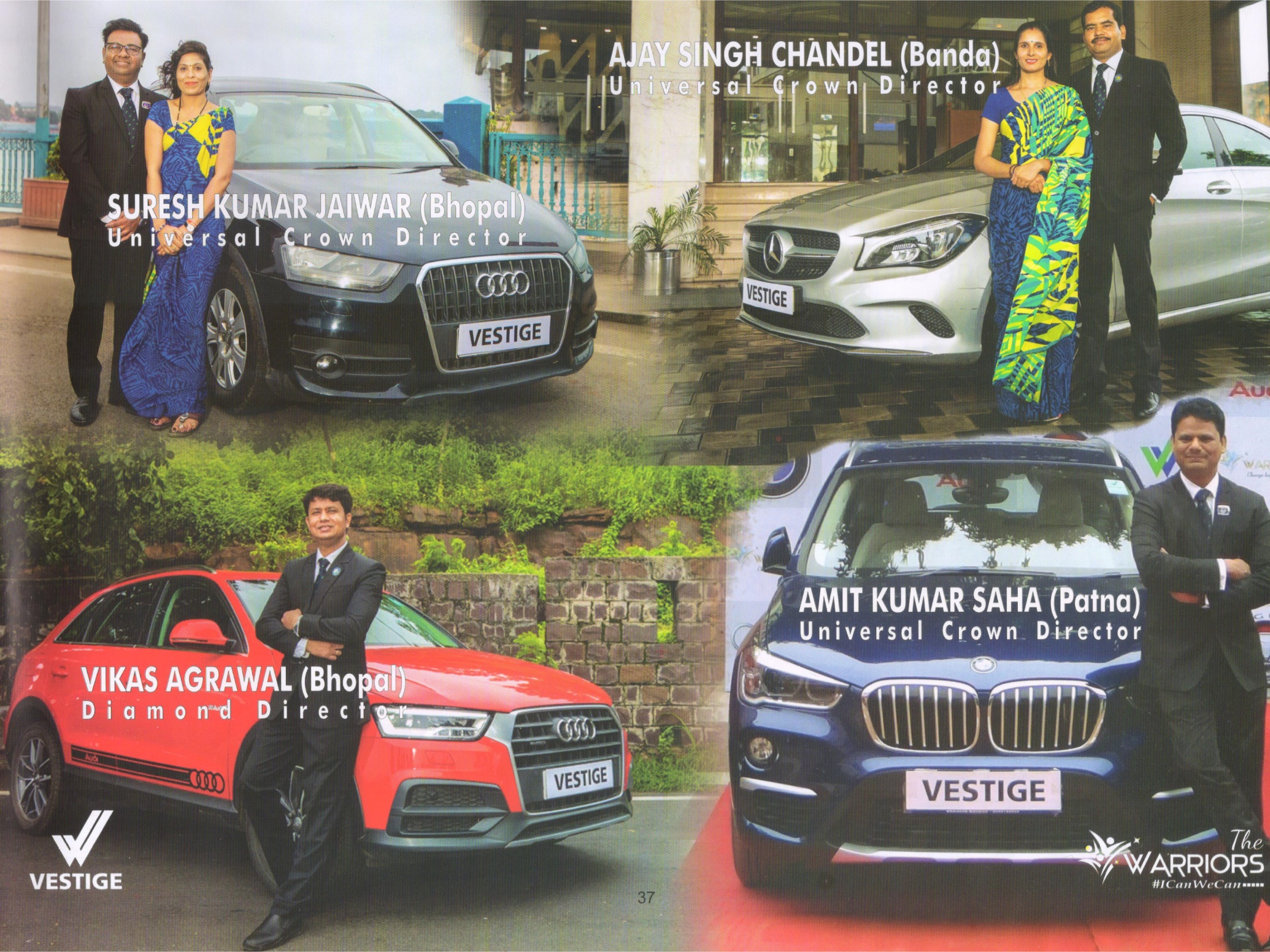 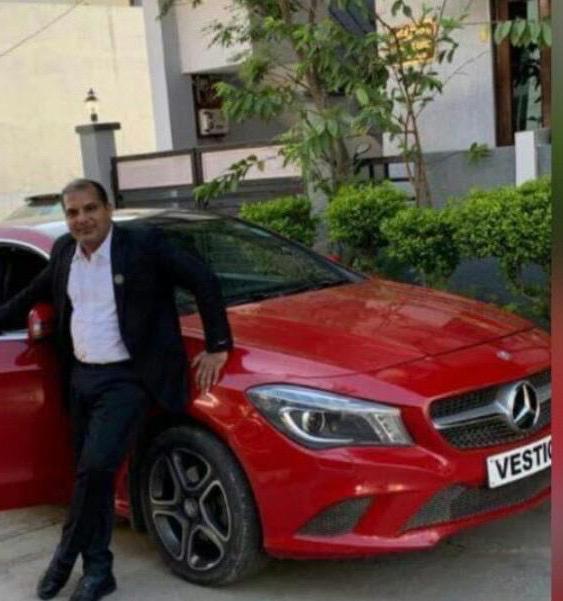 BHUSHAN MAURYA (MUMBAI)
Crown Director.
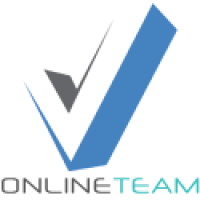 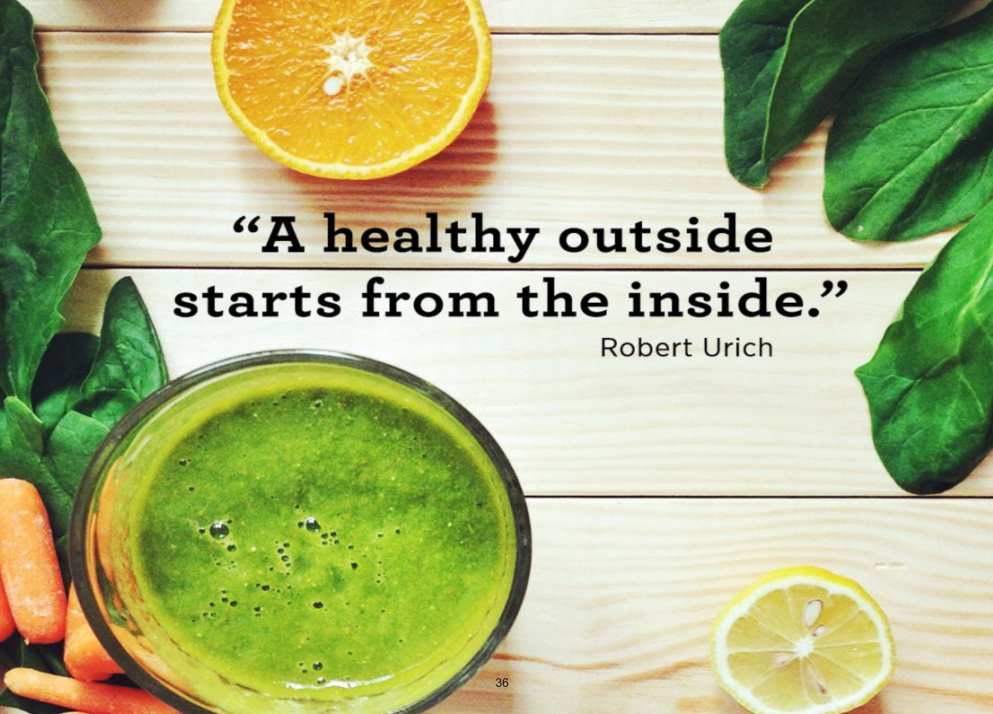 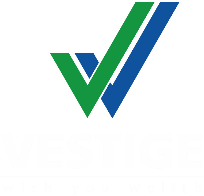 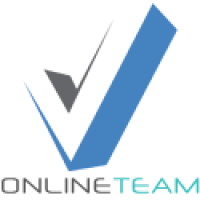 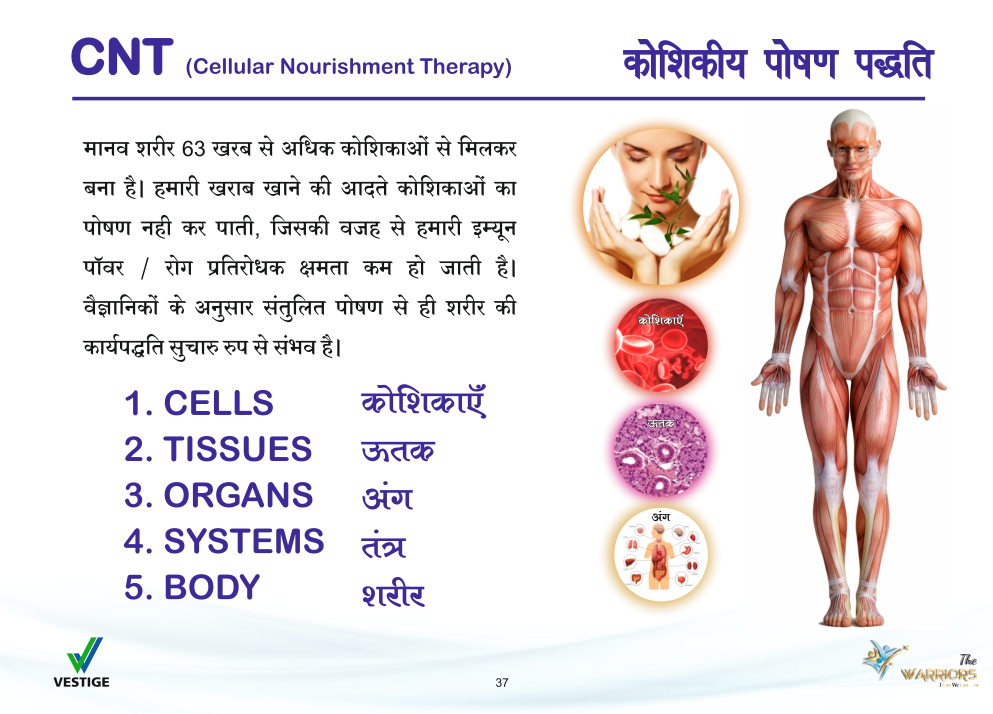 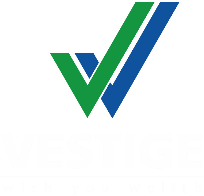 VESTIGE
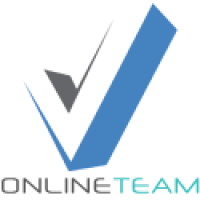 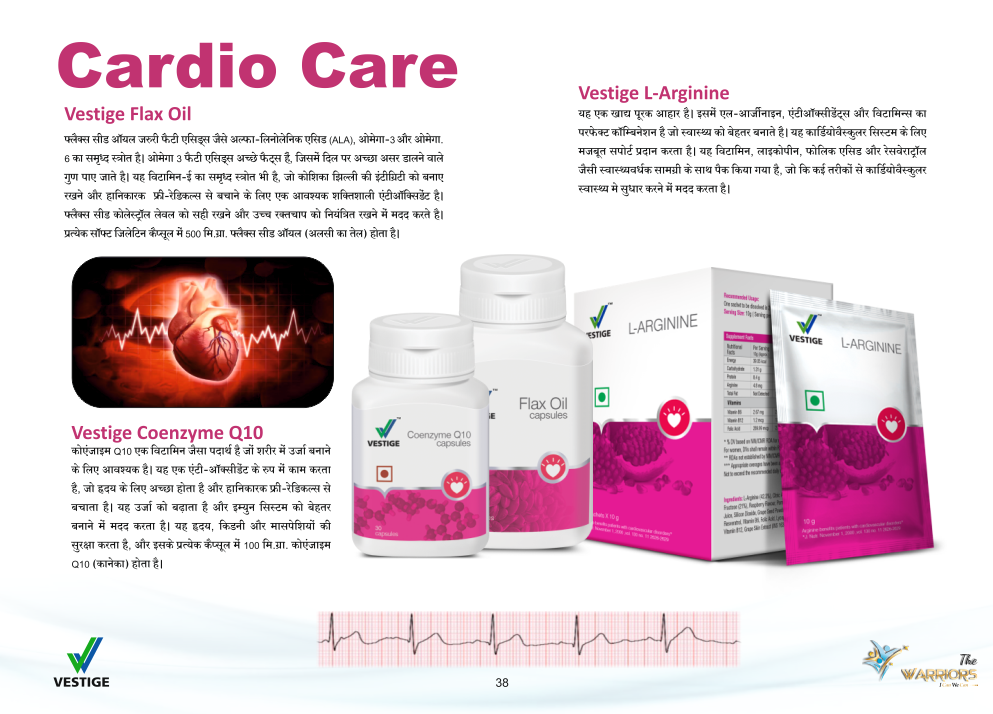 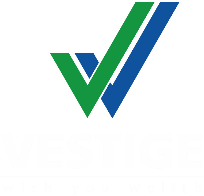 VESTIGE
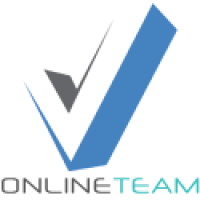 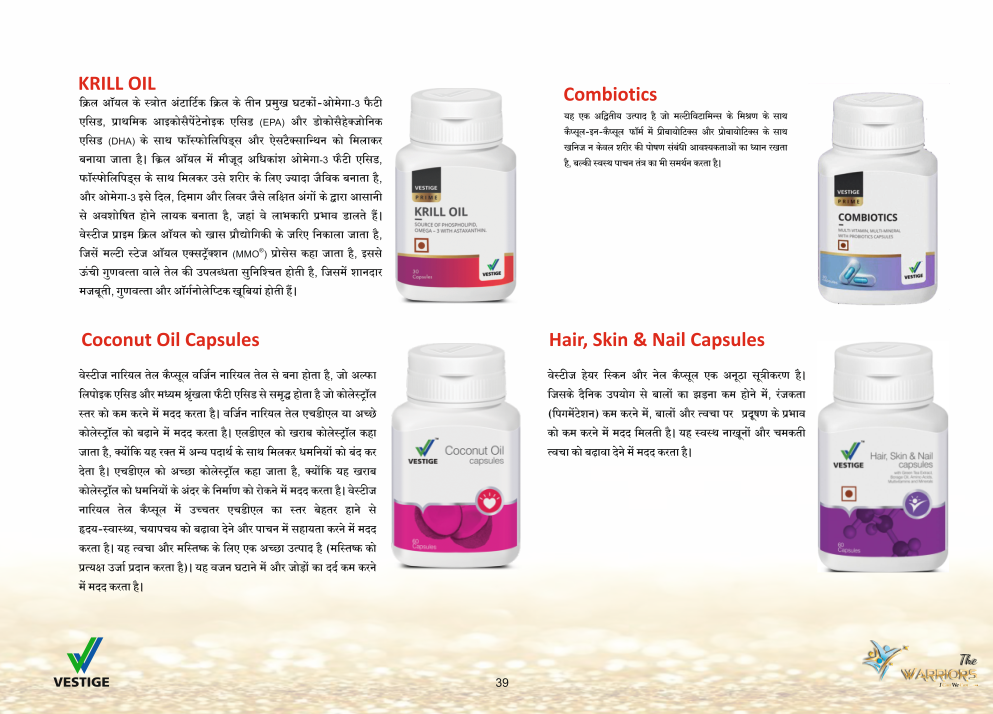 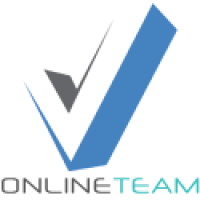 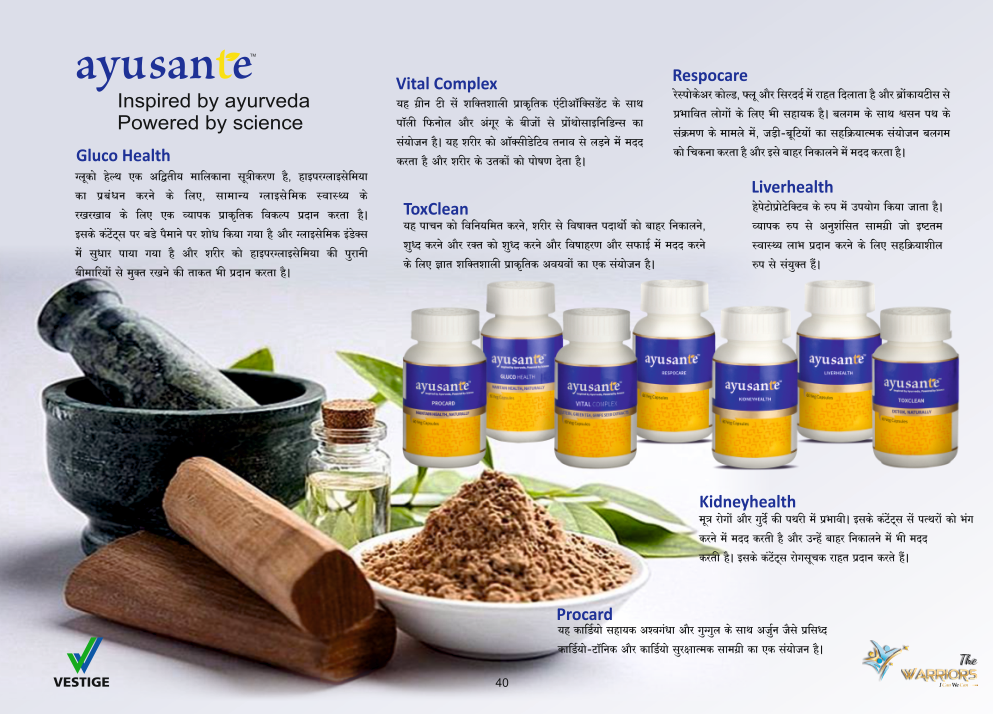 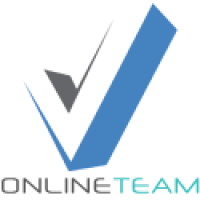 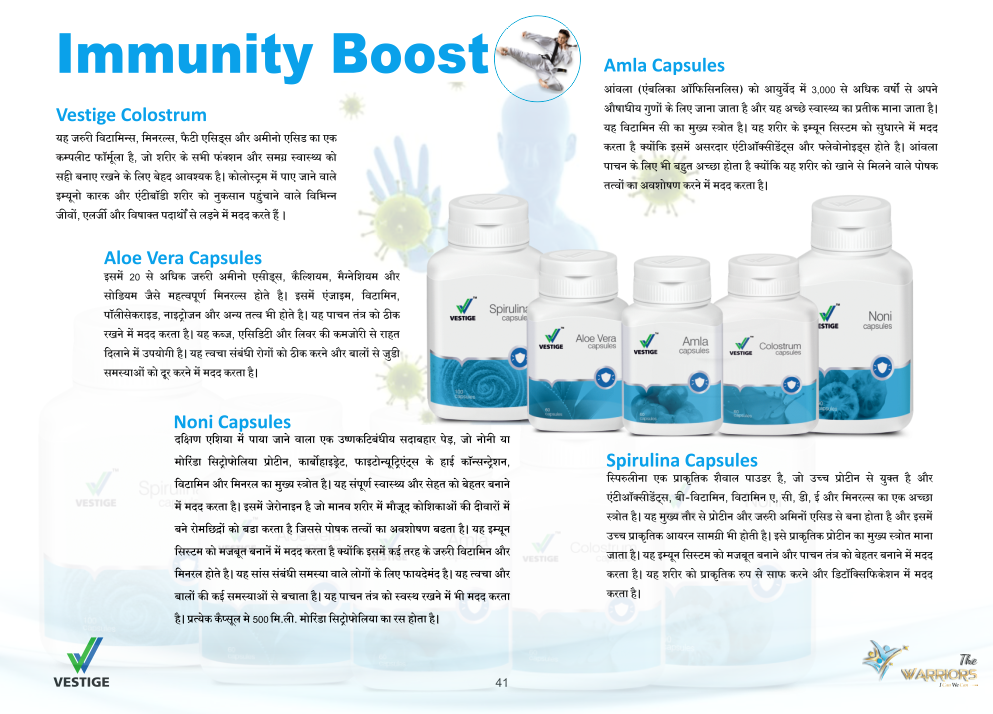 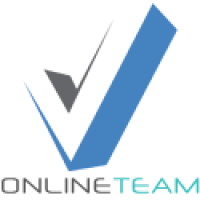 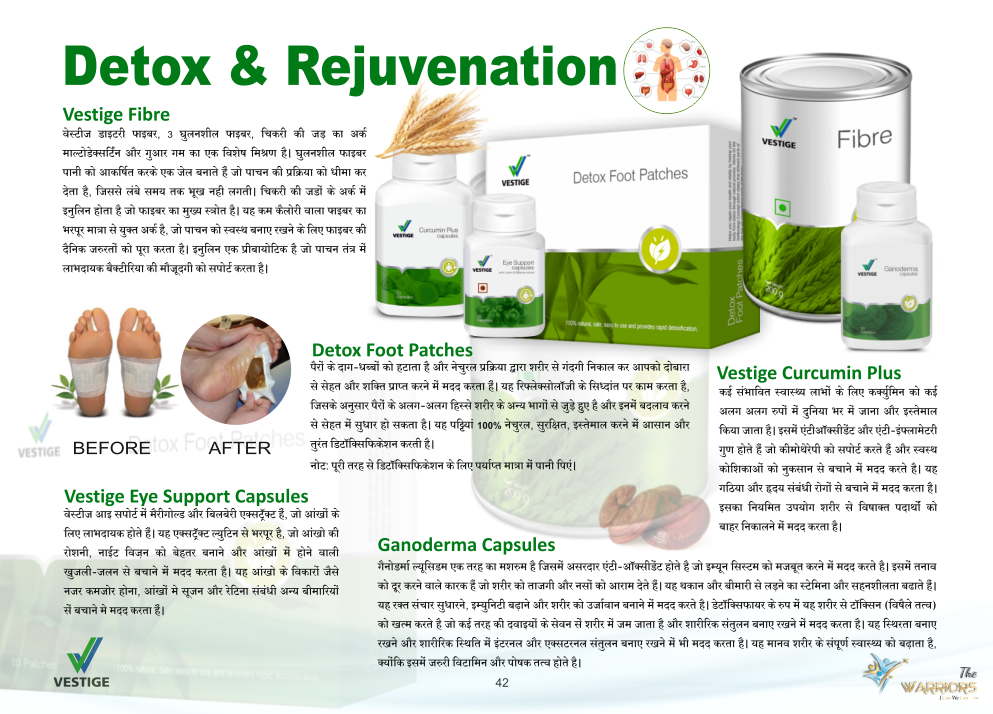 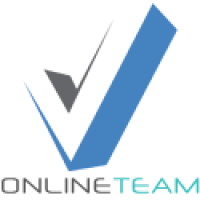 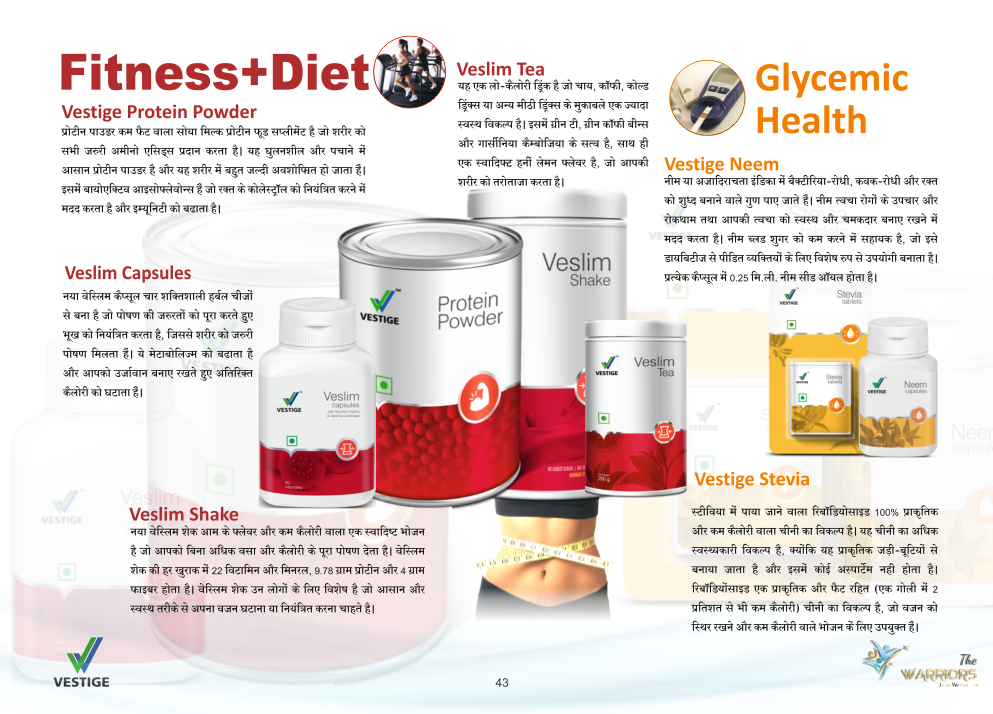 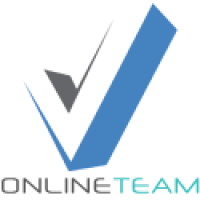 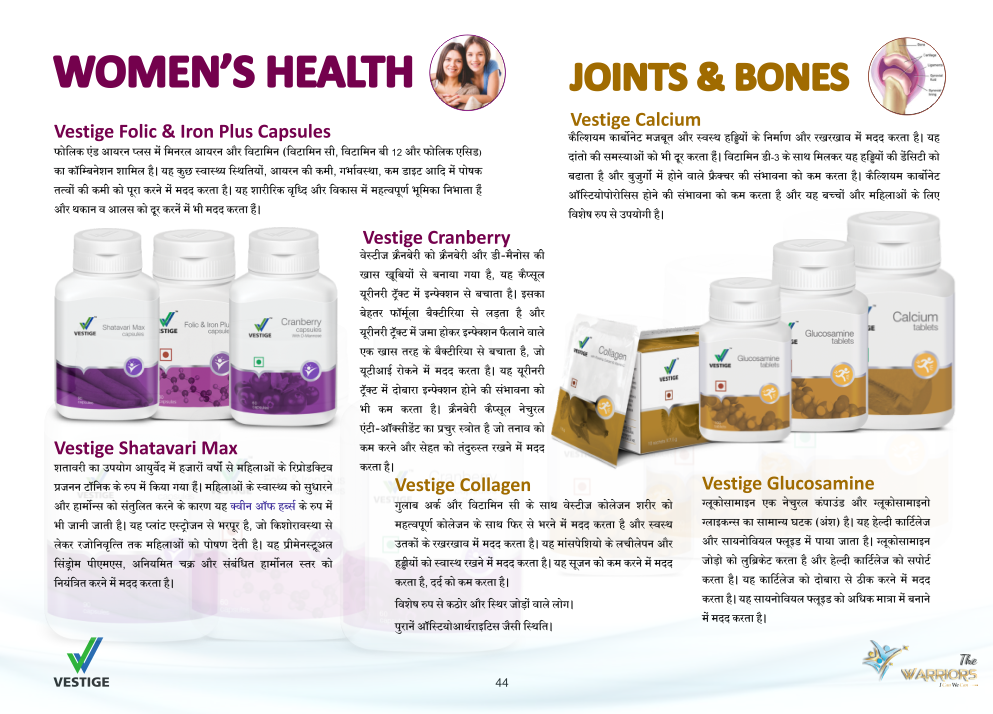 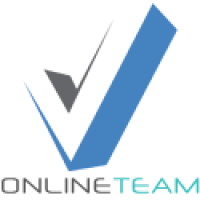 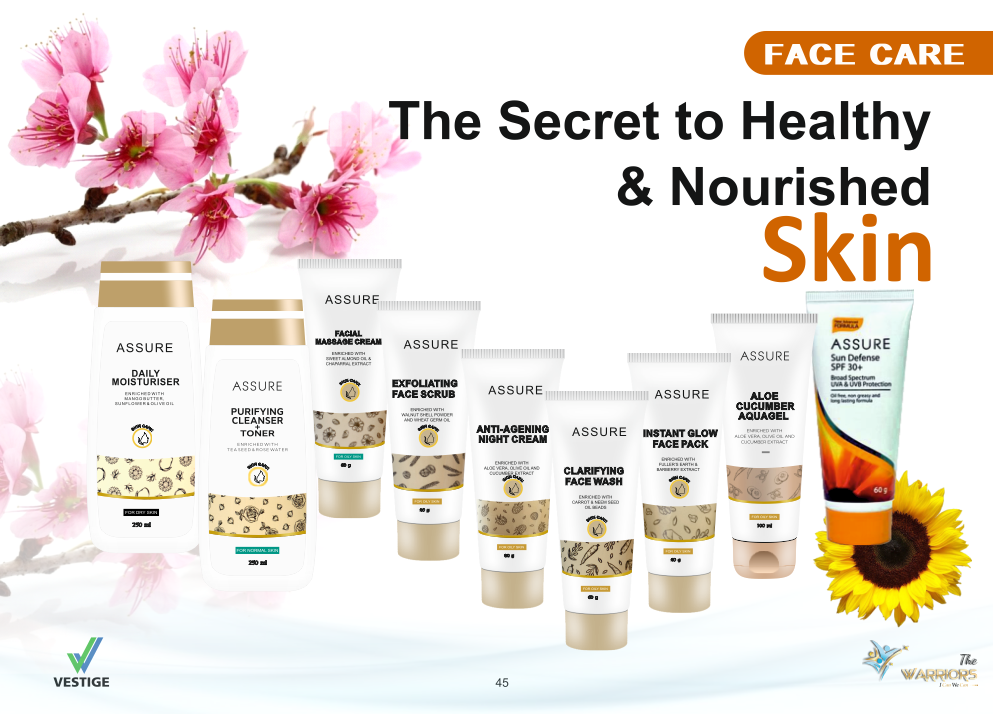 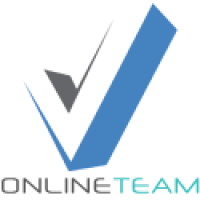 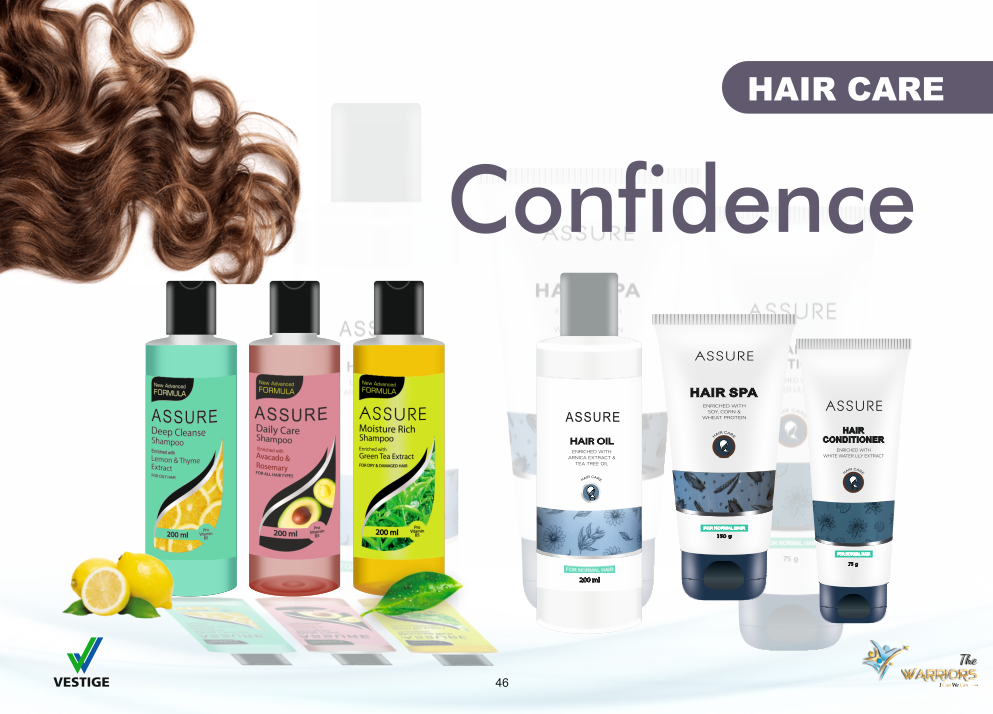 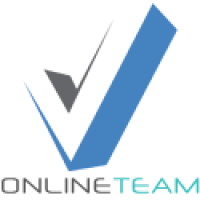 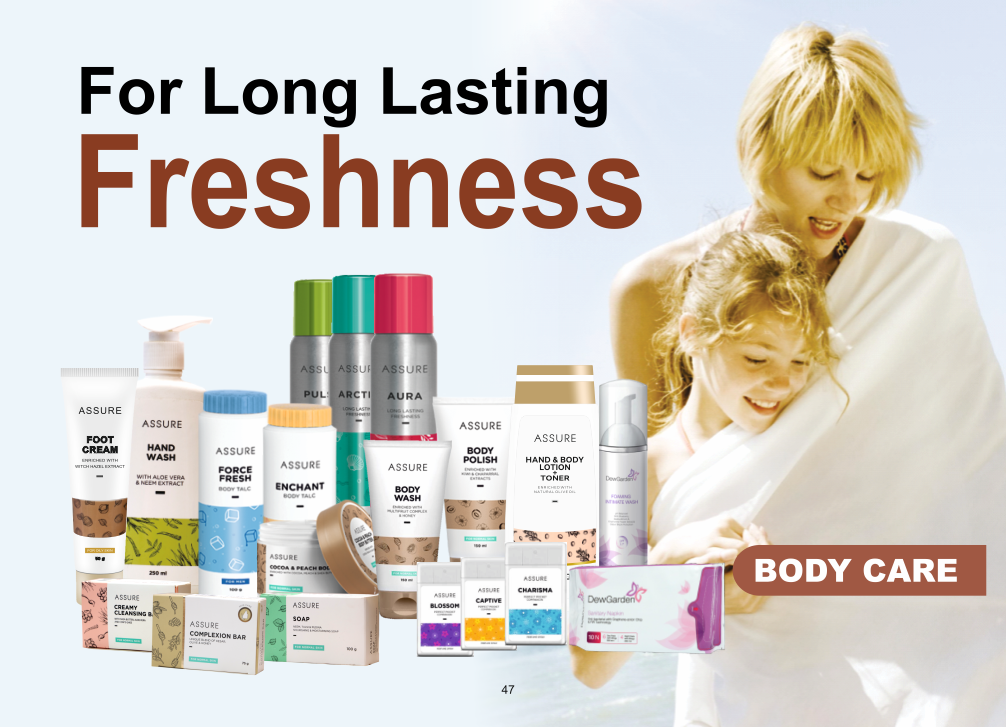 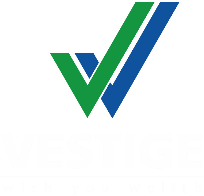 VESTIGE
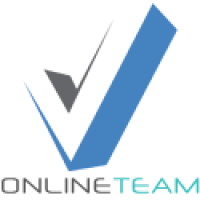 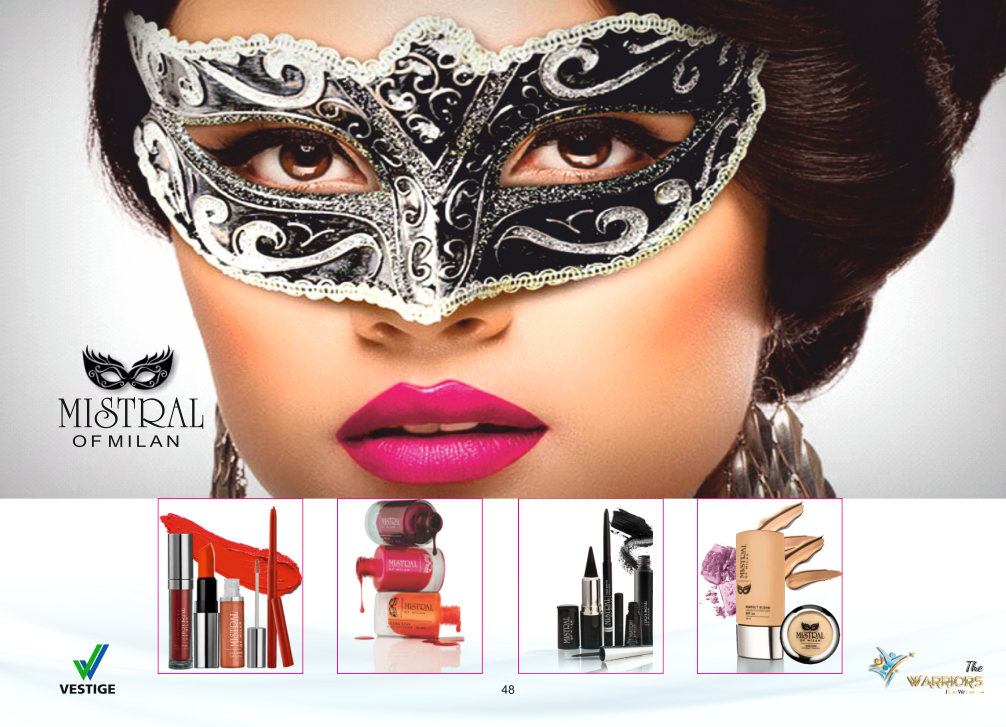 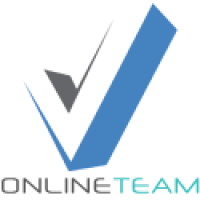 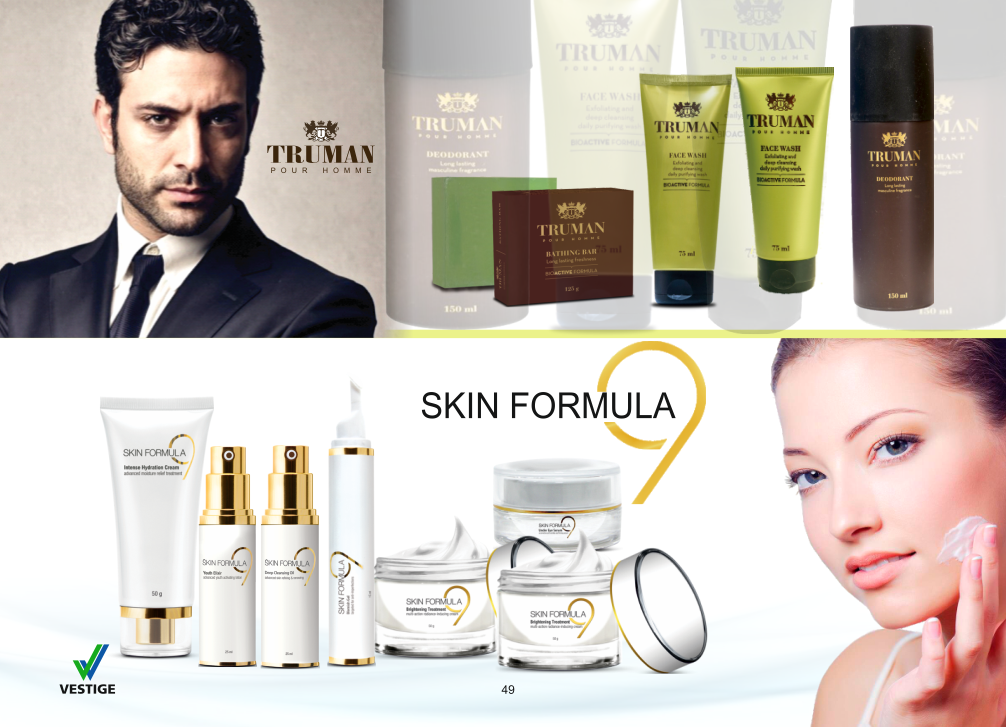 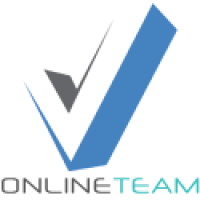 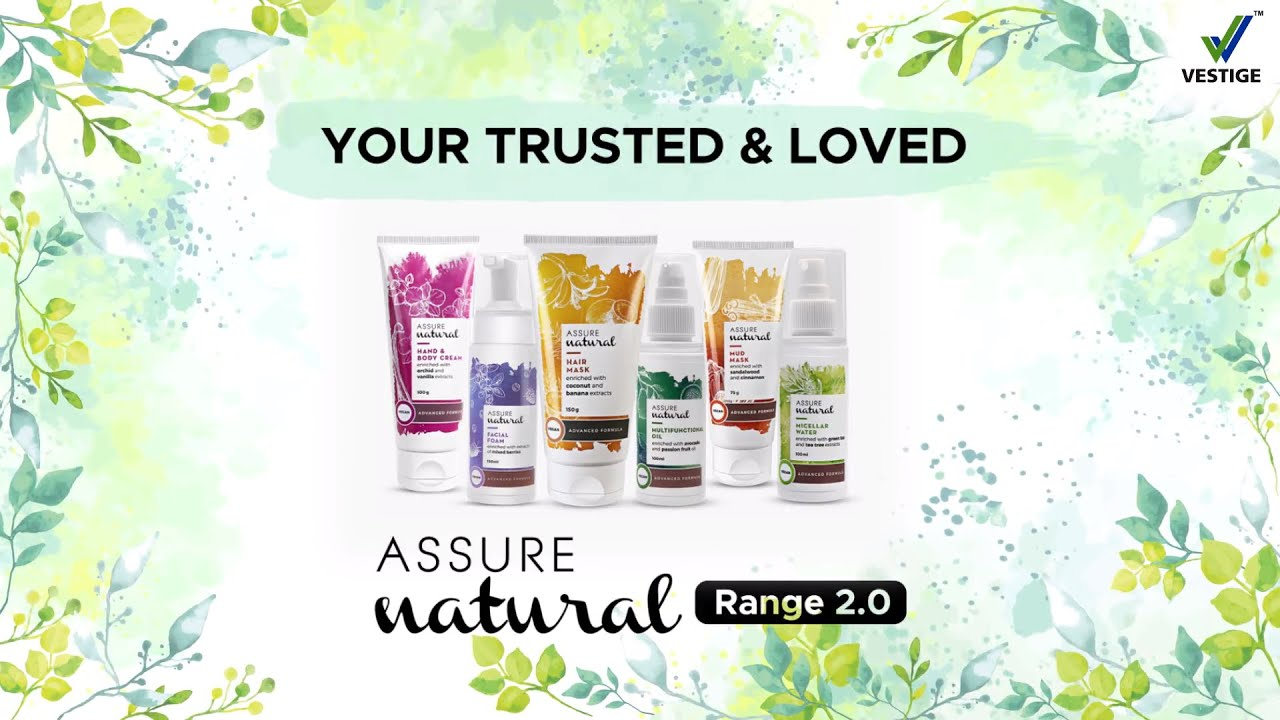 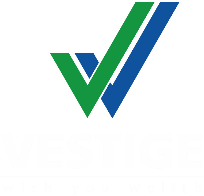 VESTIGE
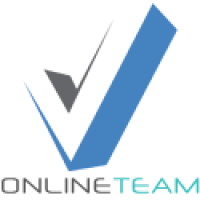 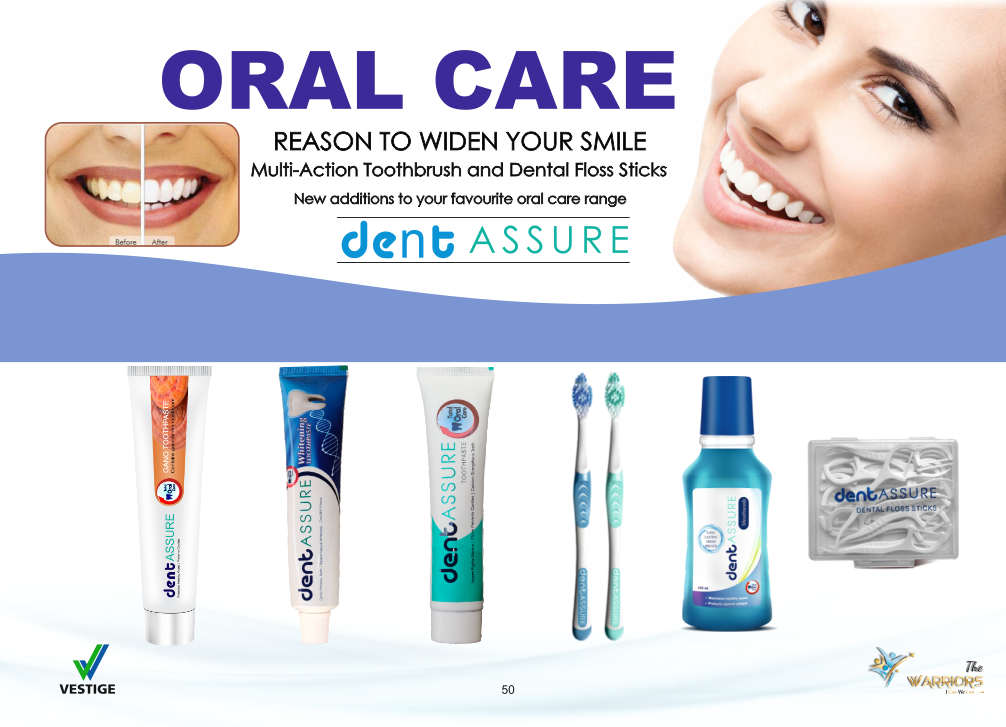 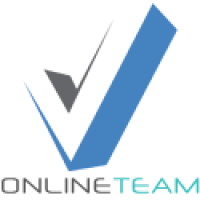 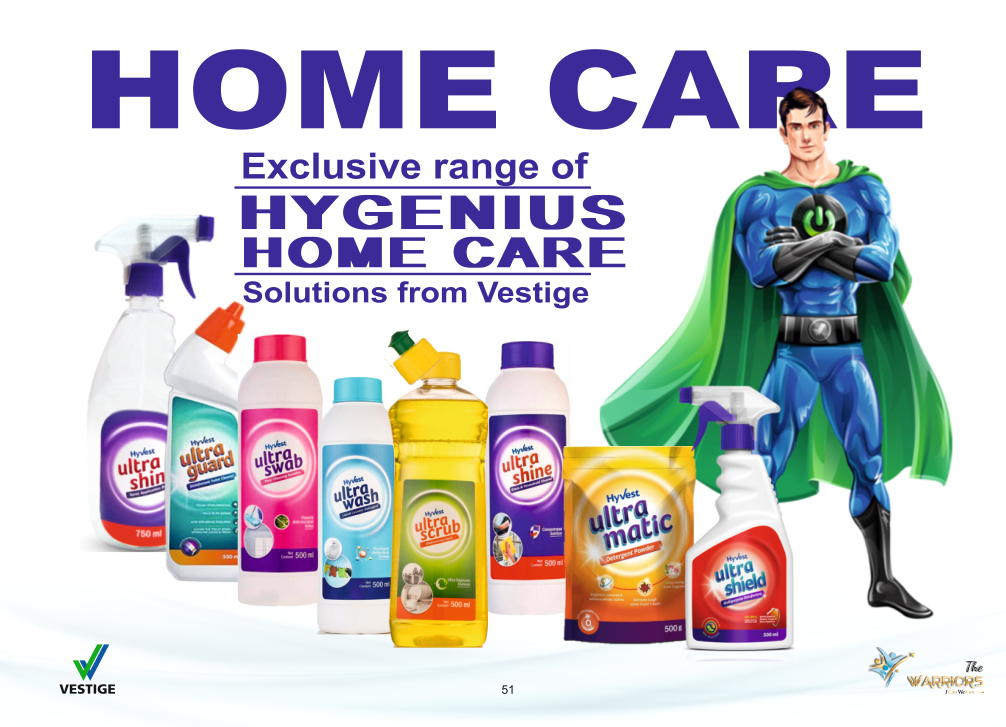 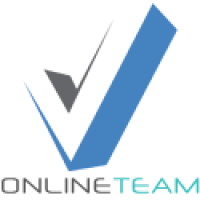 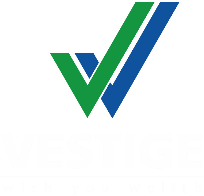 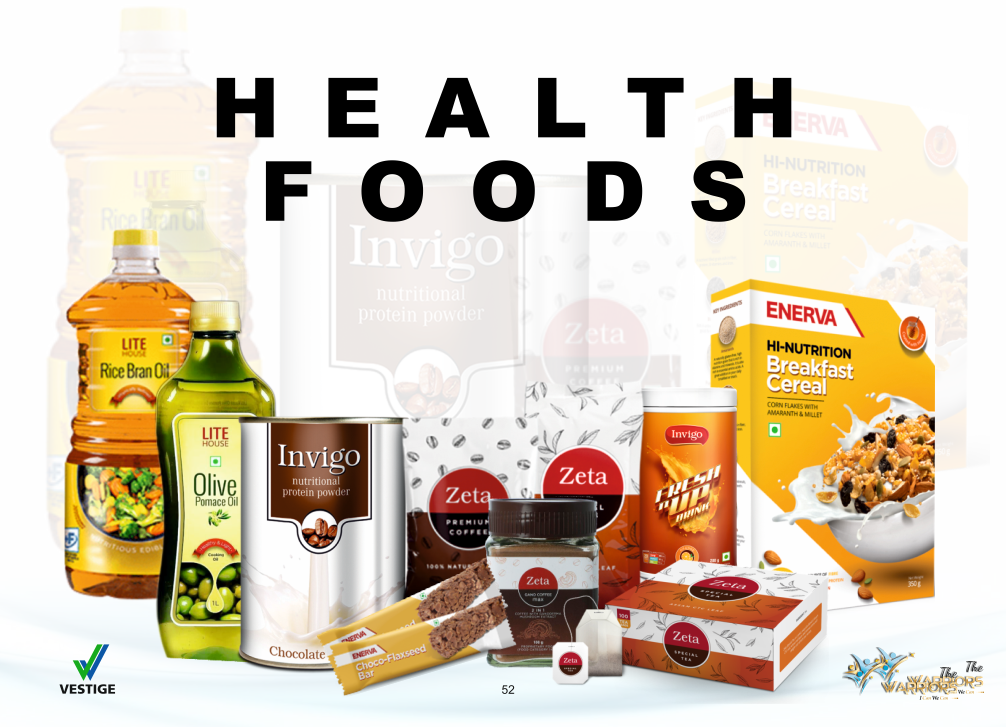 VESTIGE
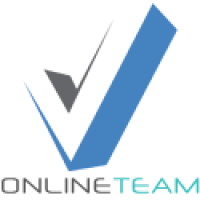 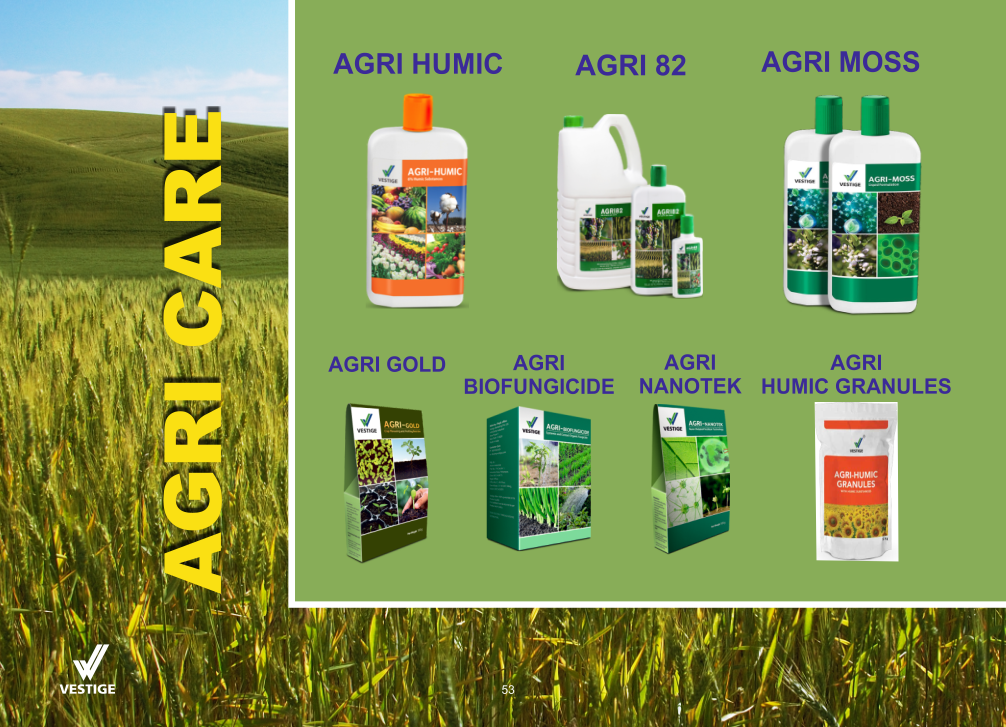 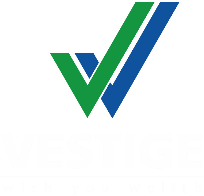 VESTIGE
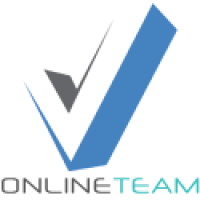 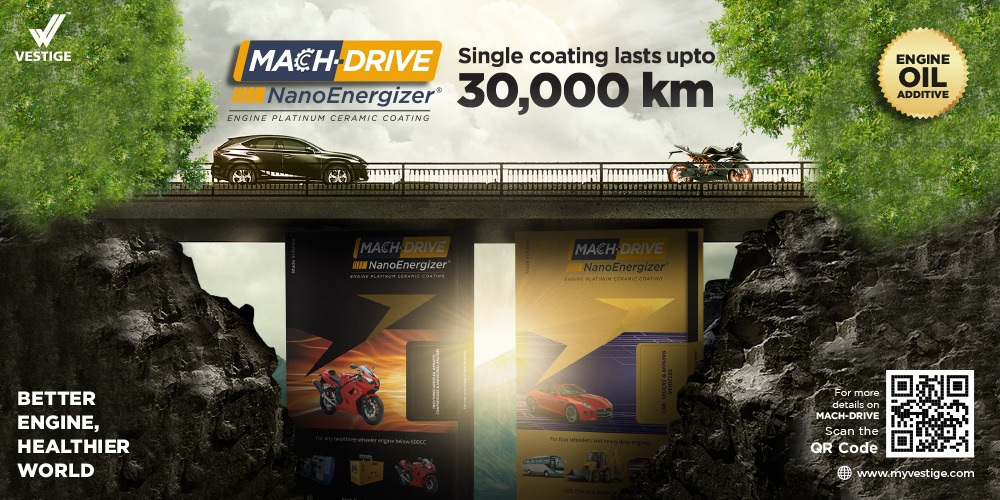 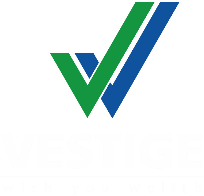 VESTIGE
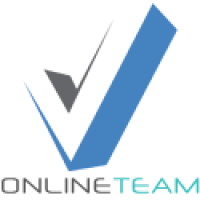 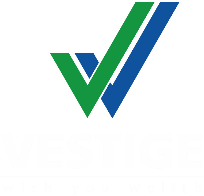 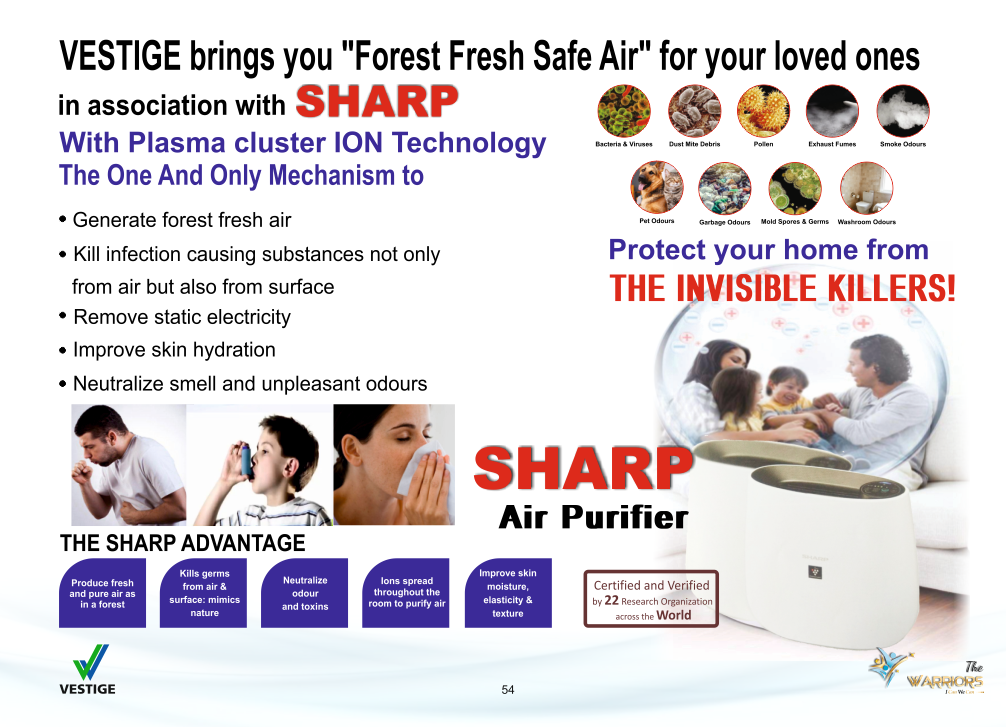 VESTIGE
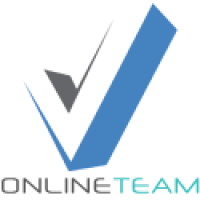 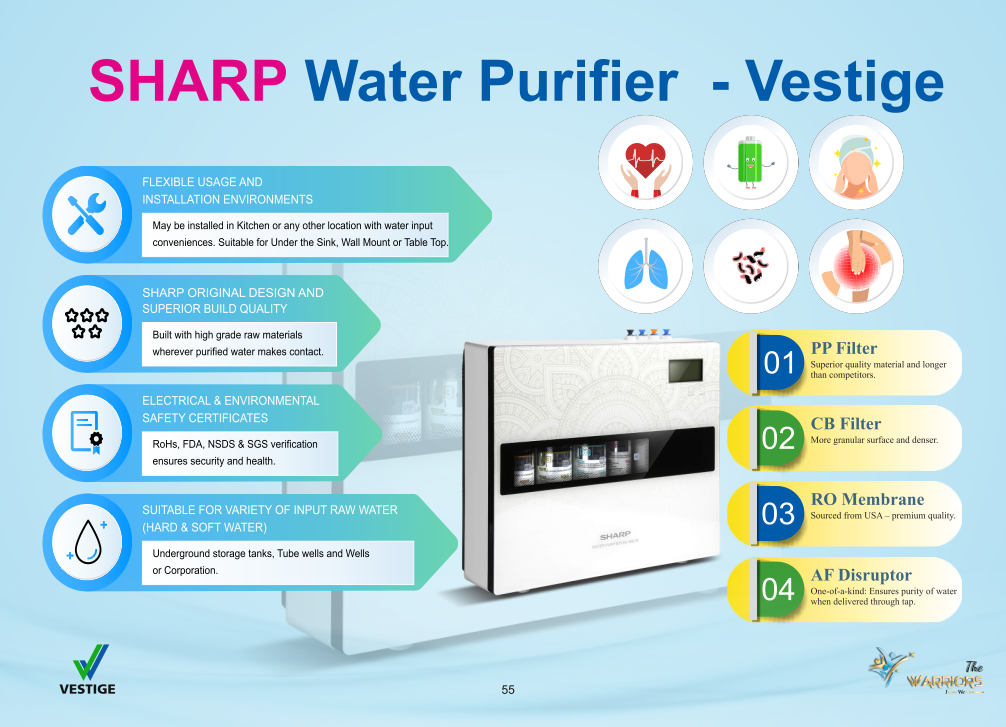 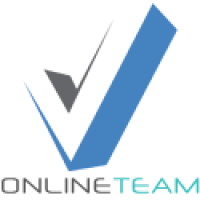 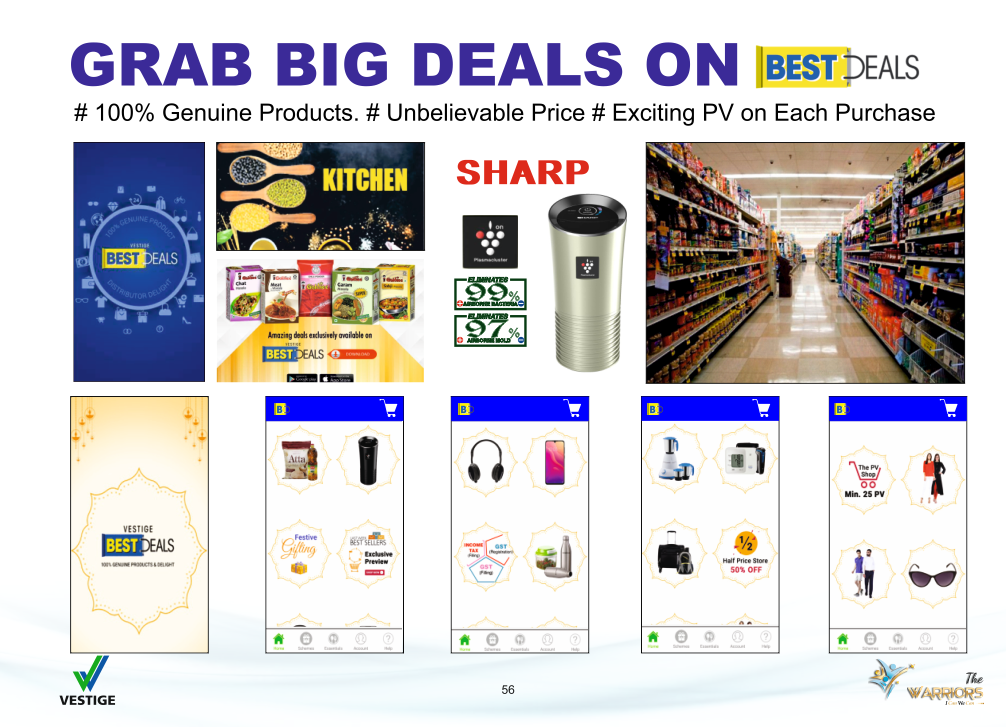 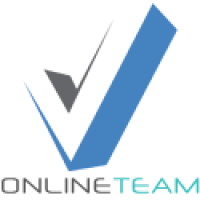 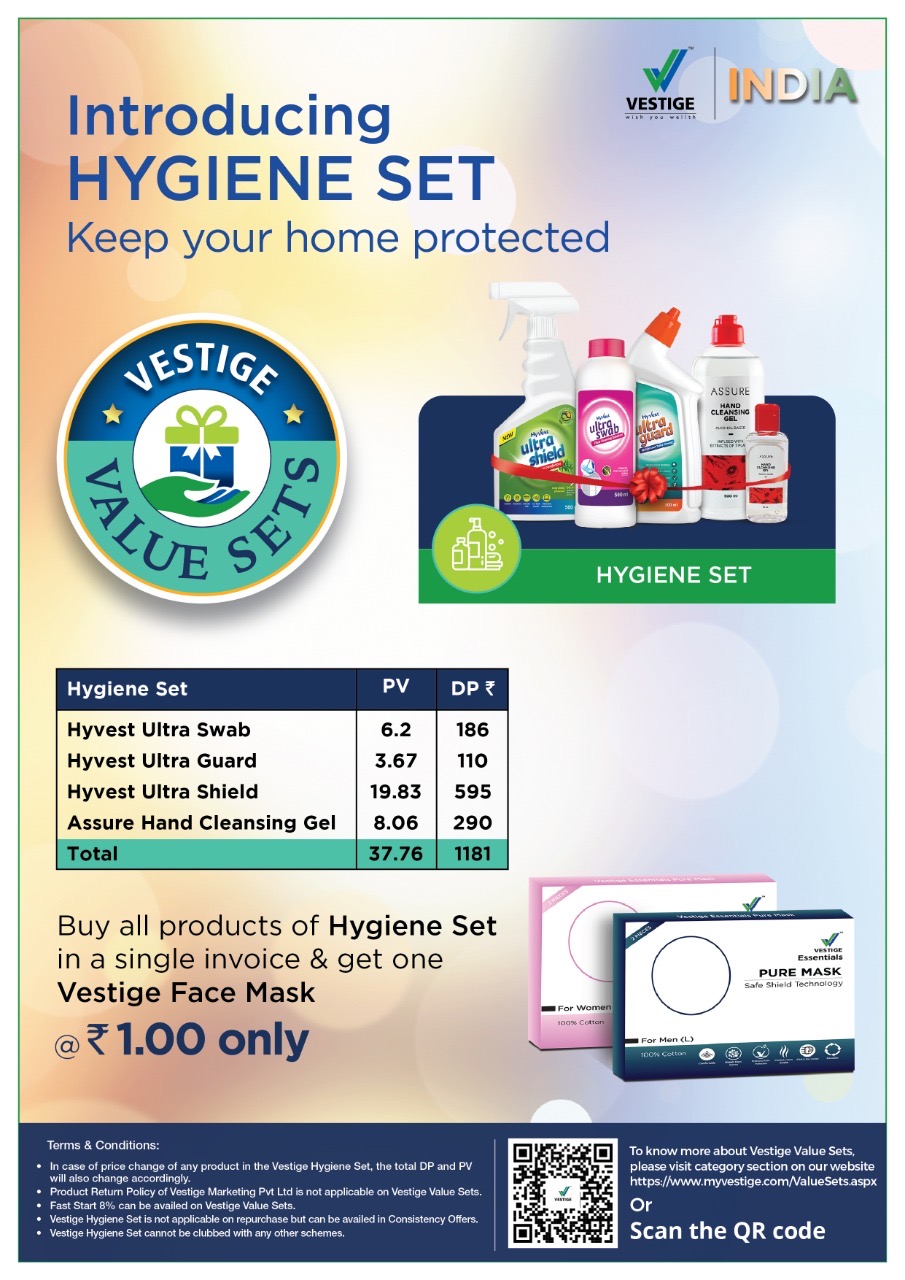 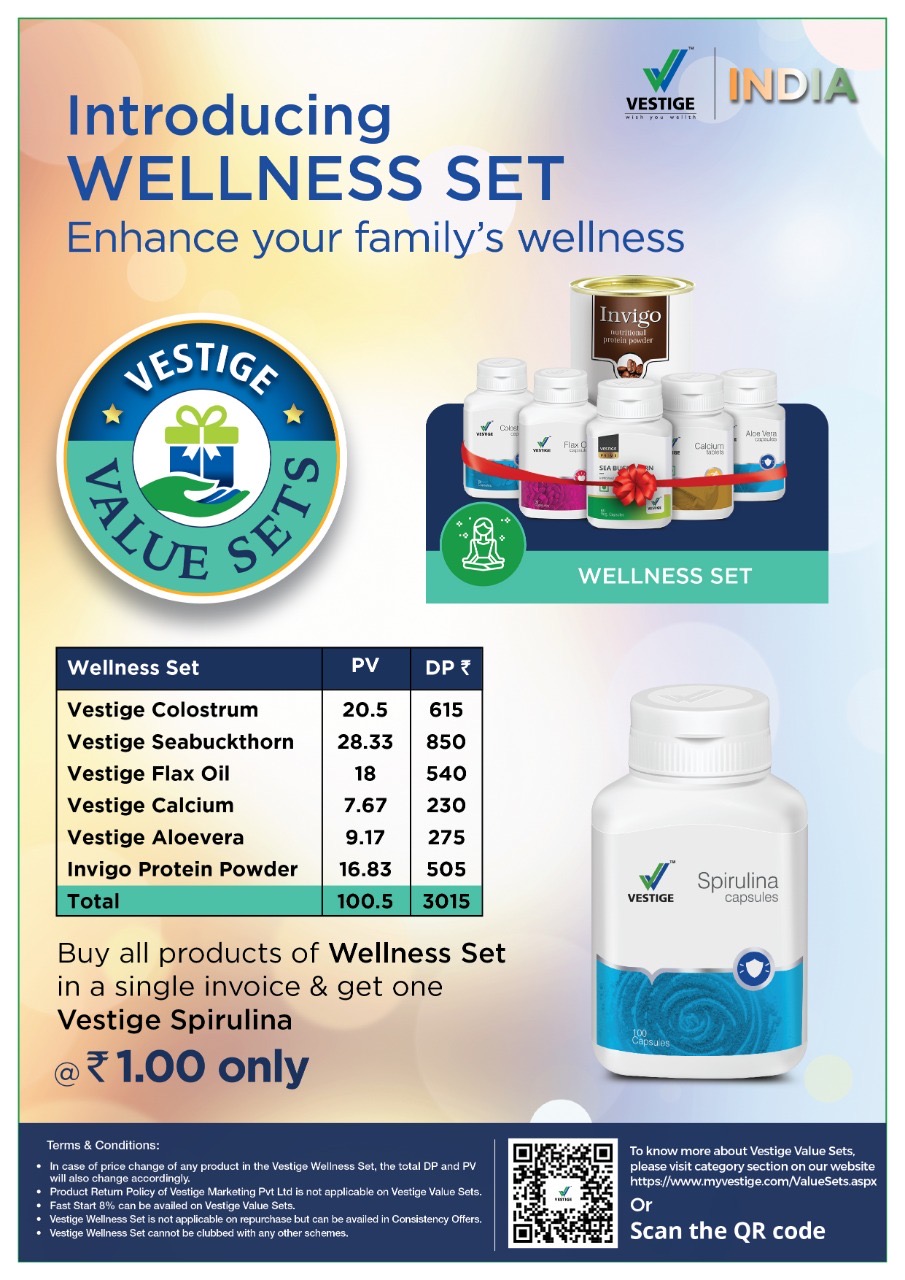 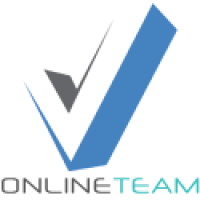 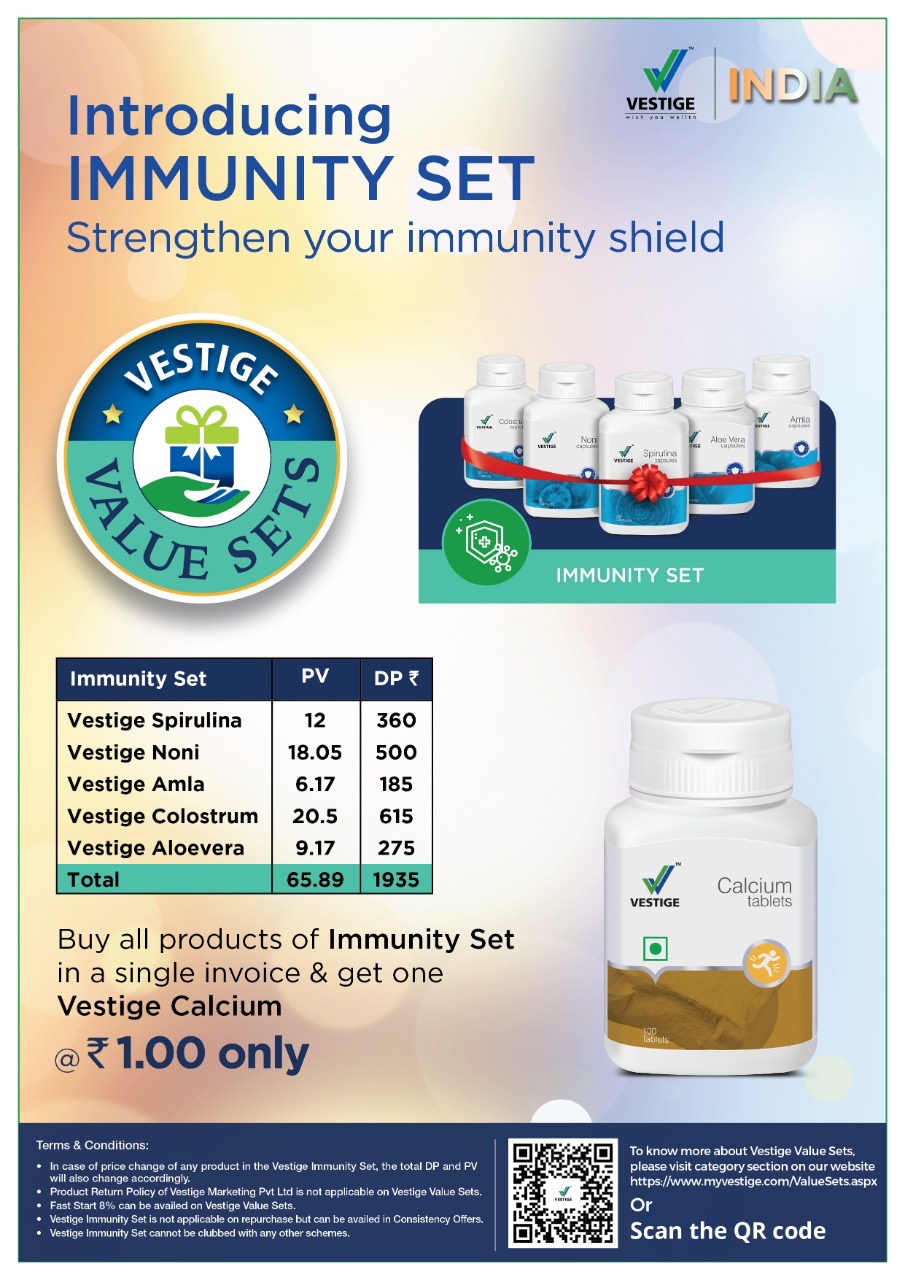 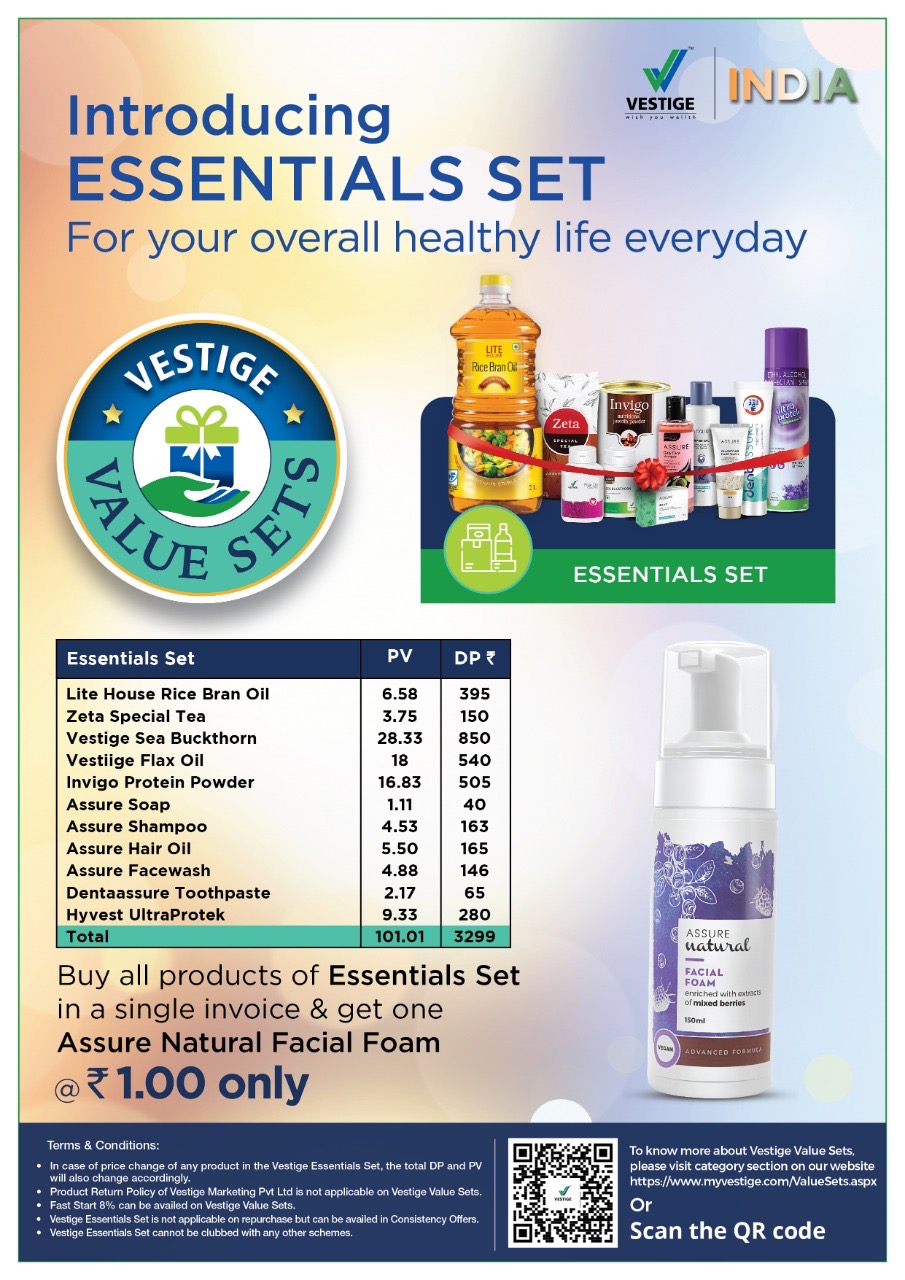 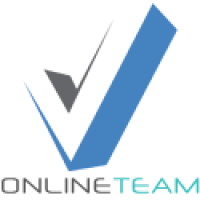 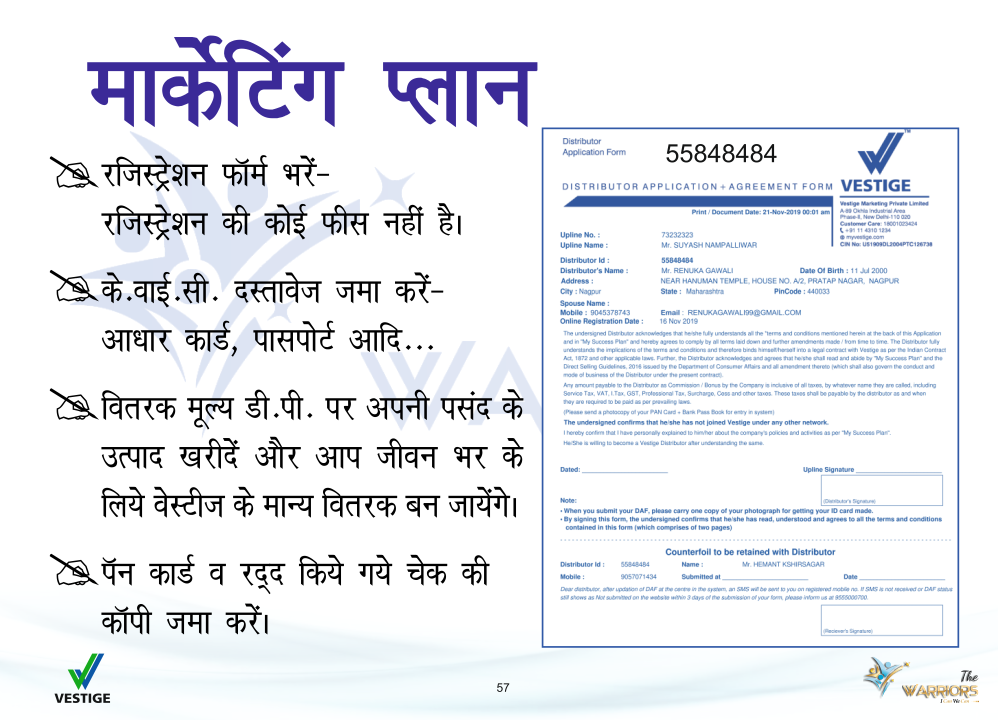 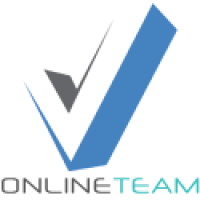 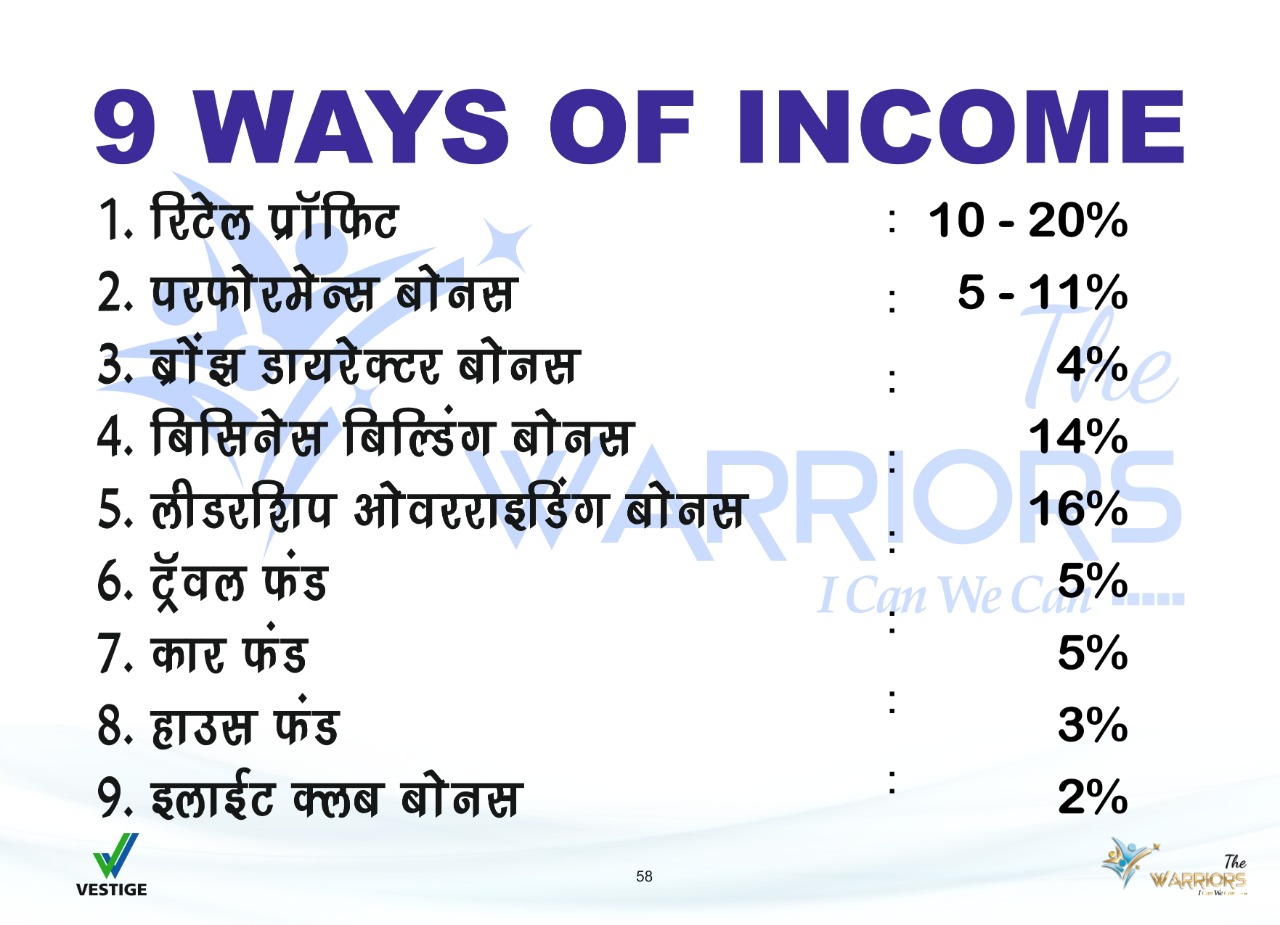 ATMANIRBHAR SUCCESS PLAN
10
10. टीम बिल्डिंग बोनस.                         :             2%
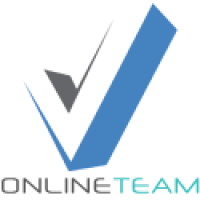 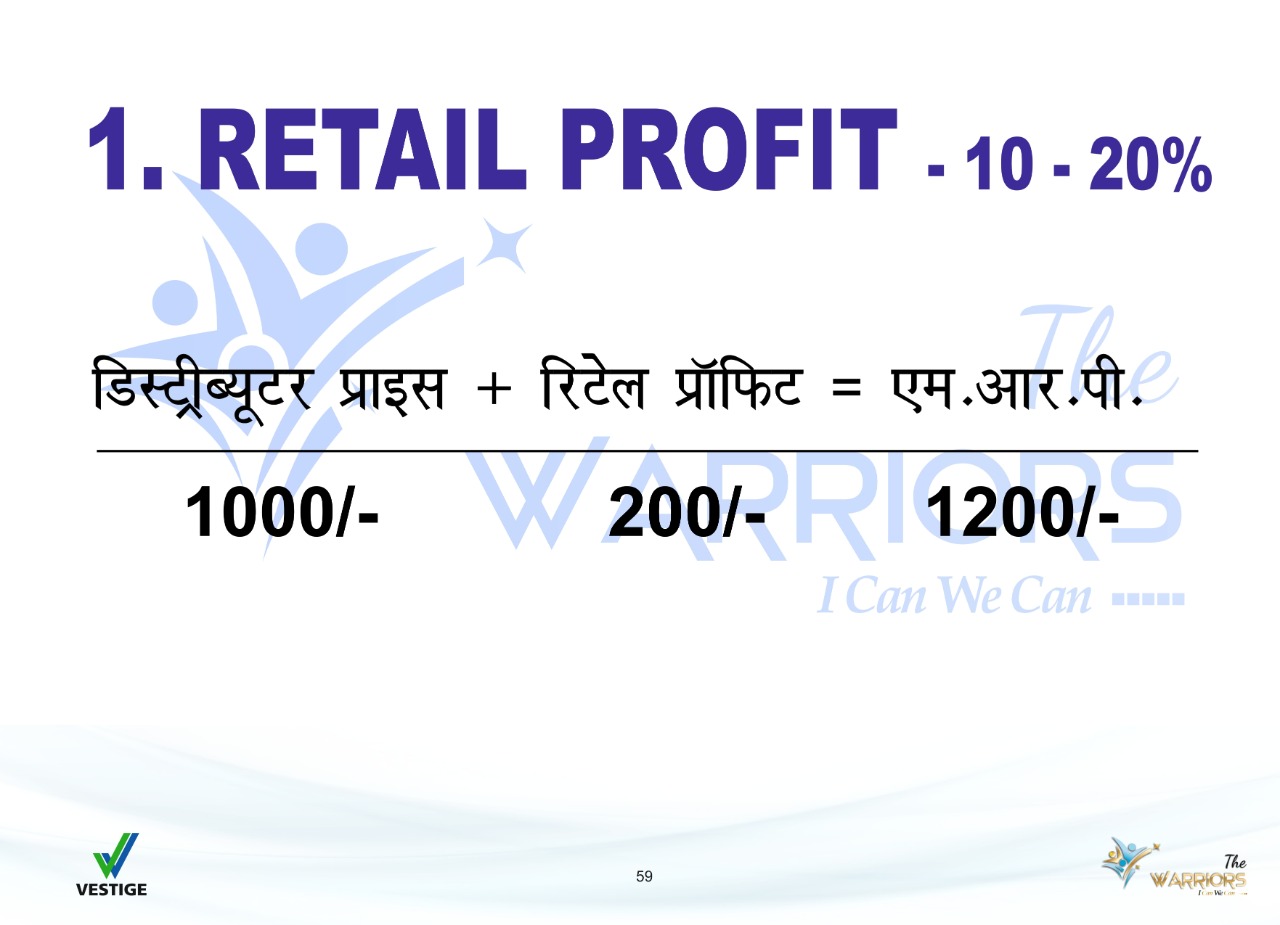 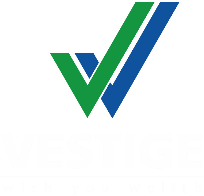 VESTIGE
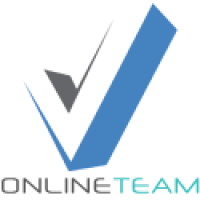 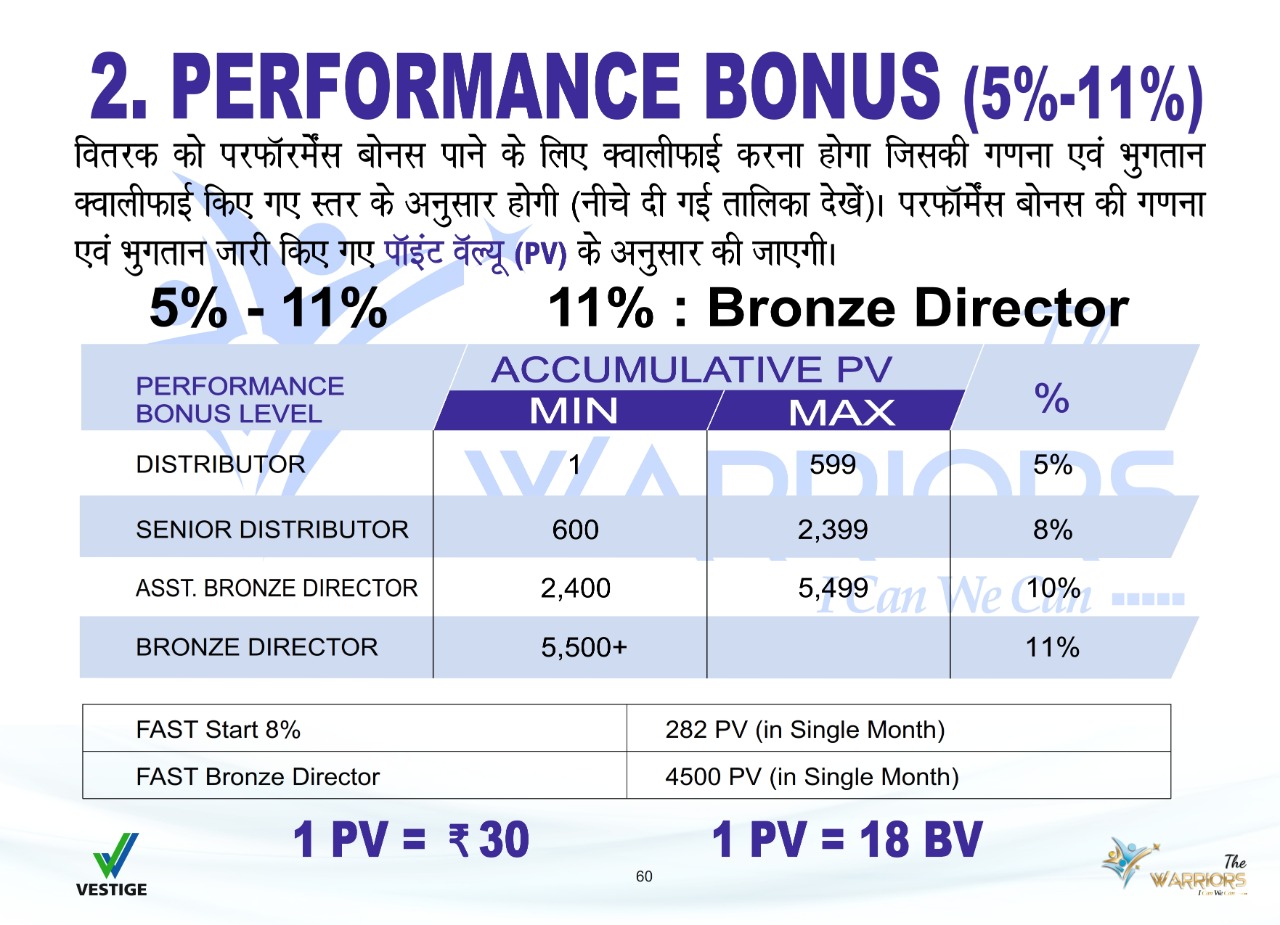 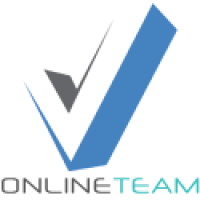 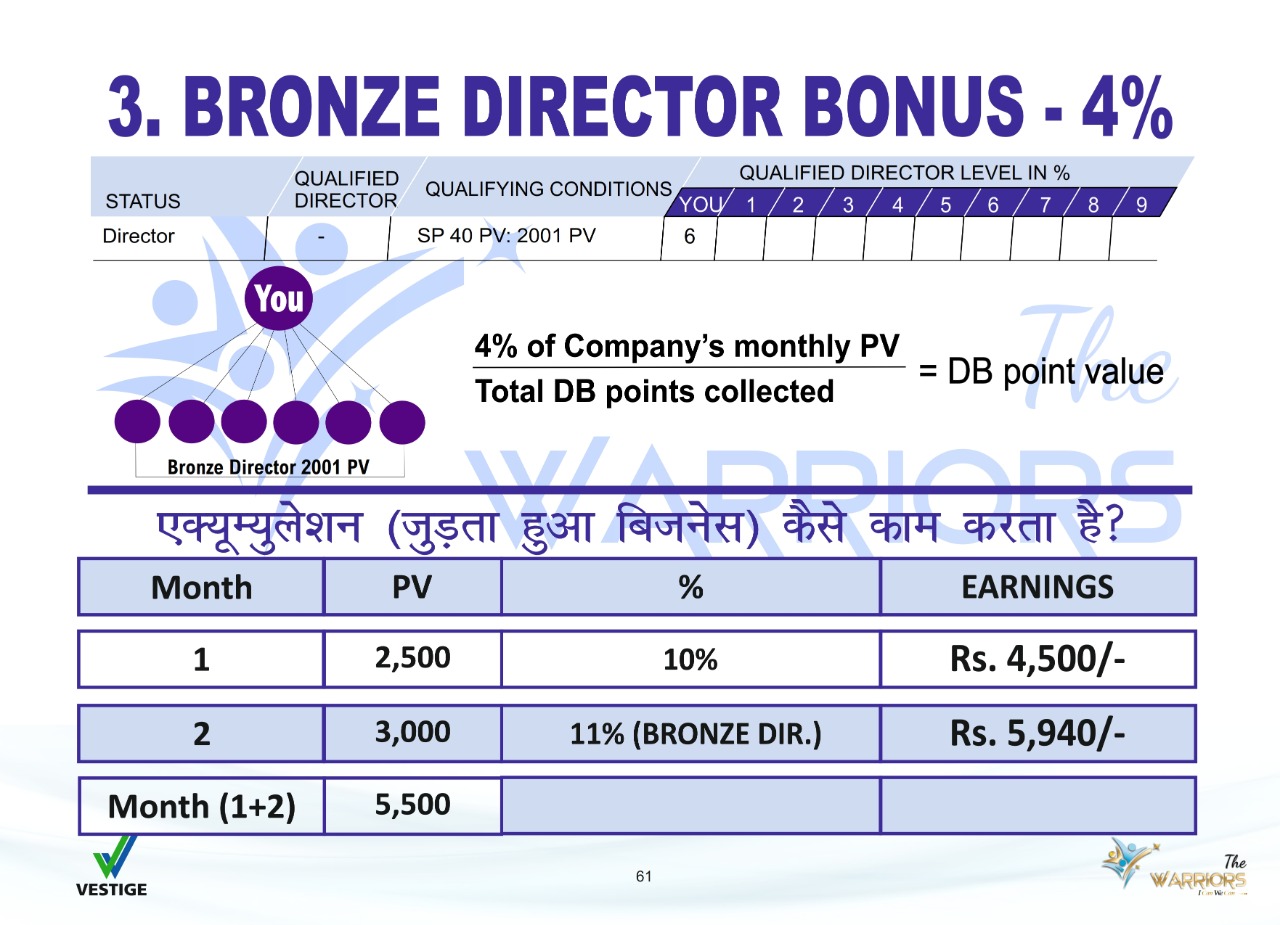 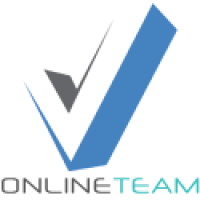 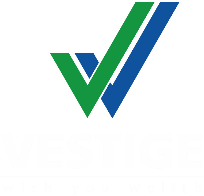 4. TEAM BUILDING BONUS -  2%
VESTIGE
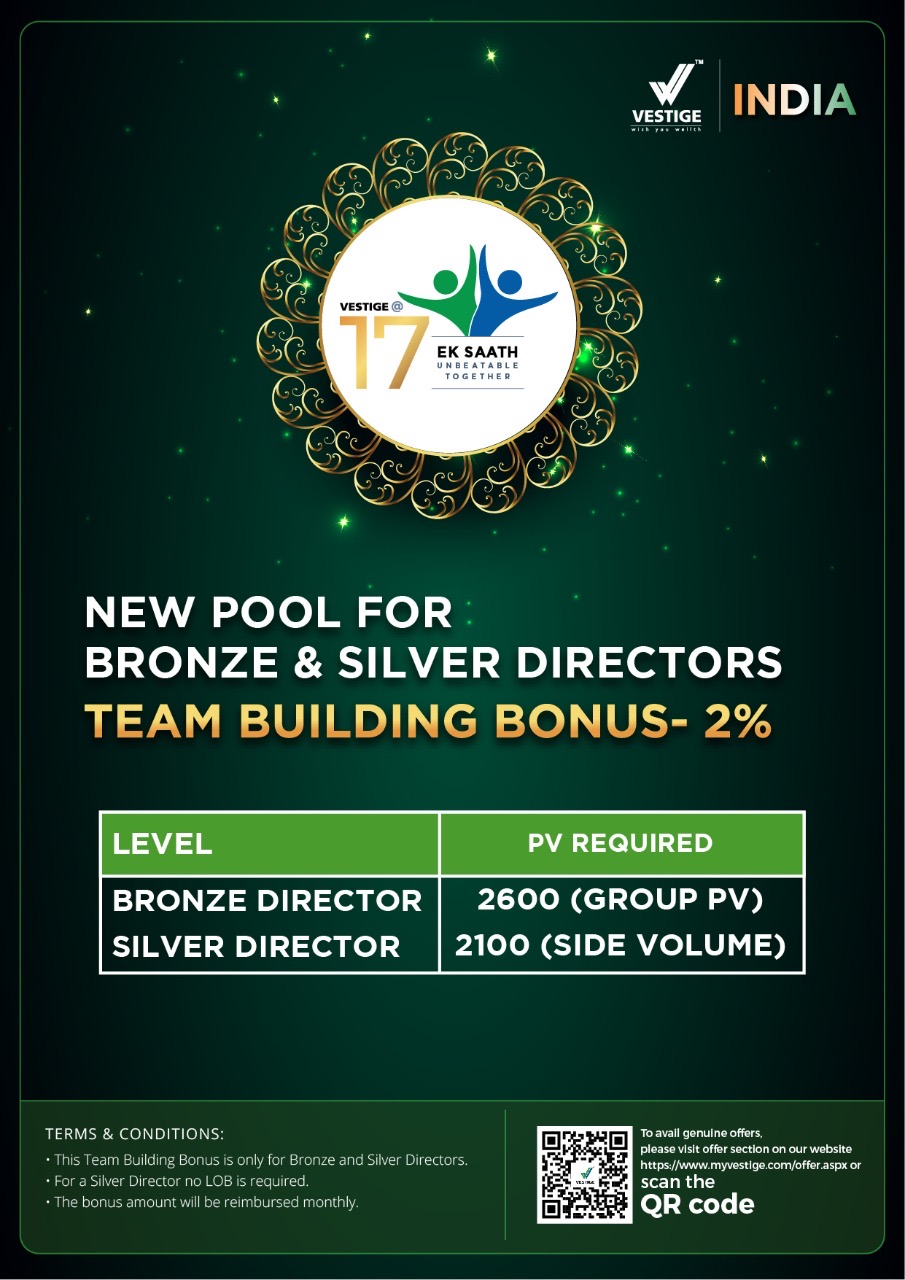 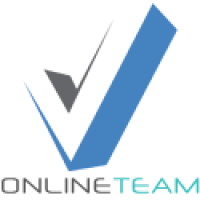 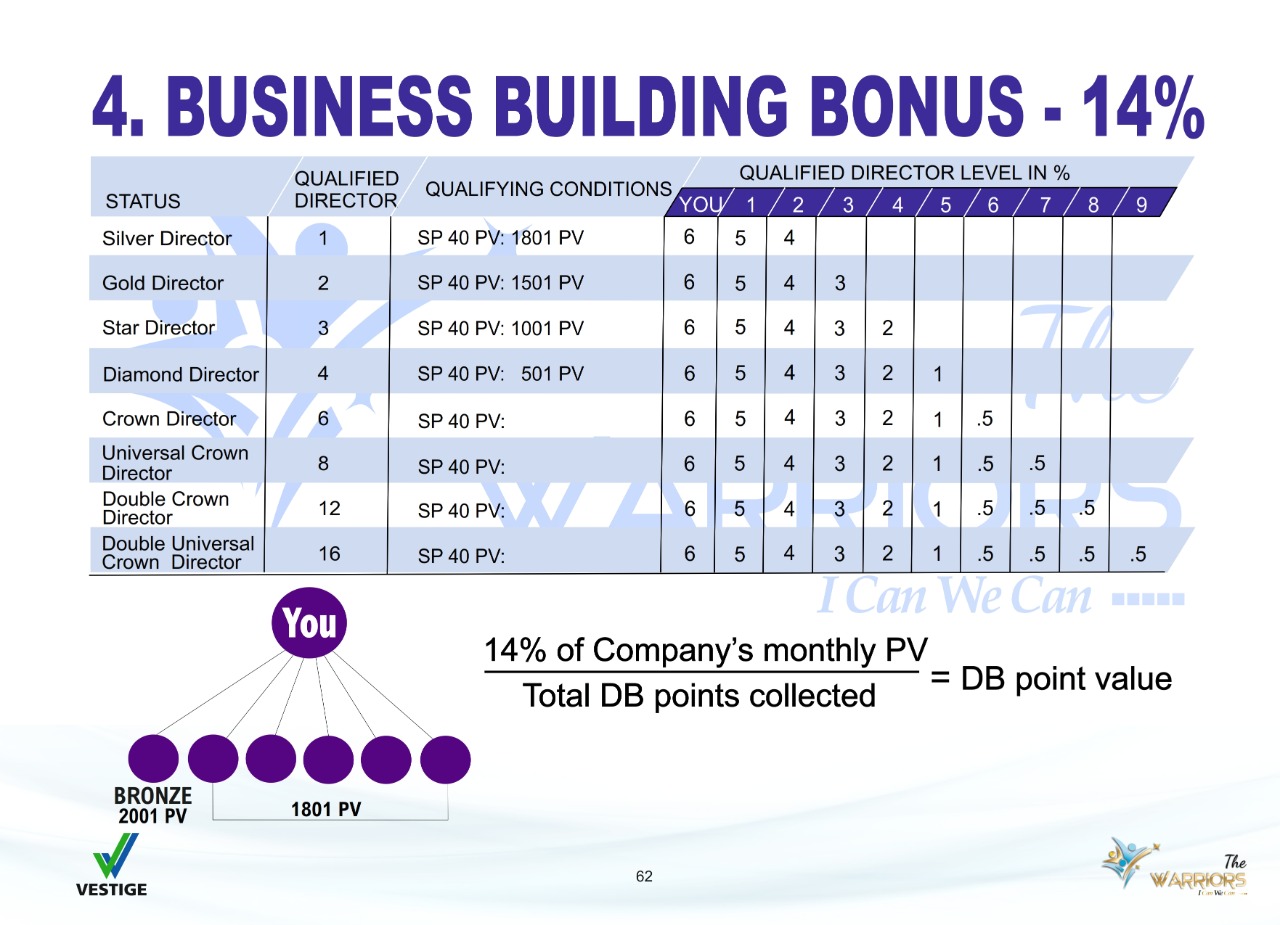 5.
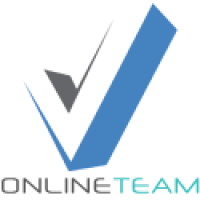 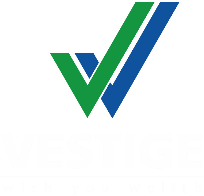 6. LEADERSHIP OVERRIDING BONUS -  16%
VESTIGE
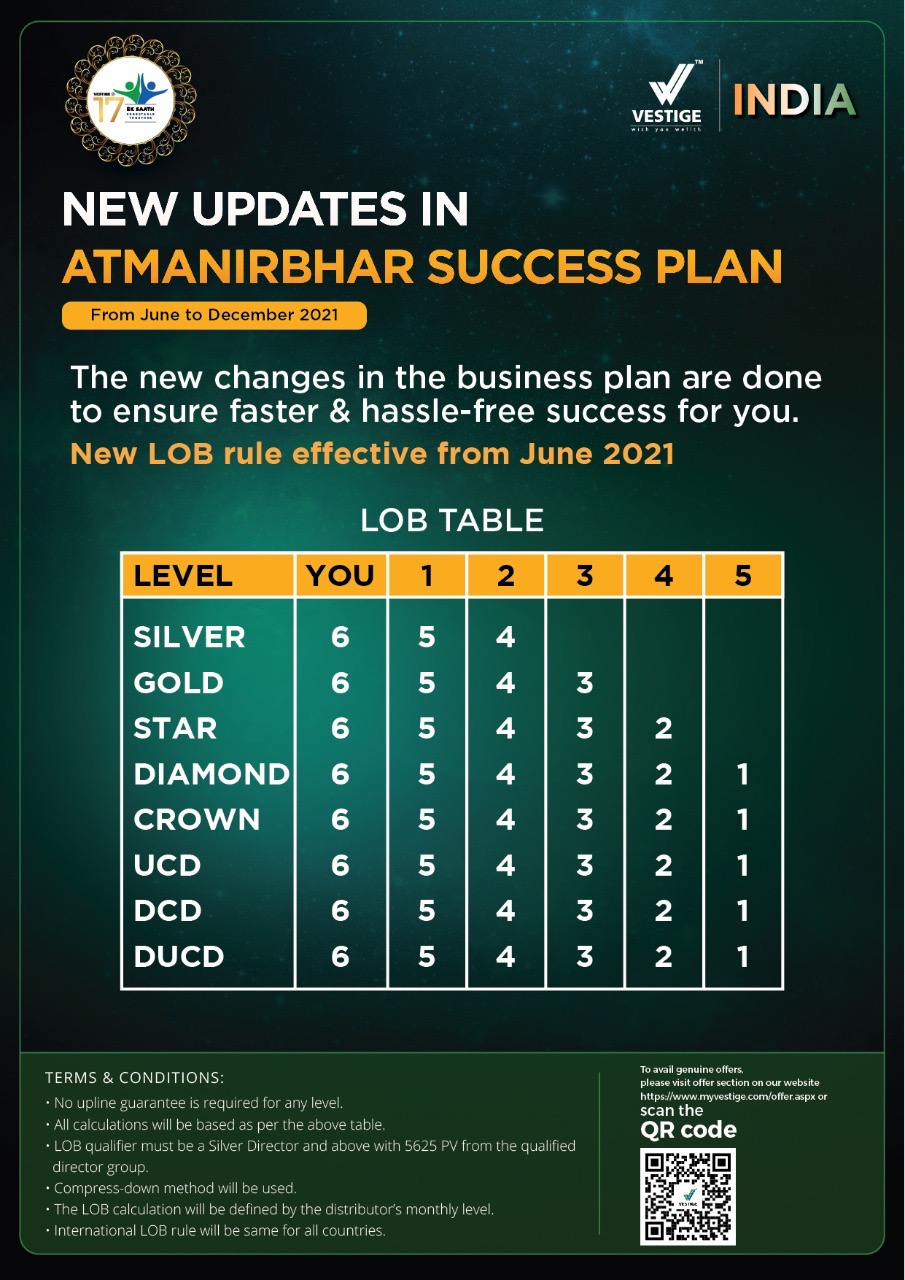 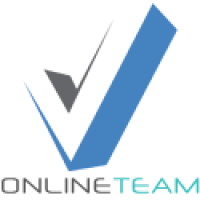 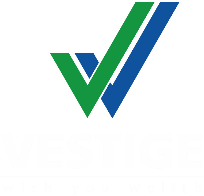 7. TRAVEL FUND -  3%
VESTIGE
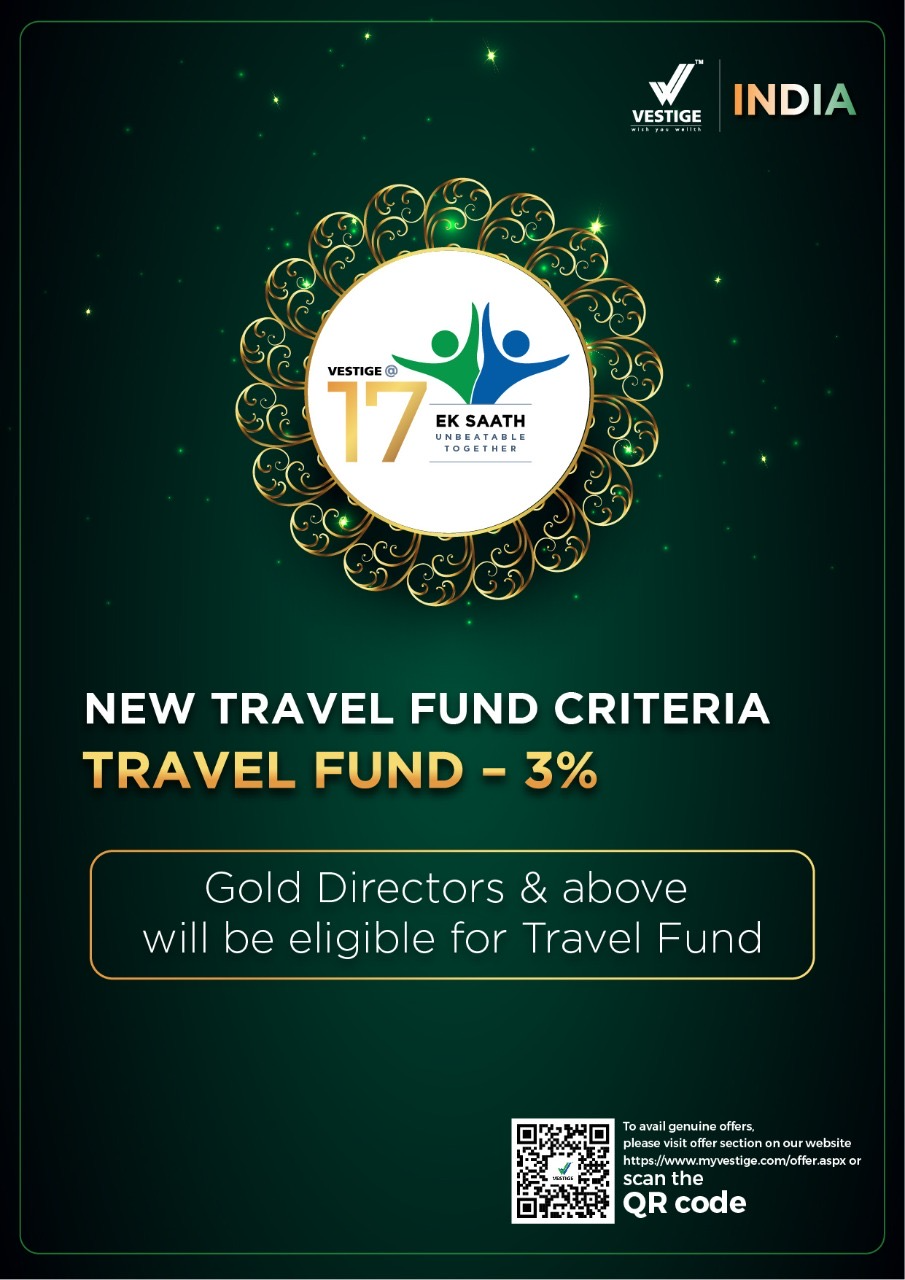 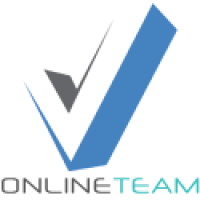 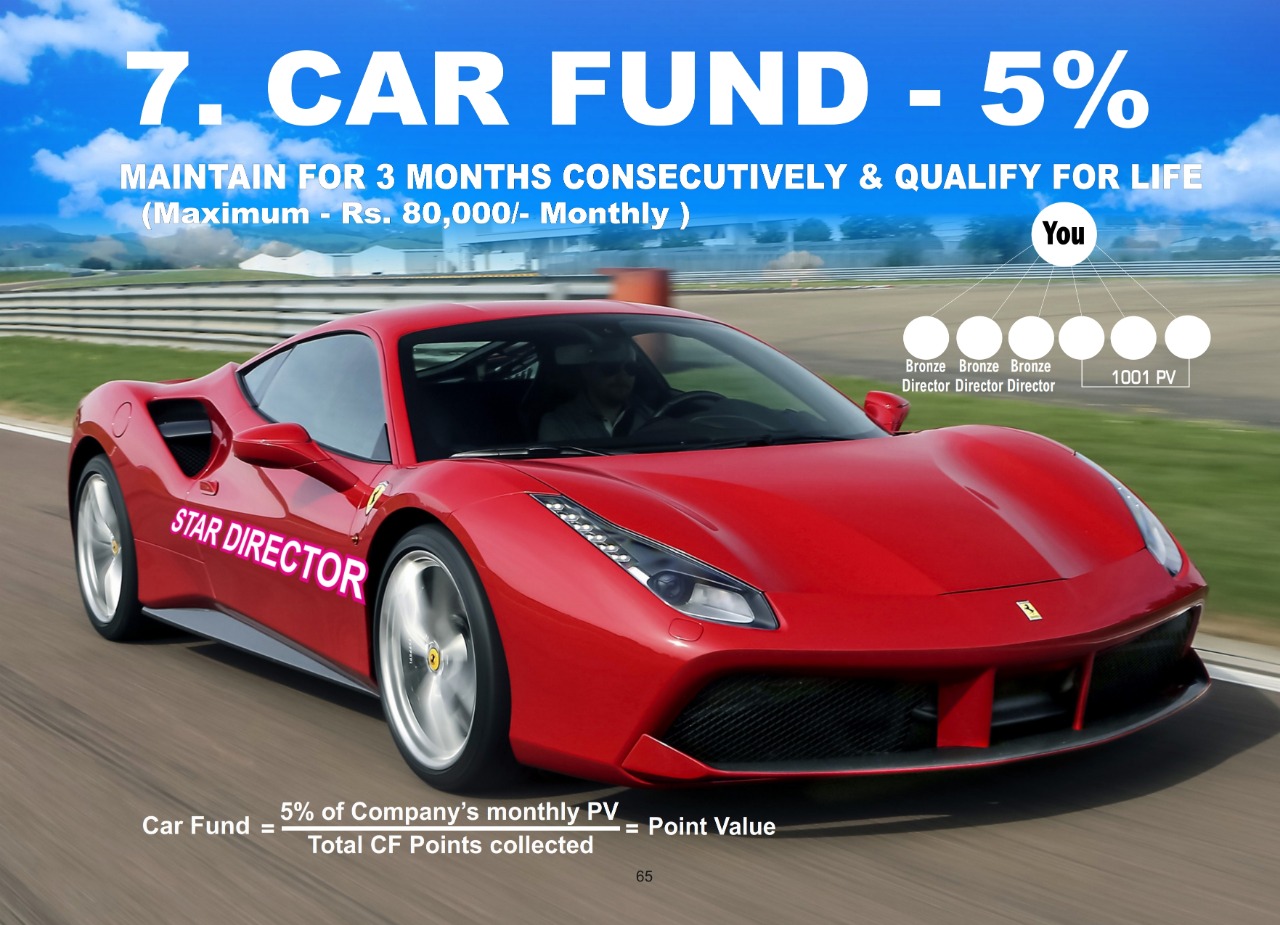 8.
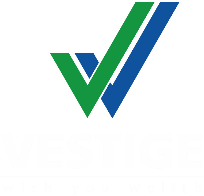 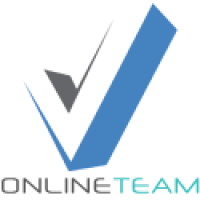 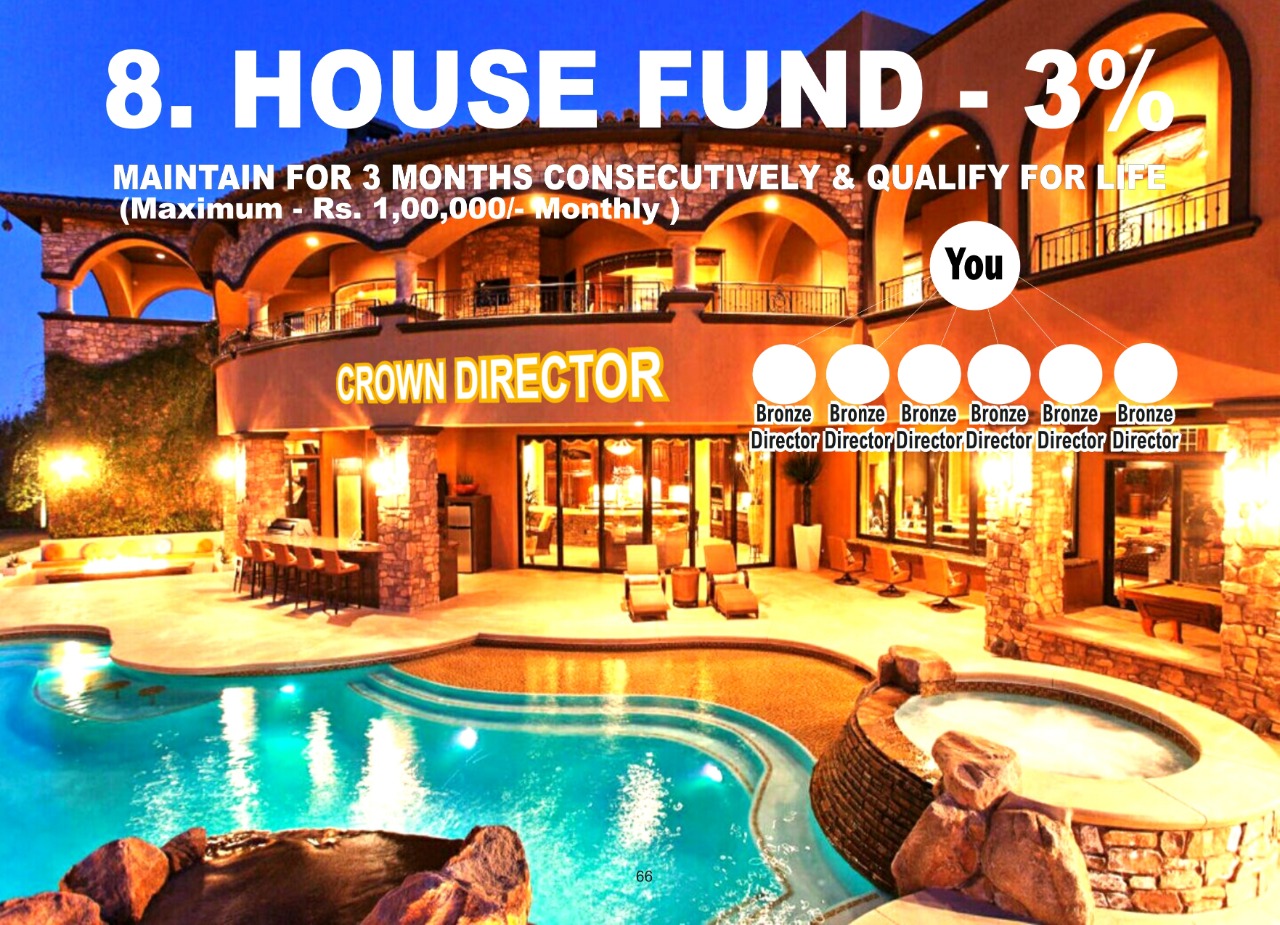 9.
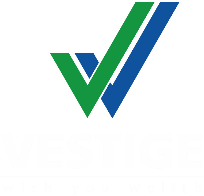 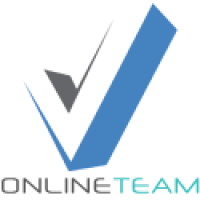 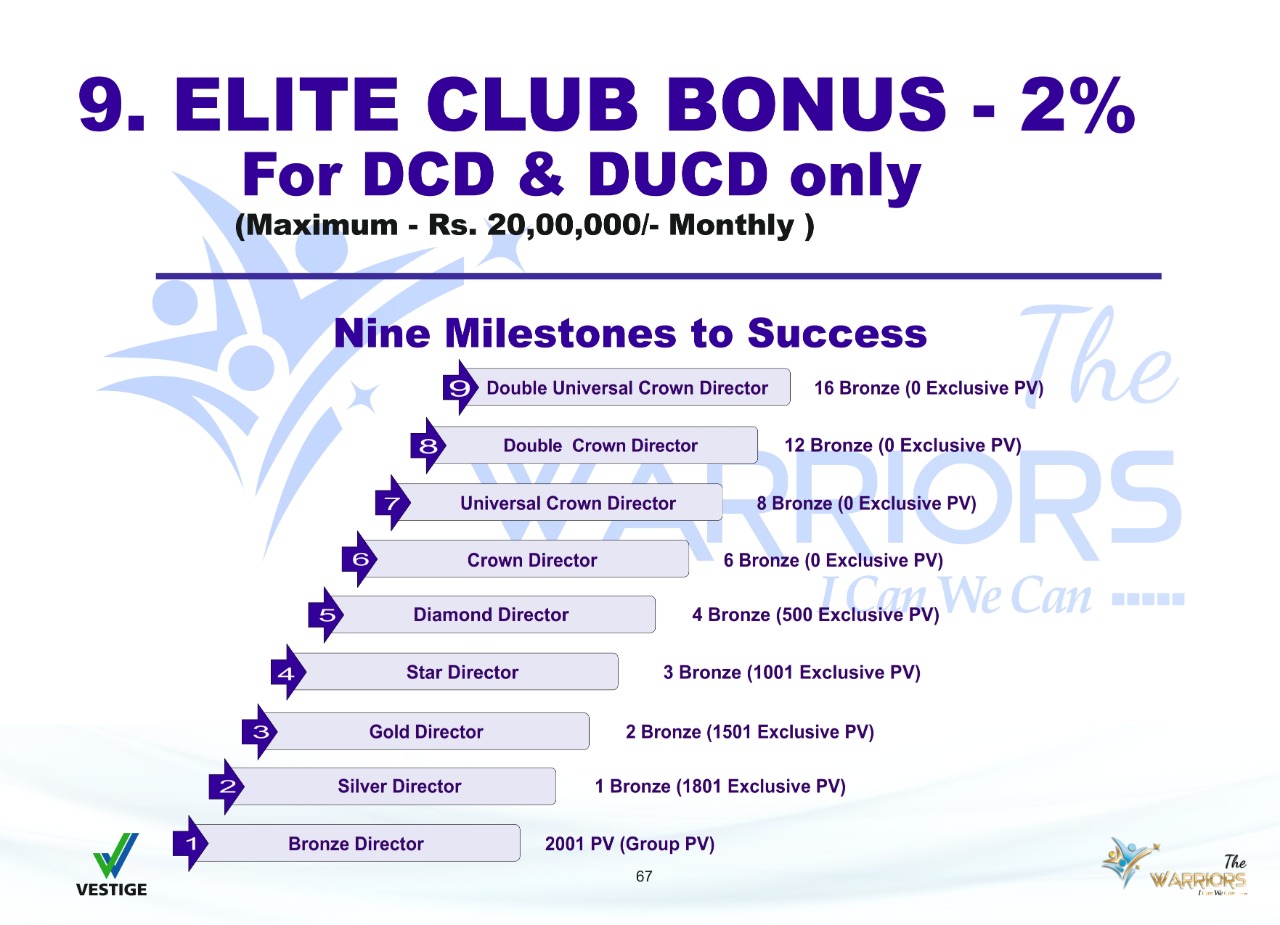 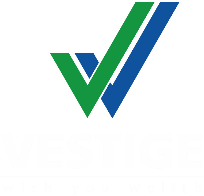 10.
VESTIGE
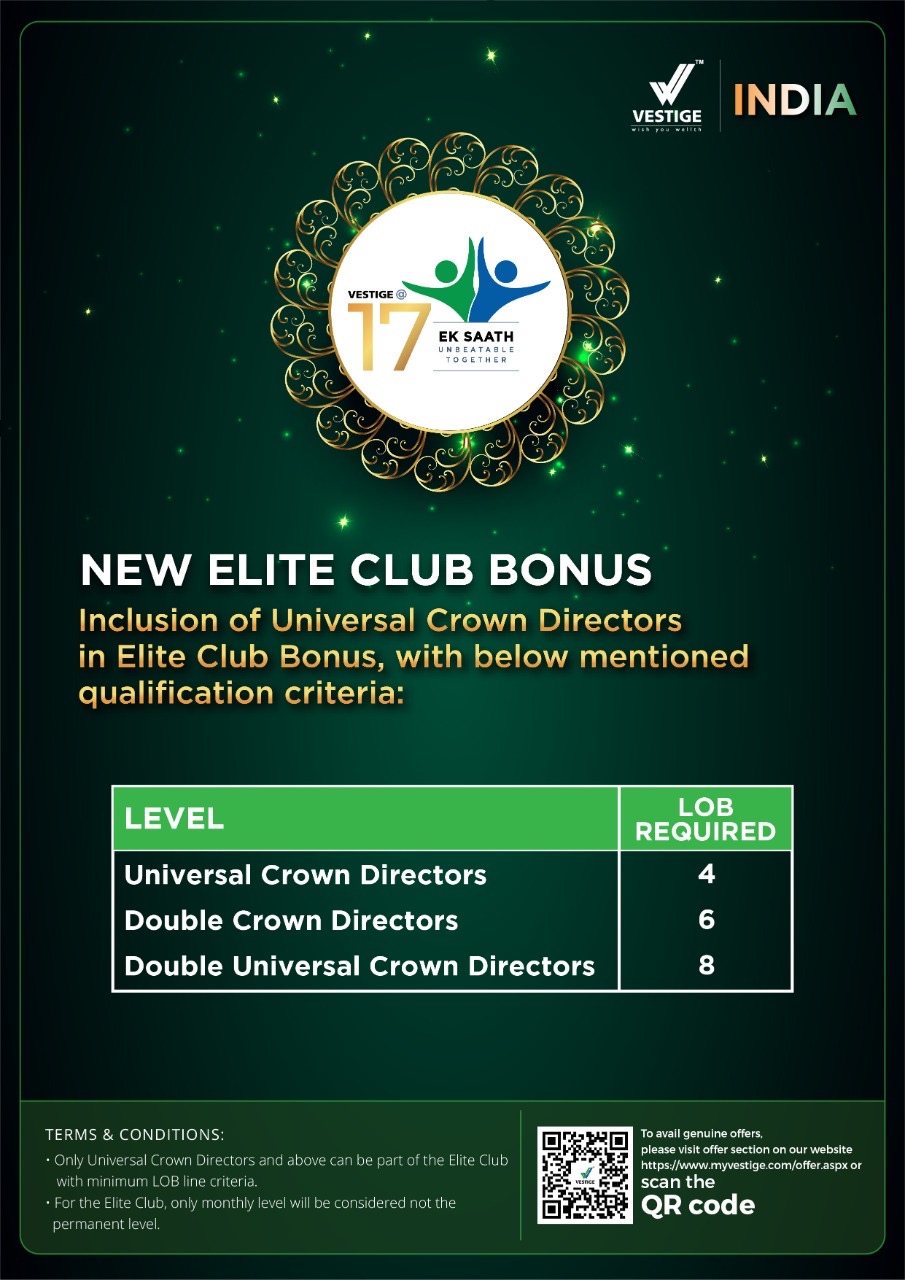 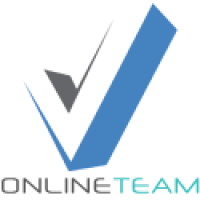 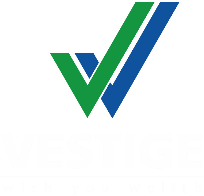 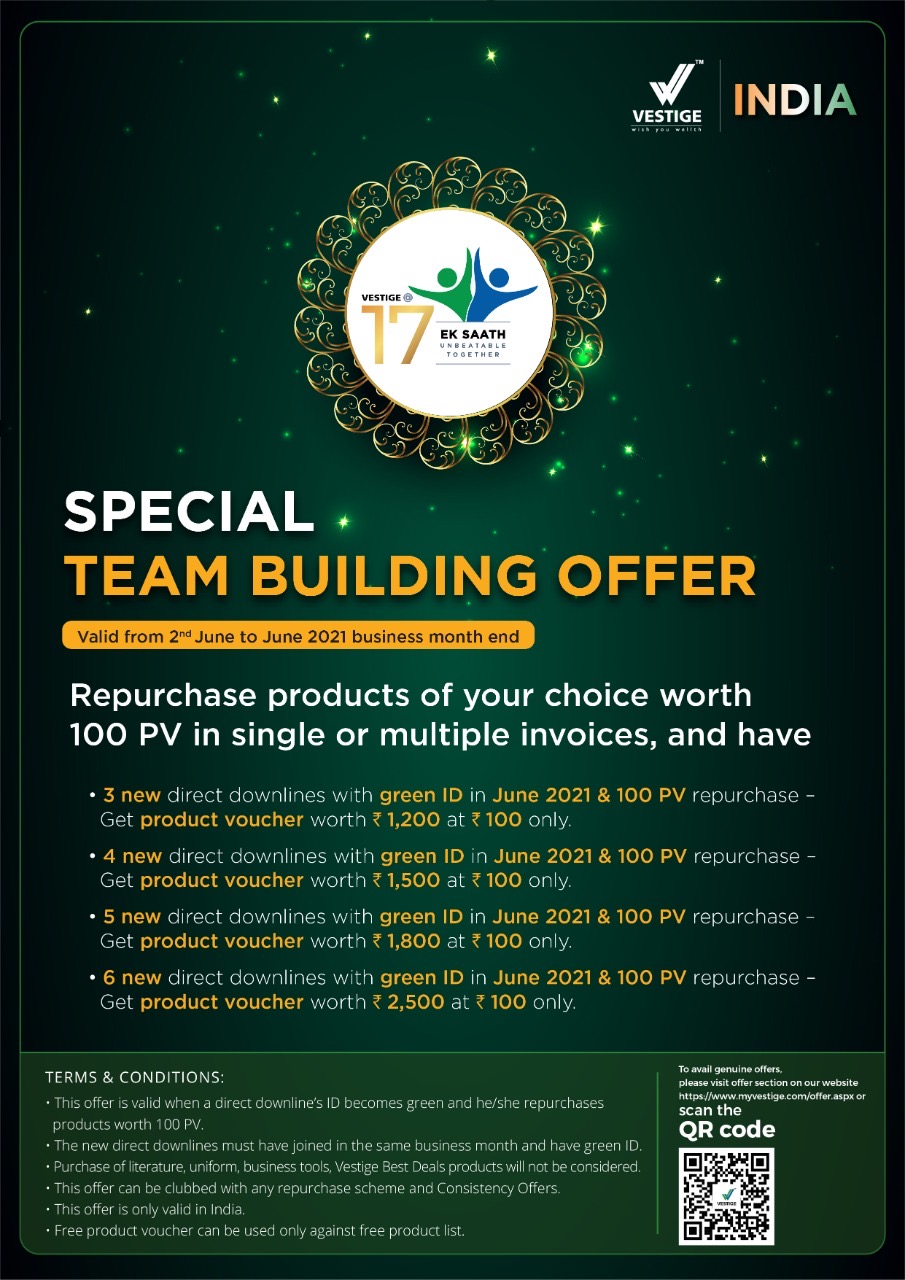 VESTIGE
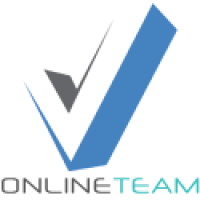 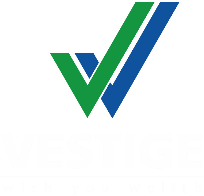 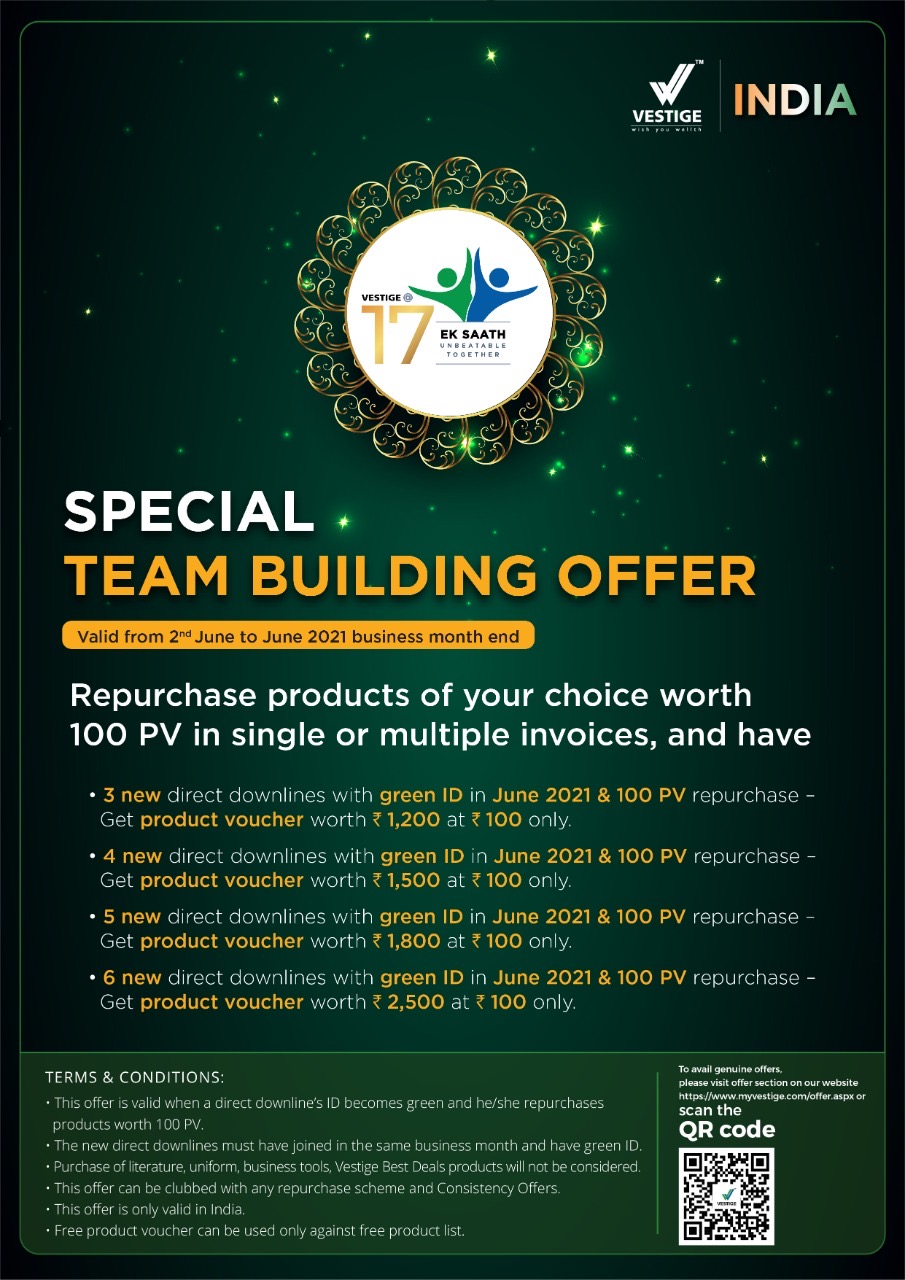 VESTIGE
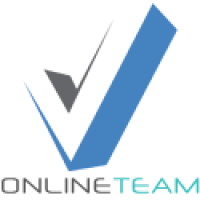 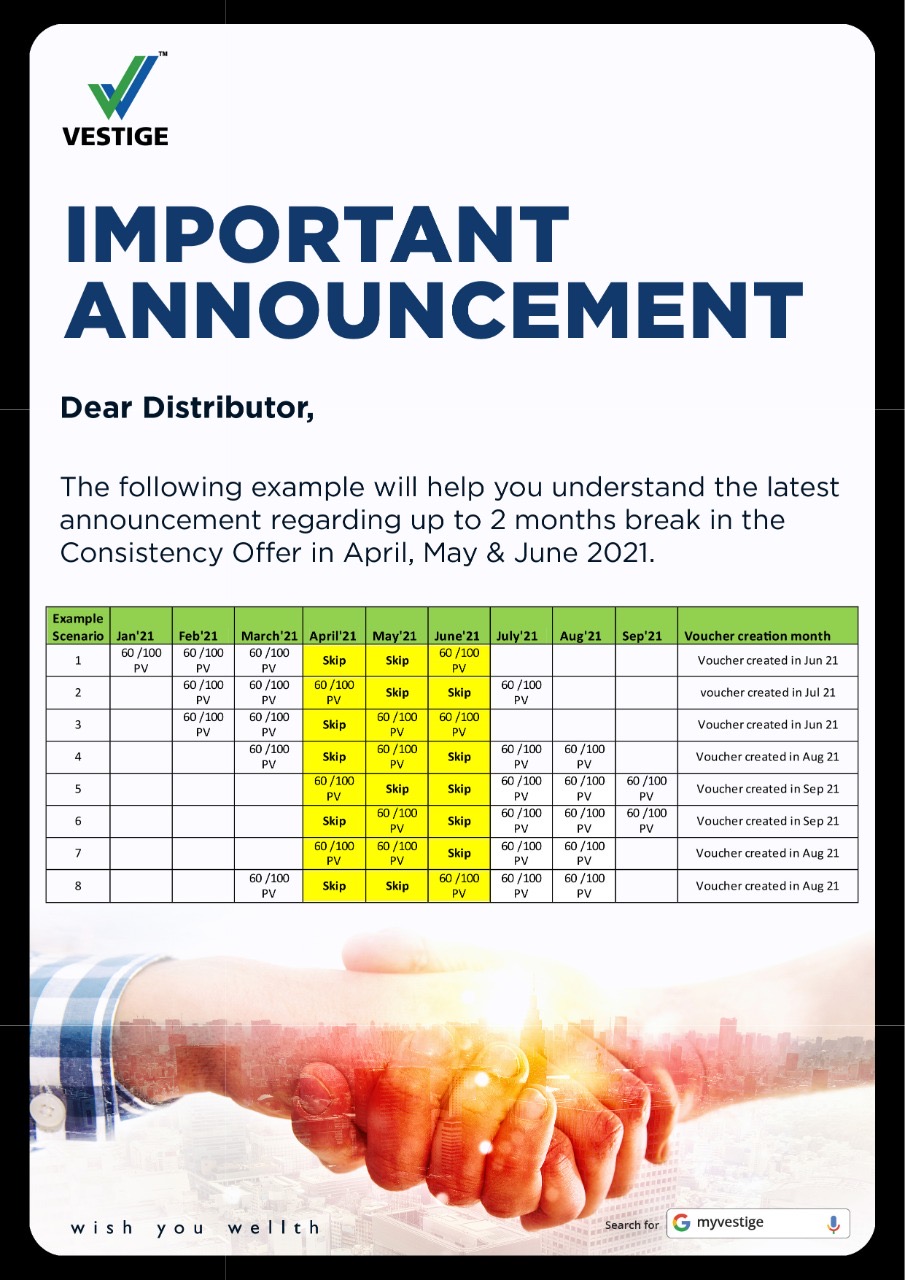 CONSISTENCY ADVANTAGE
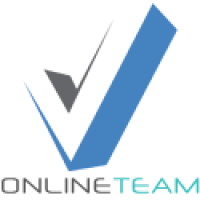 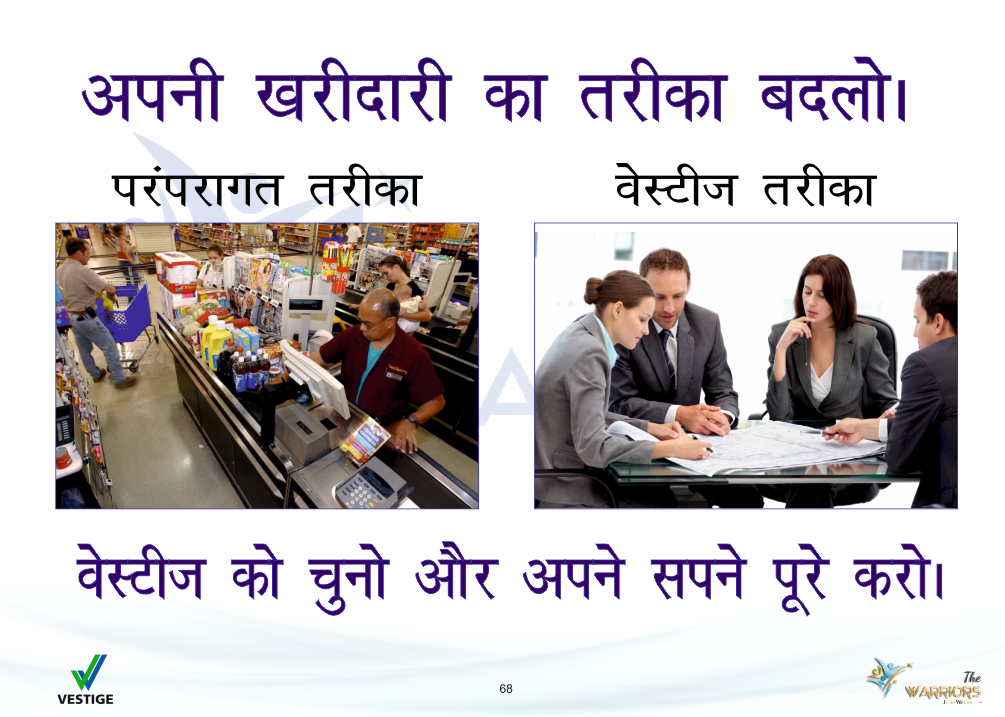 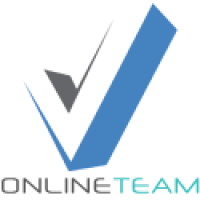 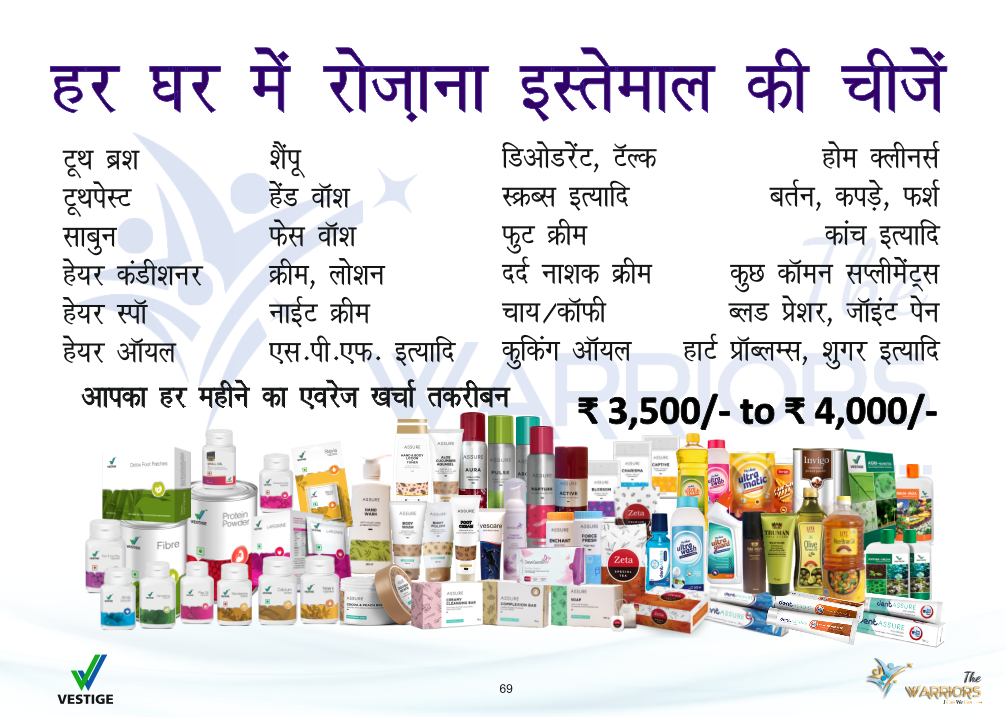 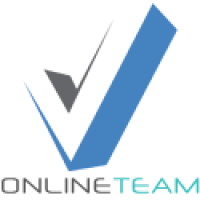 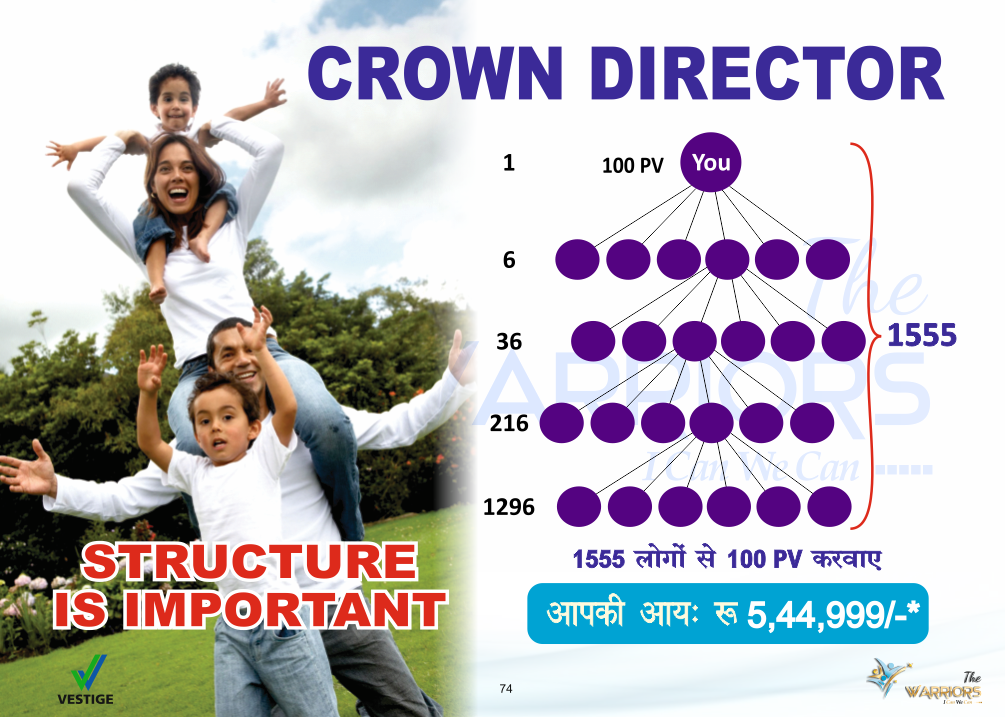 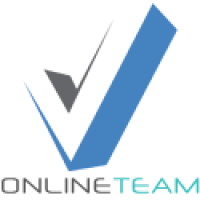 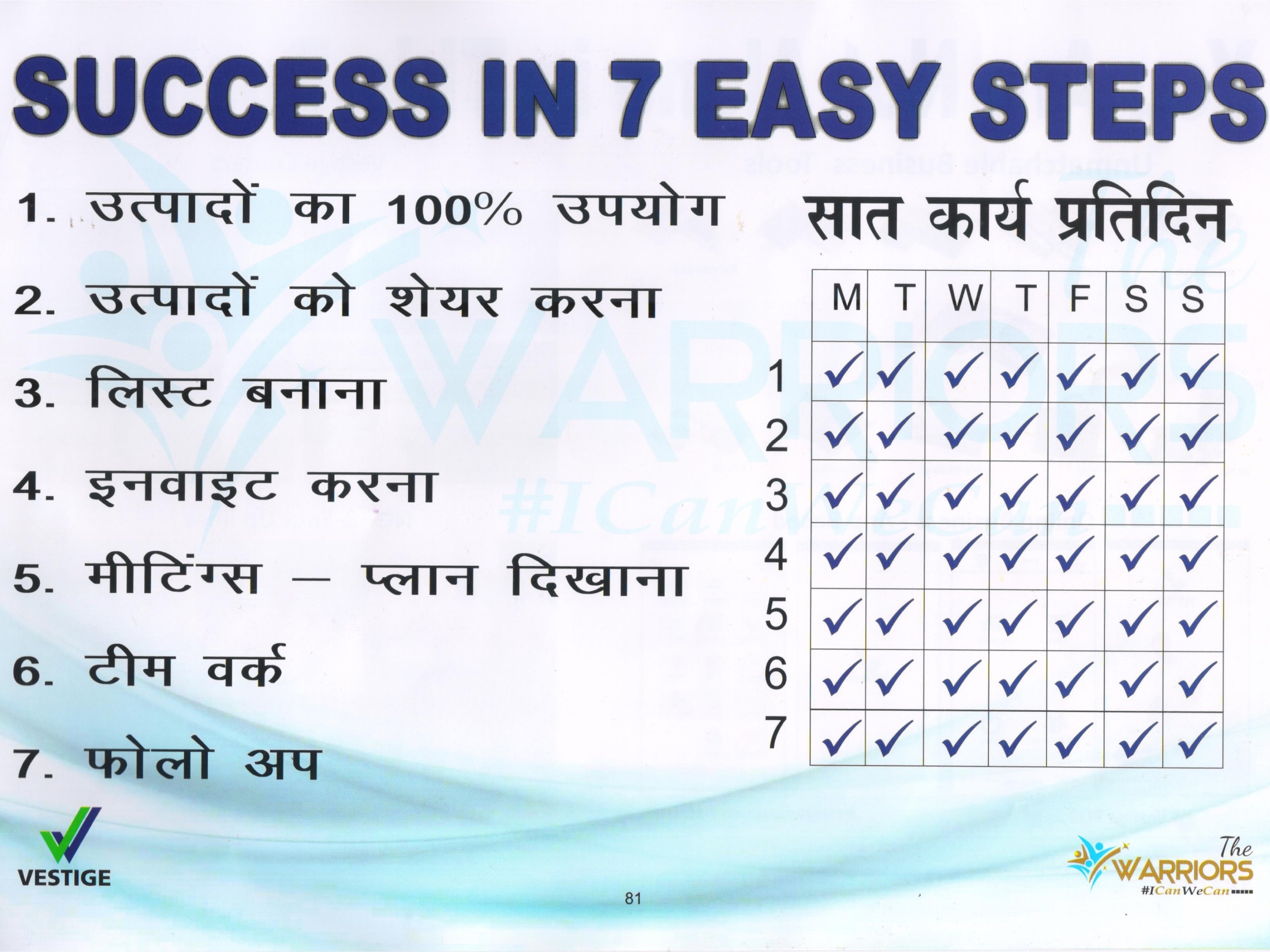 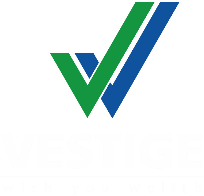 VESTIGE
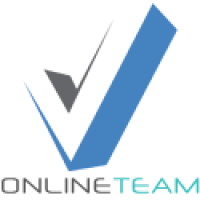 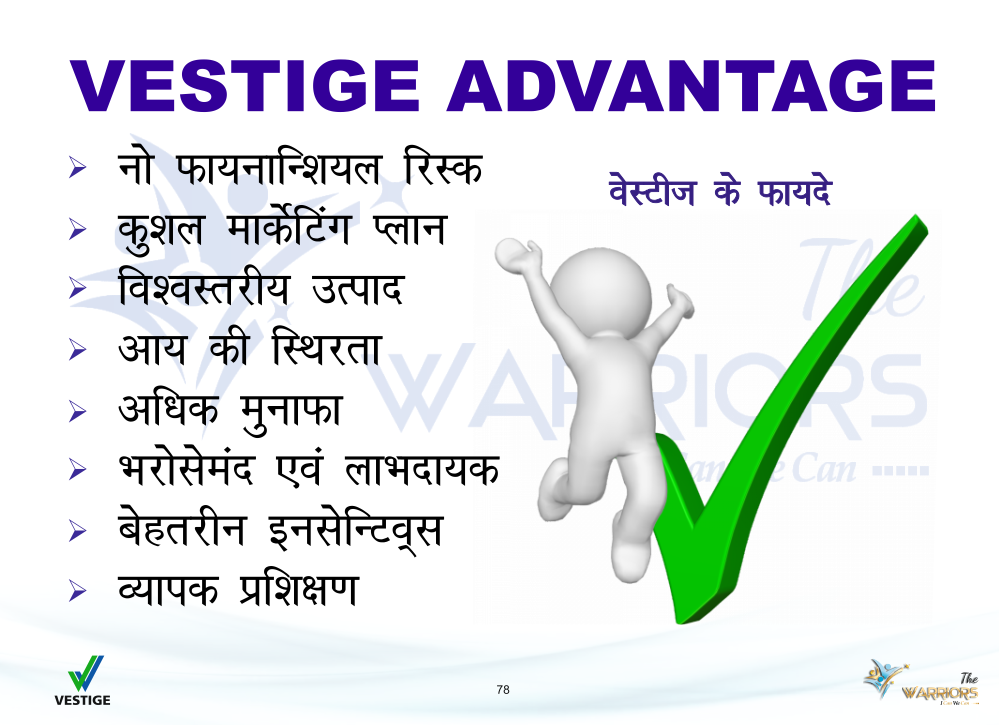 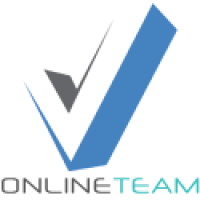 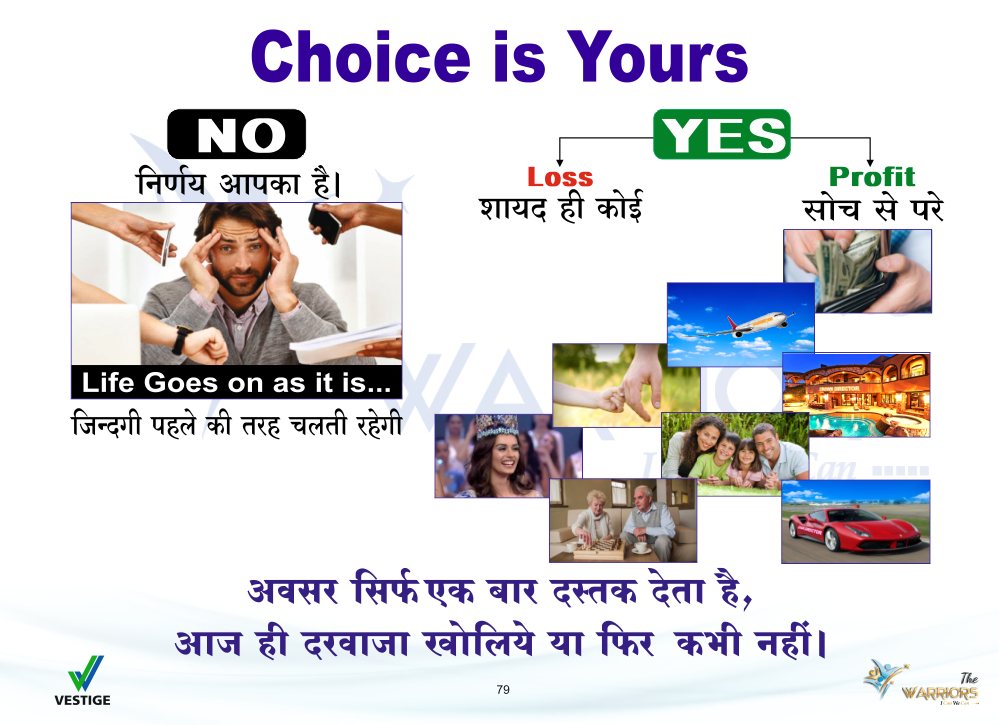 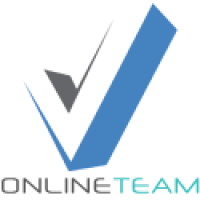 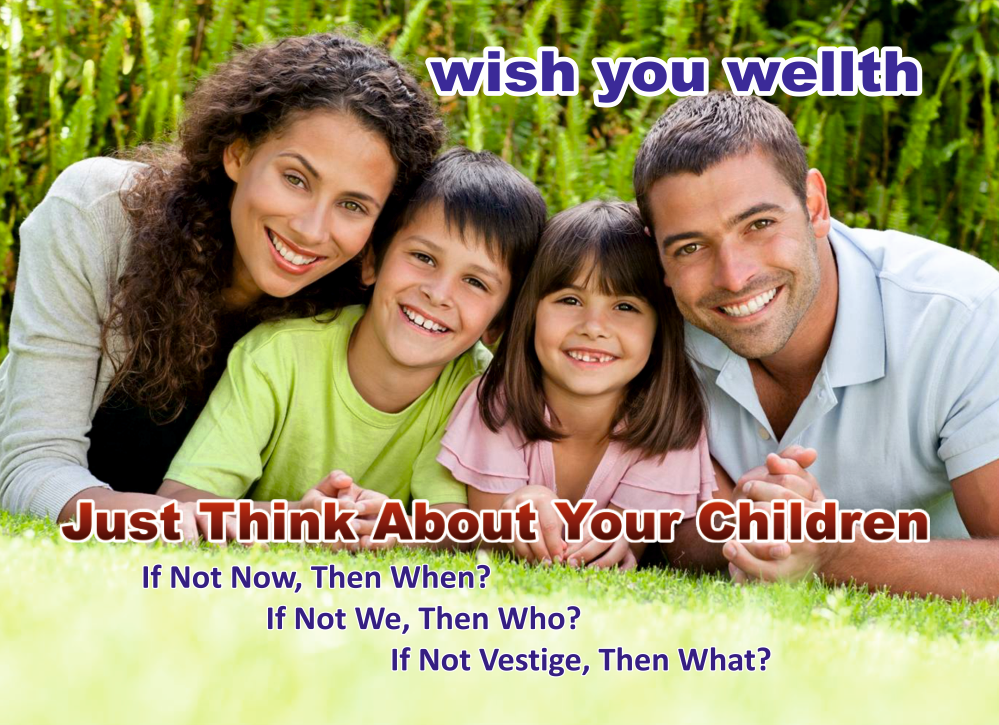 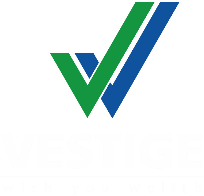 VESTIGE
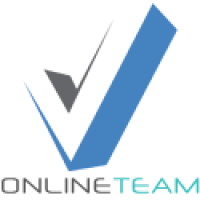